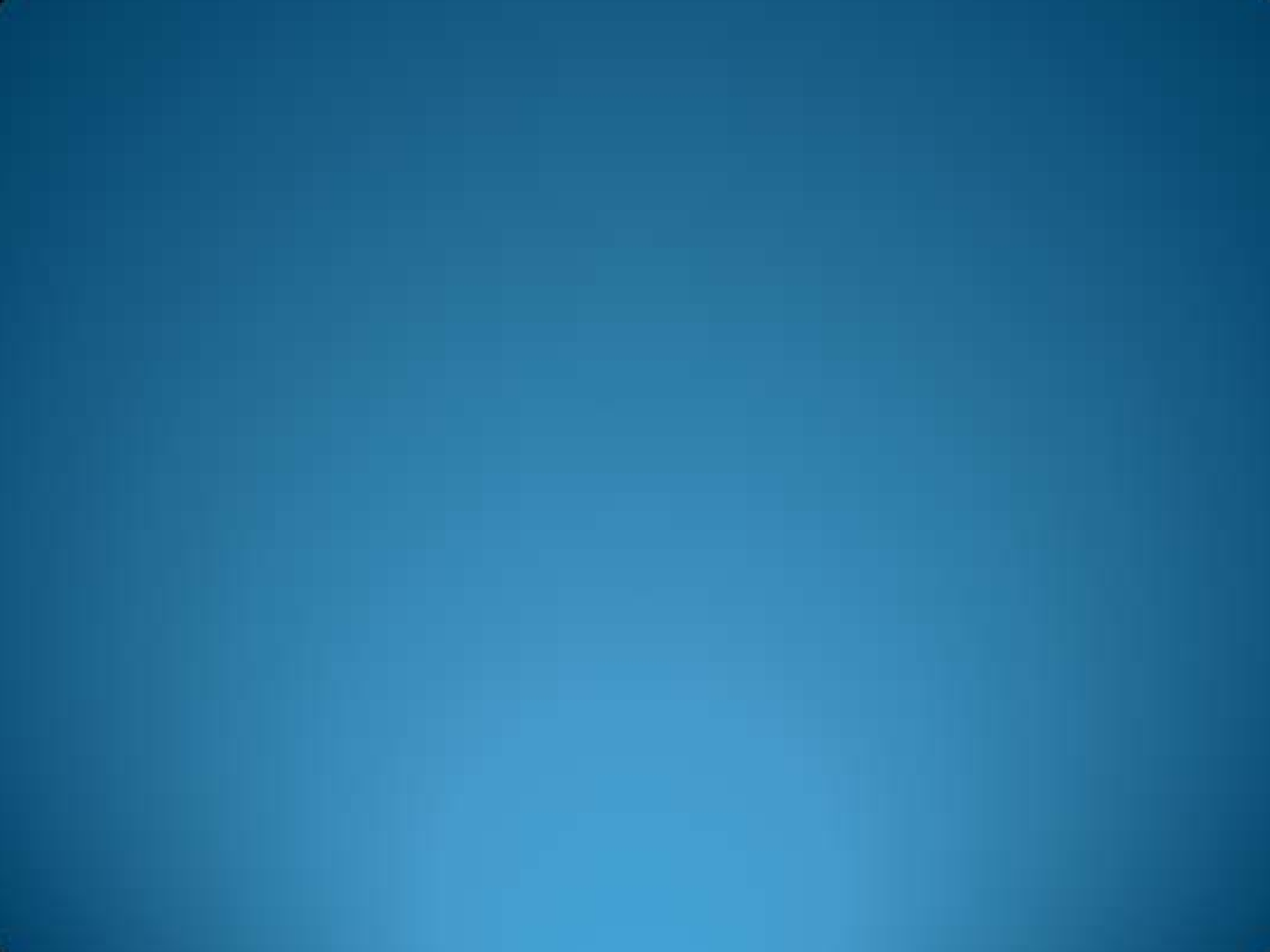 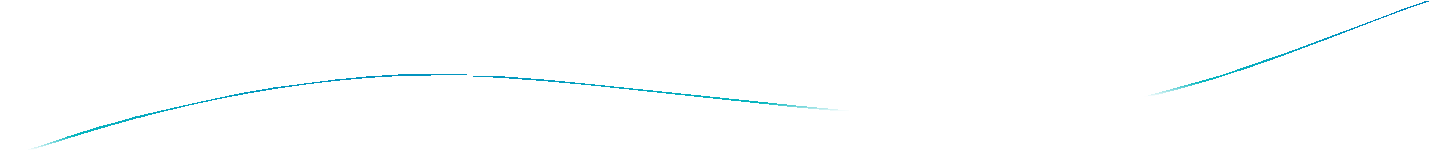 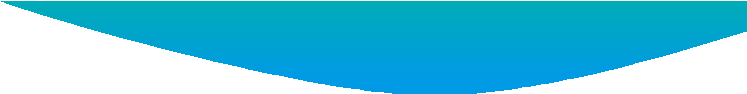 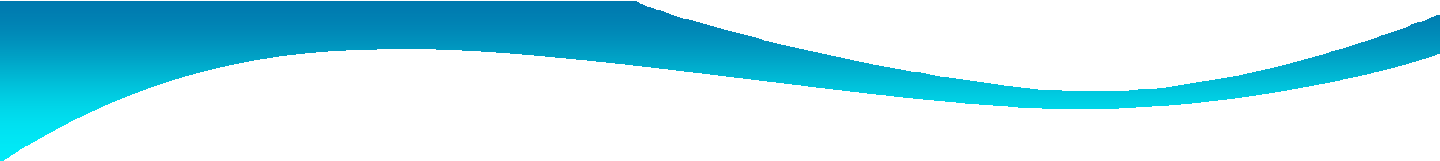 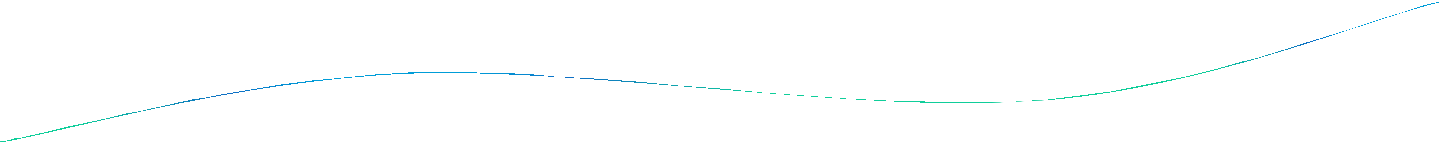 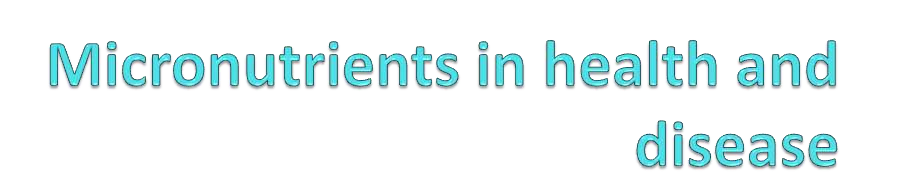 Introduction
Source
Daily allowance
Deficiency
Treatment
Toxicity
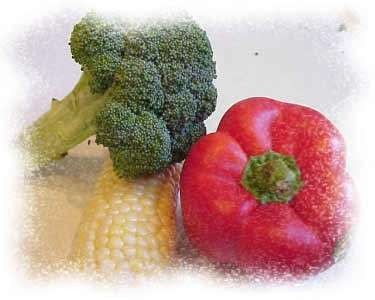 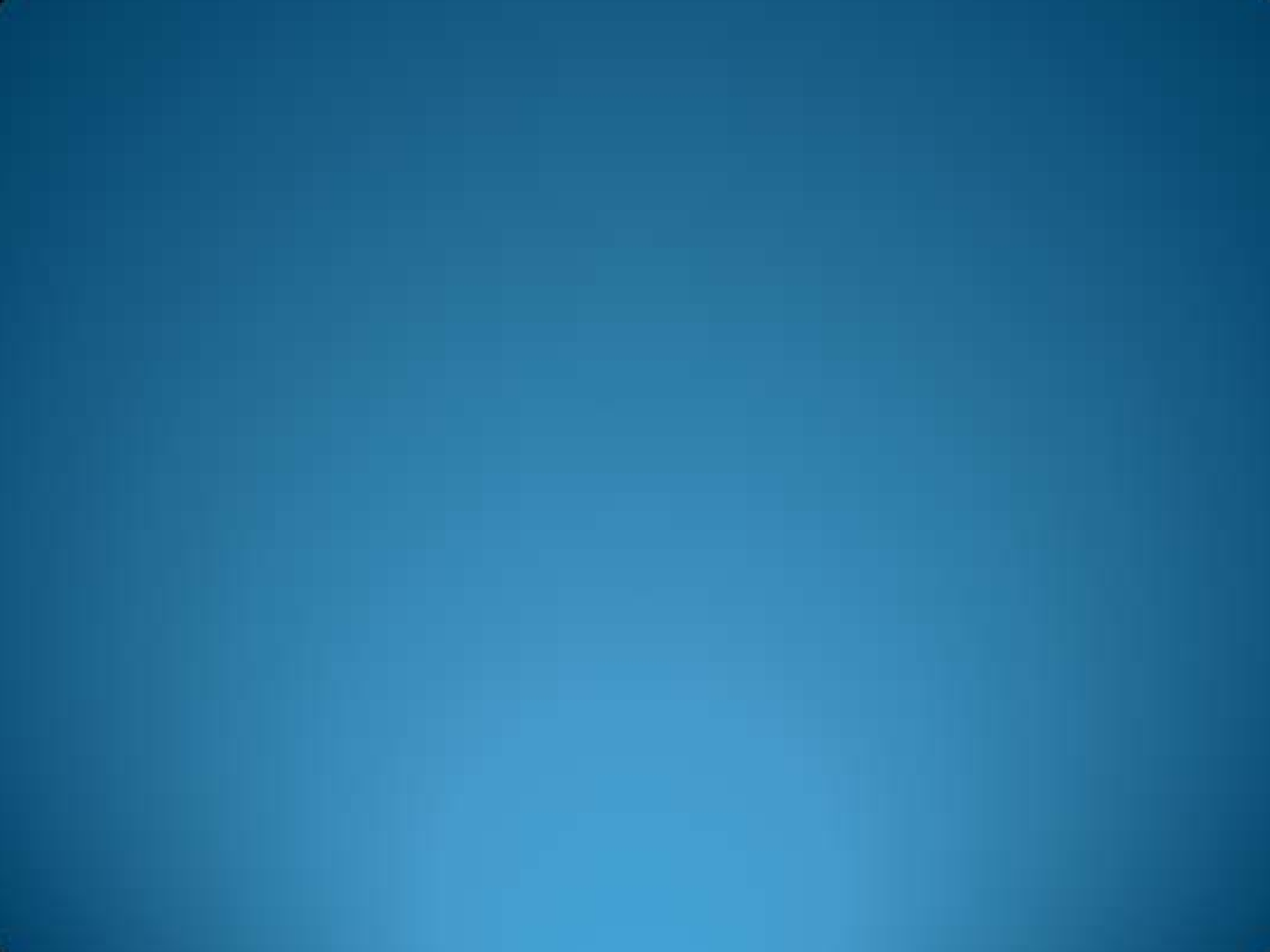 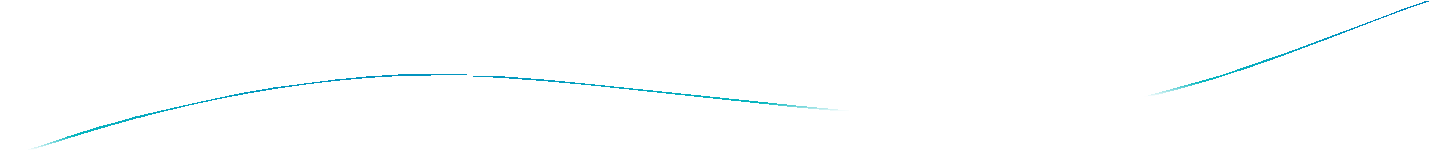 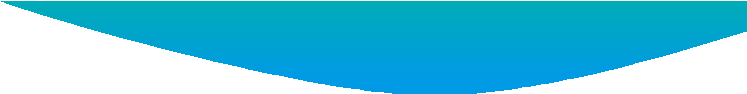 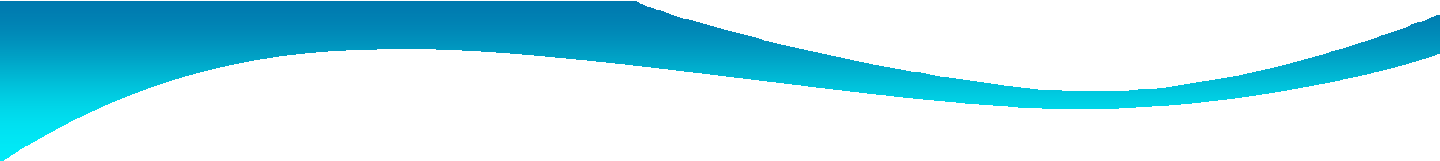 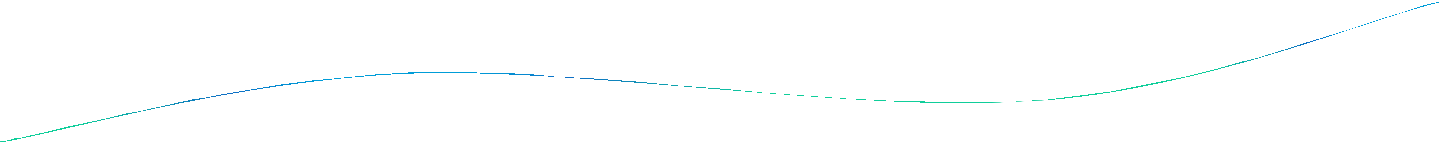 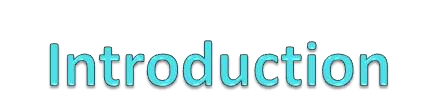 1.	Micronutrients play a central part in metabolism  and in maintenance of tissue function.
2. Vitamins and minerals.
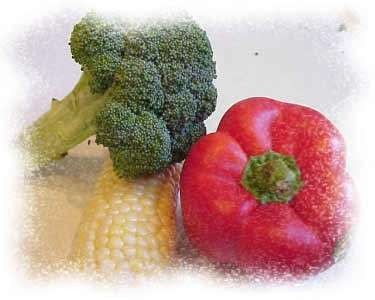 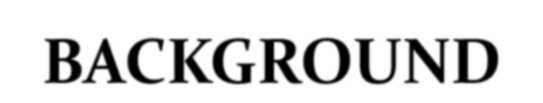 BACKGROUND
Vitamins	are	organic
substances	that
are	essential	for	several	enzymatic  functions in human metabolism

A compound is called vitamin when it  cannot be synthesized in sufficient  quantities by an organism, and must be  obtained from the diet.
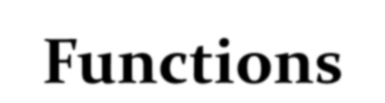 Functions
Acts as hormones (vitamin D)
Acts as antioxidant (vitamin E)
Acts as mediators of cell signalling  and regulators of cell and tissue  growth and differentiation(vitamin  A)
Acts as precusors for enzyme  cofactor biomolecules(coenzymes)  that help act as catalysts and  substrates in metabolism
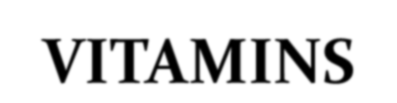 VITAMINS
Vitamins are classified according  to solubility into fat soluble & water  soluble.
13 vitamins are known, 4 fat  soluble (KEDA) & 9 water soluble  (C, Folate & the B group).
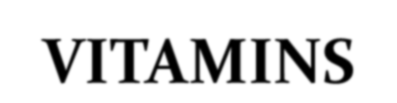 VITAMINS
water soluble-dissolve easily in water  readily excreted from the body.
fat	soluble-absorbed	through	the
of
intestinal	tract	with	the	help
lipids(fats).
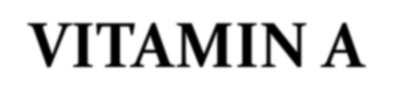 VITAMIN A-Vitamin A is a  generic term for many related  compounds.
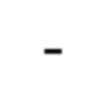 Retinol (alcohol), Retinal (aldehyde)  are often called preformed vitamin A.
Retinal can be converted  by the body to retinoic  acid which is known to  affect gene transcription.
Body can convert -carote
ne to retinol, thus called provitamin A.
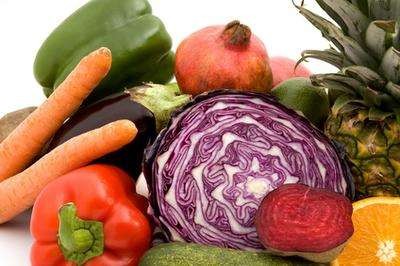 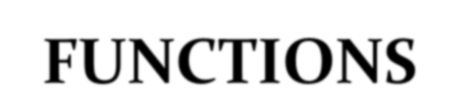 FUNCTIONS
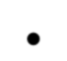 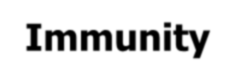 Immunity: important for activation of T  lymphocyte, maturation of WBC &  integrity of physiological barrier.
Vision: integrity of eye & formation of  rodopsin necessary for dark adaptation.

Regulation of gene expression: vital to  cell differentiation & physiologic processes

Growth & development
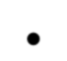 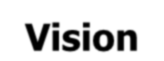 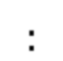 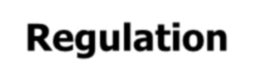 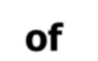 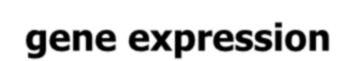 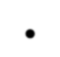 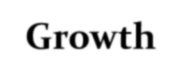 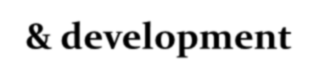 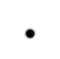 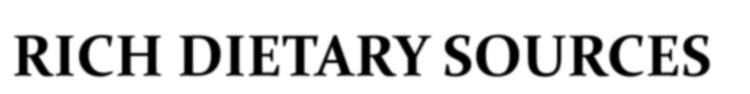 RICH DIETARY SOURCES
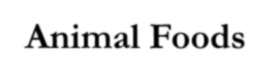 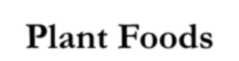 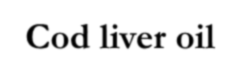 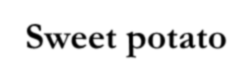 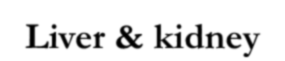 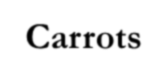 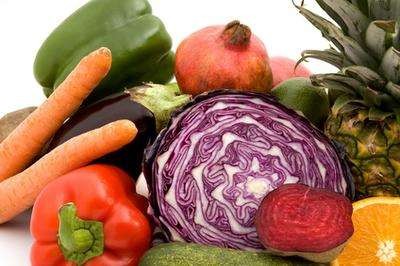 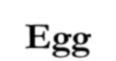 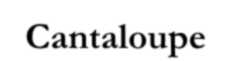 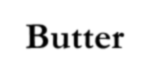 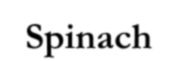 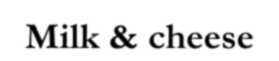 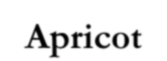 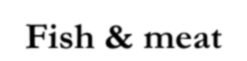 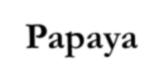 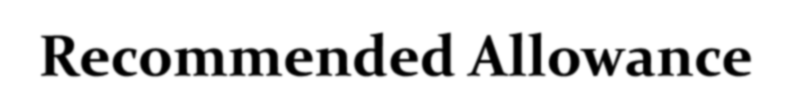 Recommended Allowance
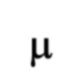 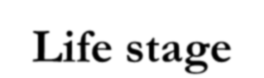 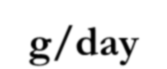 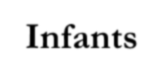 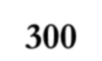 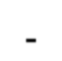 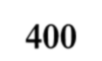 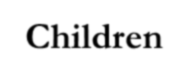 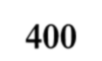 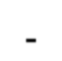 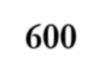 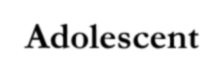 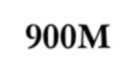 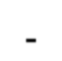 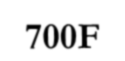 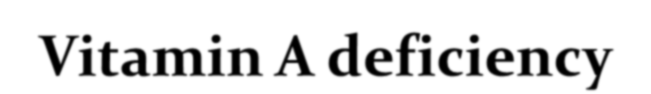 Vitamin A deficiency
Deficiency of vitamin A leads to:
Ocular change-Night blindness &  xerophthalmia
Extra ocular changes
Growth retardation
Acquired immune deficiency
Keritinization of epithelia in RT, GIT &  UT with increased risk of
RTI,	malabsorption	&	UTI.
WHO CLASSIFICATION OF XEROPTHALMIA
SECONDARY SIGNS
XN	Night blindness
XF	Fundal changes
XS	Corneal scarring
P⚫RXI1MA AcRoYnjSuInGcNtiSval  xerosis
X1B	Bitot’s spot
X2	Corneal xerosis
X3A	Corneal  ulceration
X3 B	Keratomalacia
Rhodopsin-protein scotopsin	and 11-cis retinal.
light sensitive- rodopsin decomposed
11-cis retinal--- >11-trans retinal and splits off from  scotopsin
In dark-retiene isomerase– reverse reaction
11-cis retinal combines with scotopsin te regenerate  rhodopsin (vit. A dependent)
Xeropthalmia-pigmentation of caruncle with loss of  normal lusture and moist apperance of palpebral  conjunctiva-dry and wrinlked.
Bitots spot-chalky grey spots on the temporal side of  corneas -cleral junction
Keratomalacia-cornea	is soft and ulcerated. Eventually  infected and perforation of cornea occurs resulting in  opacification and blindness.
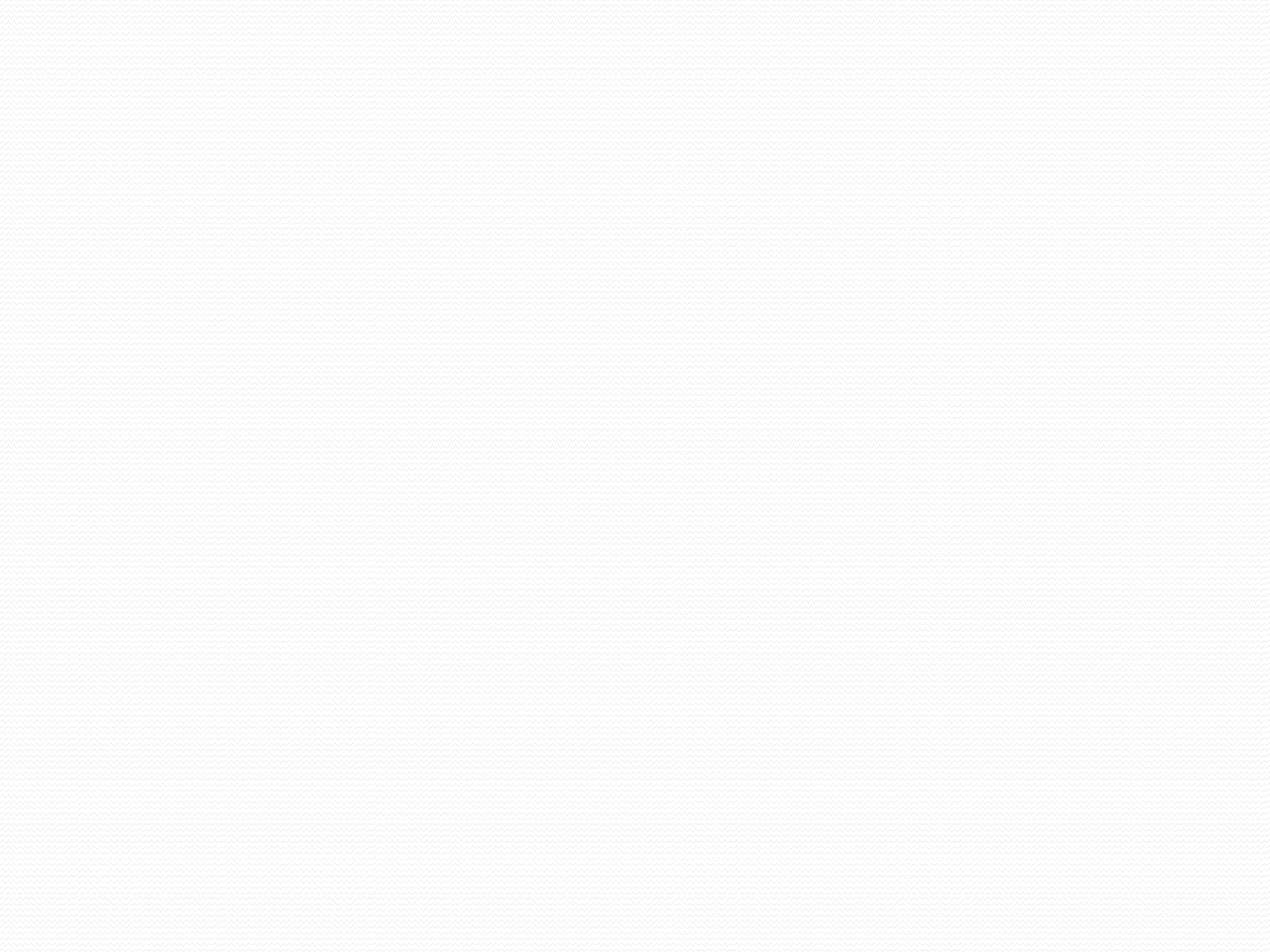 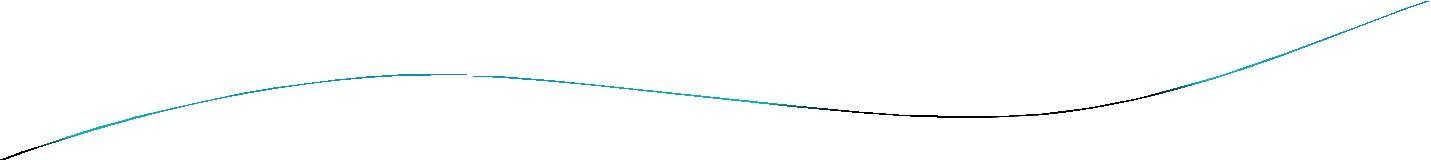 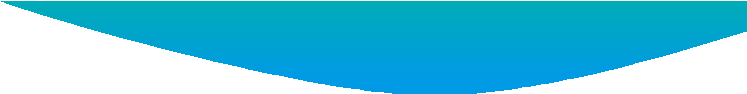 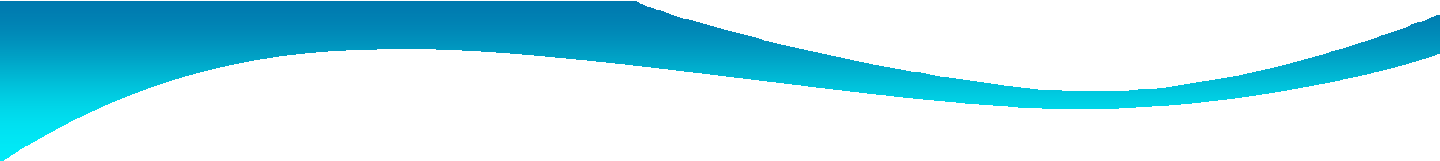 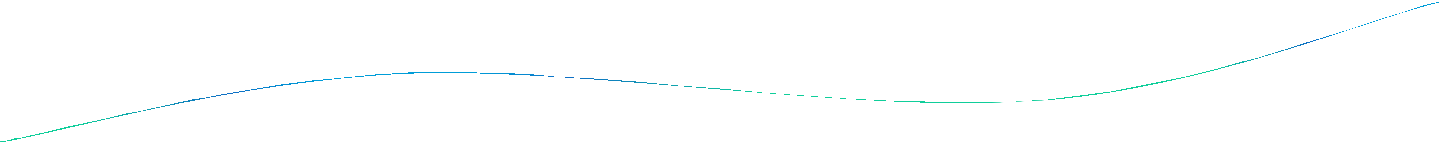 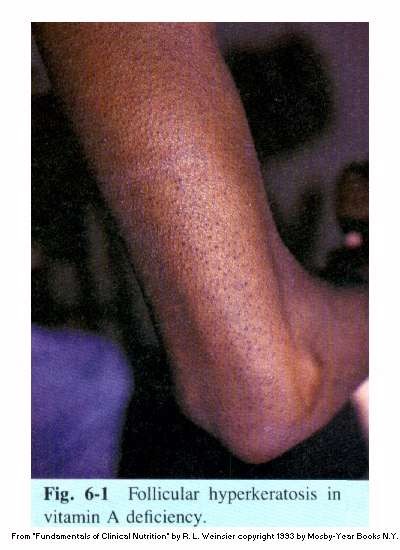 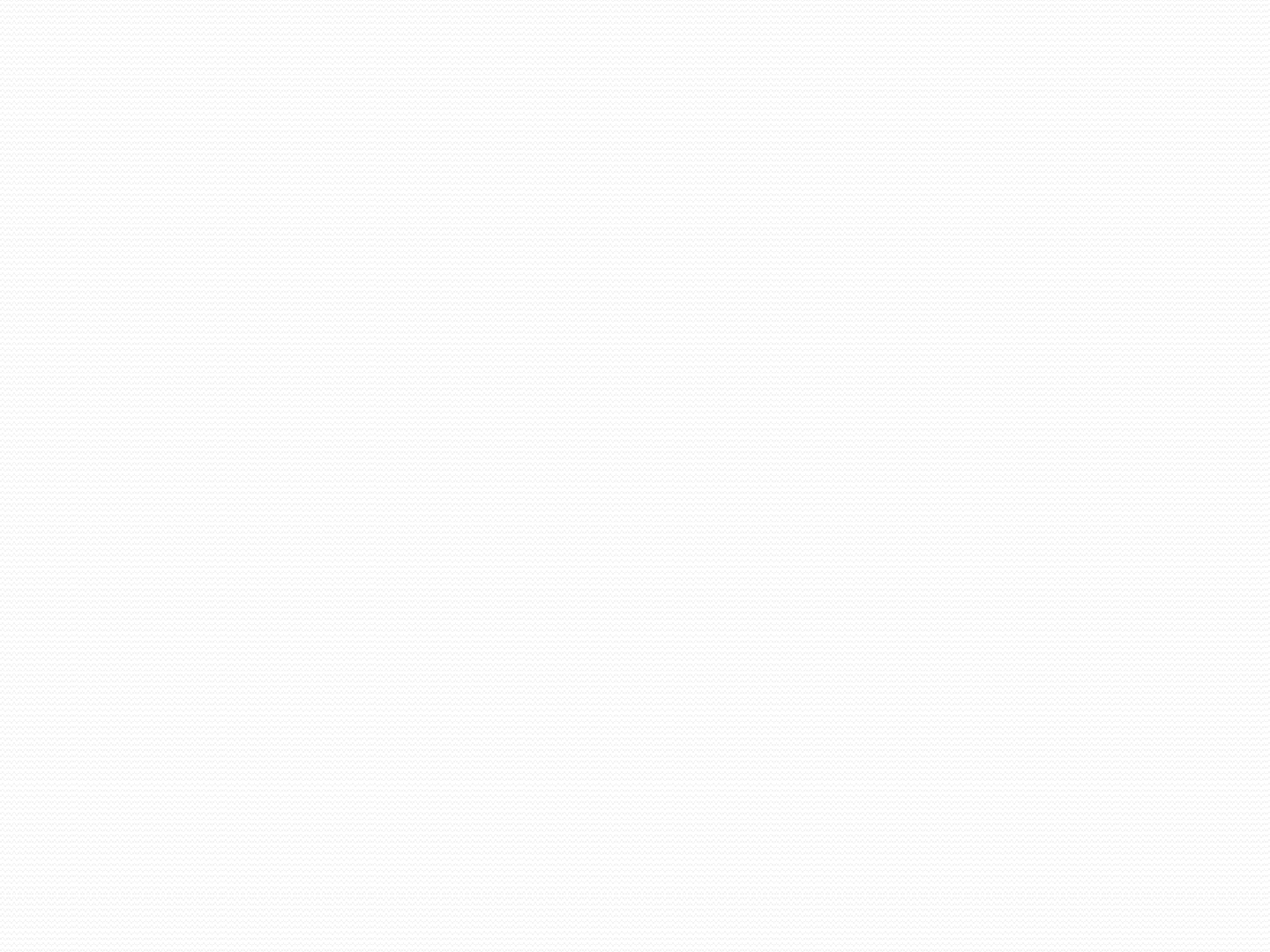 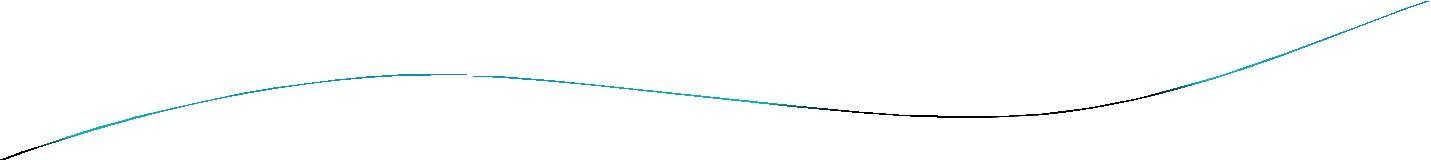 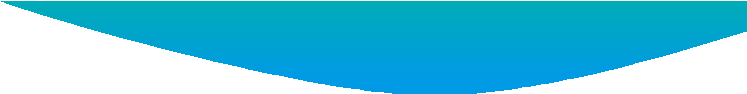 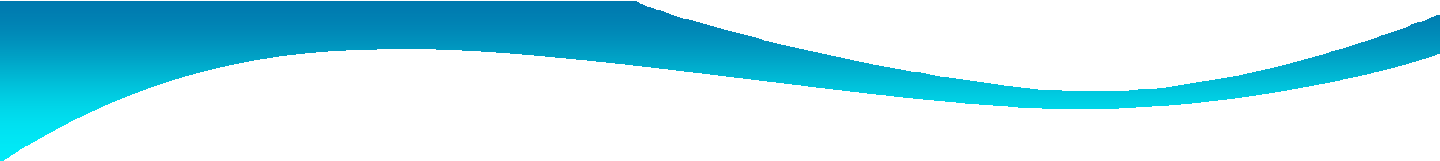 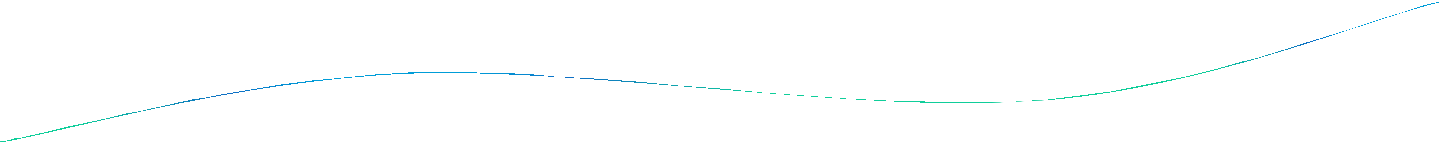 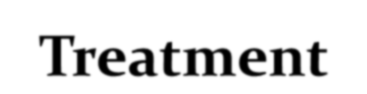 Treatment
For treatment of xerophthalmia,  according to WHO guidelines.
>1 year-2,00,000 IU orally on  presentation
the following day.  1 to 4 weeks later.
6mths-1yr	1,00,000 IU
<6mths-50,000 IU
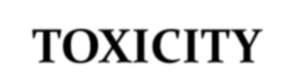 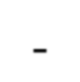 TOXICITY- Children and adults ingesting
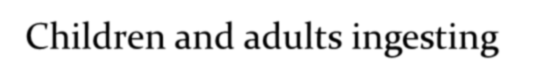 >50,000 IU/day for several month.
Vitamin A in excess leads to:
Dermatitis with xanthosis cutis
Hepatosplenomegaly
Fatigue, malaise, anorexia, vomiting
Bone pain & increased risk of fracture
Pseudotumor Cerebri
Xray-hyperostosis of the shafts of long  bones
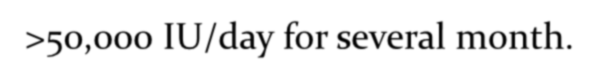 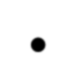 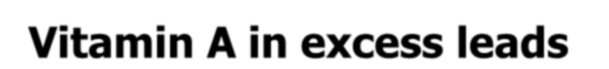 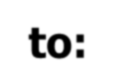 PREVENTION
The National vitamin A prophylaxis programme

1-5 yrs , every 6 mths

2,00,000 IU

Fortification of food(wai wai, dalda ghee).
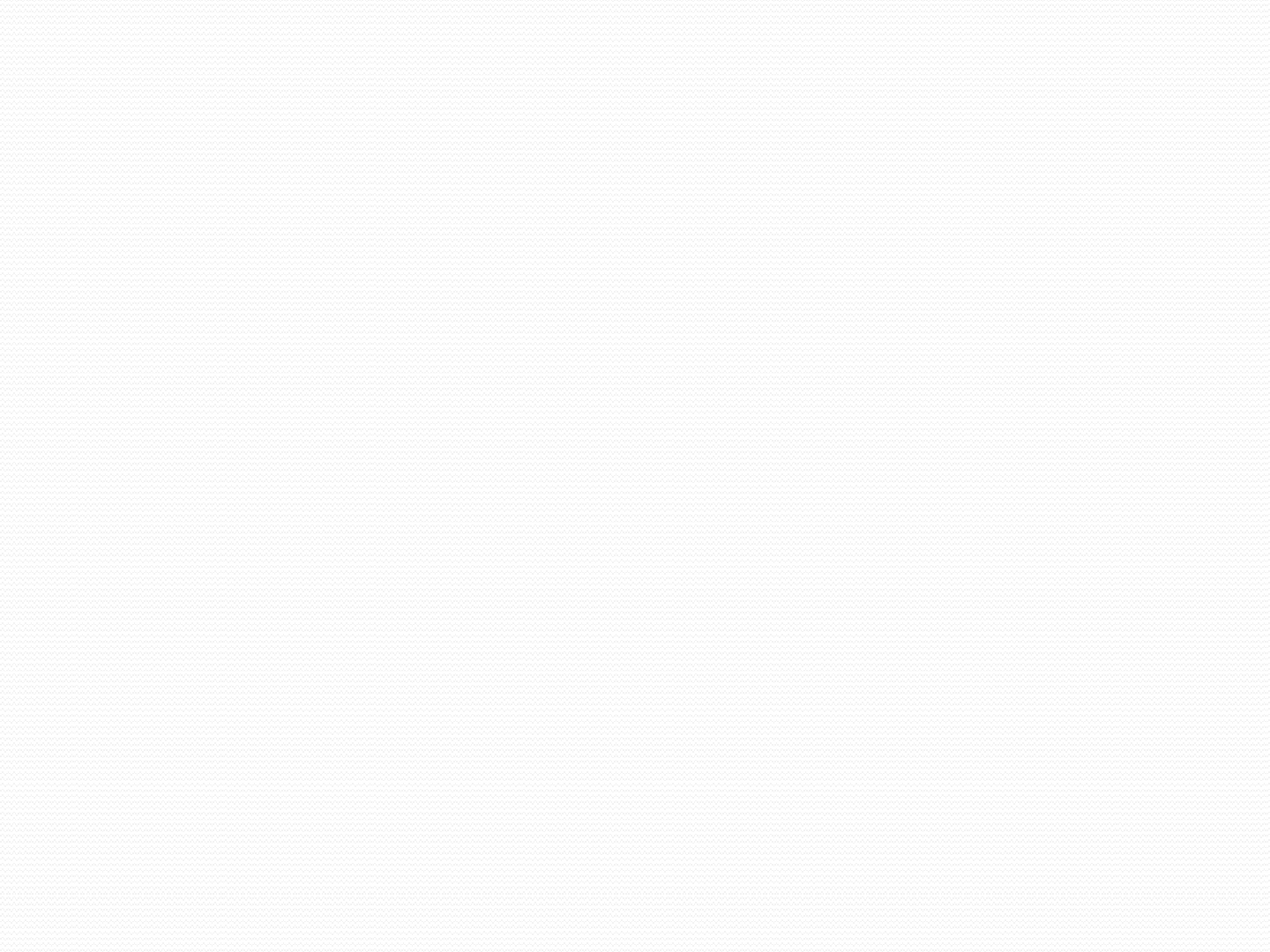 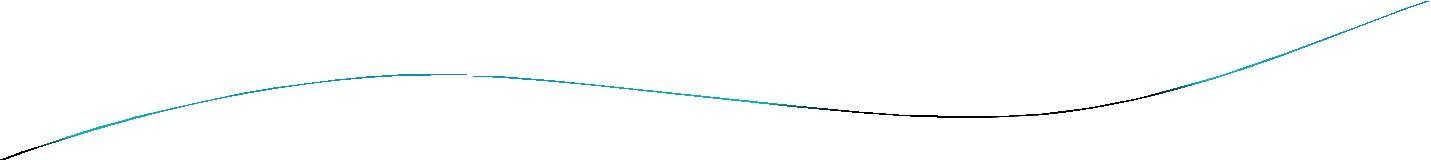 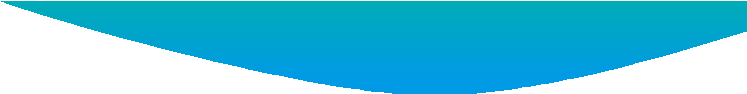 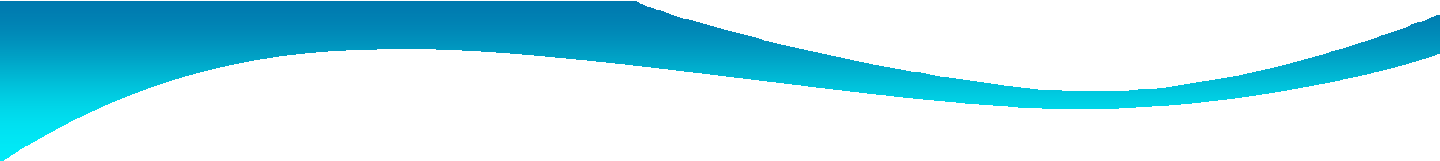 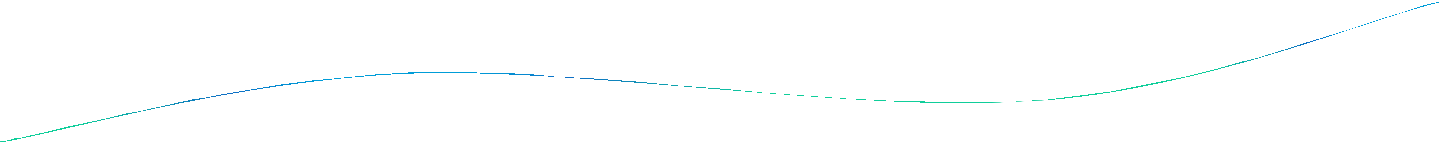 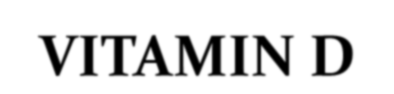 VITAMIN D
Vitamin D comprises a group of sterols; the  most important of which are cholecalciferol  (vitamin D3) & ergosterol (vitamin D2).

Humans & animal utilize only vitamin D3 &  they can produce it inside their bodies from  cholesterol.

Cholesterol is converted to 7-dehydro-  cholesterol (7DC), which is a precursor of vitamin  D3.
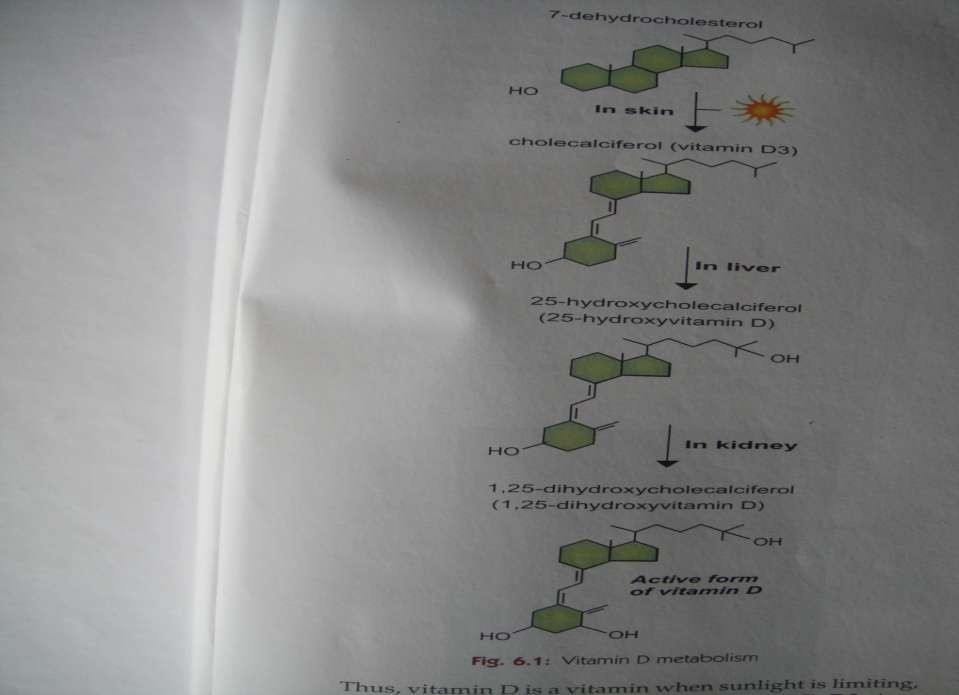 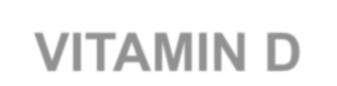 VITAMIN D
Exposure to the ultraviolet rays in the  sunlight convert 7DC to cholecalciferol.

Vitamin D3 is metabolically inactive until it is  hydroxylated in the kidney & the liver to the  active form 1,25 Dihydroxycholecalciferol.

1,25 DHC acts as a hormone rather than a  vitamin endocrine & paracrine properties.
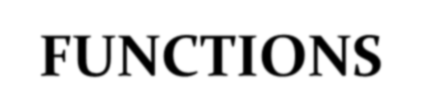 FUNCTIONS
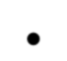 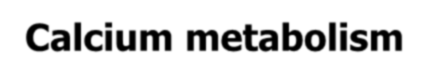 Calcium metabolism: vitamin D enhances  ca absorption in the gut & renal tubules.
Cell differentiation: particularly of  collagen & skin epithelium
Immunity: important for Cell Mediated  Immunity & coordination of the immune  response.
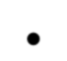 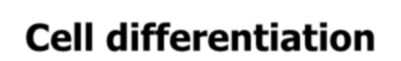 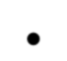 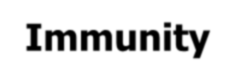 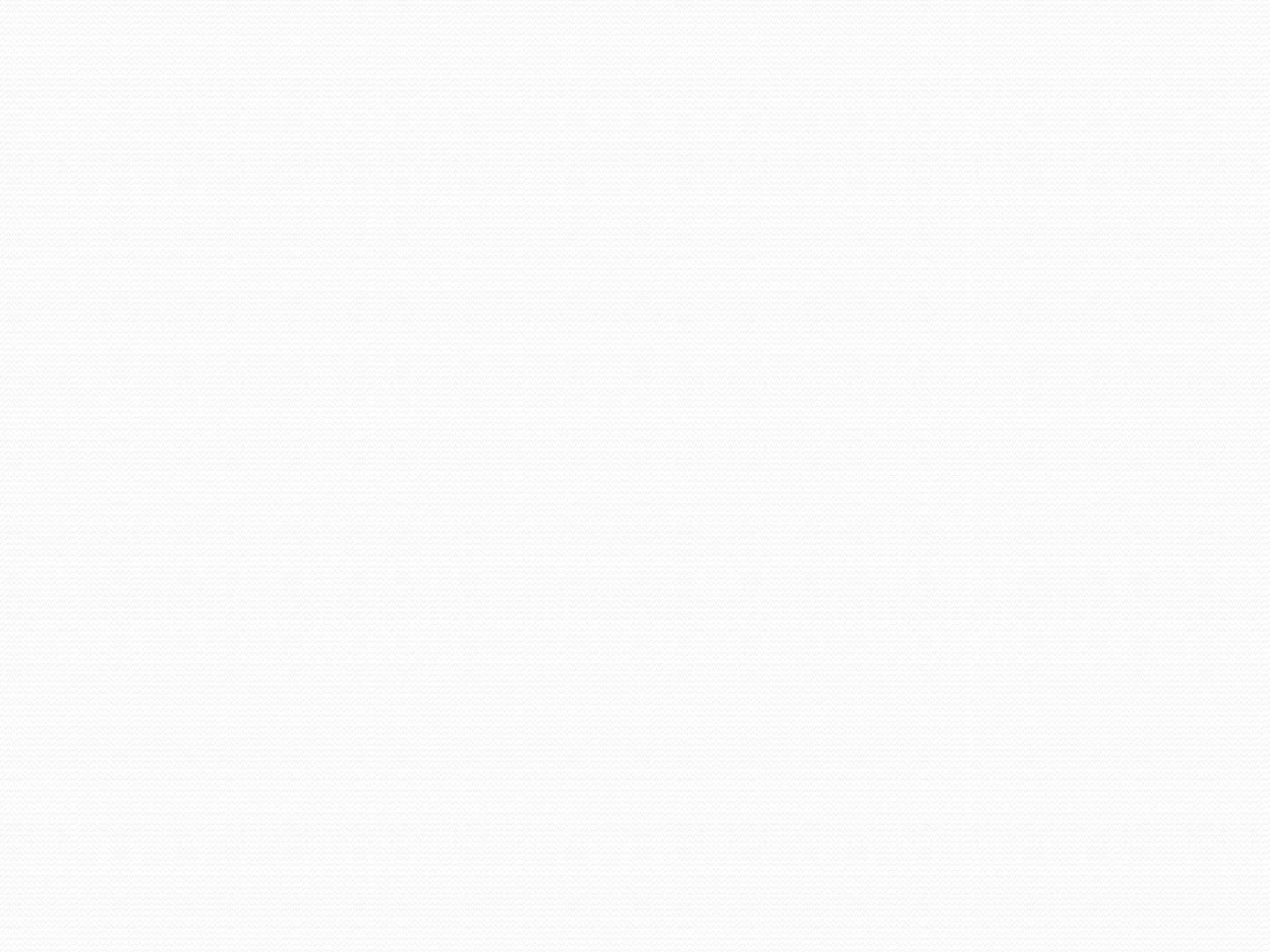 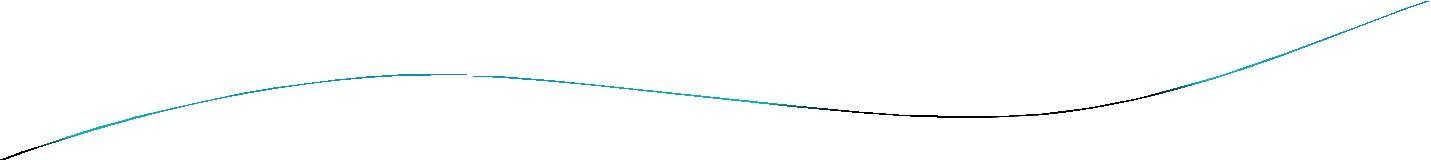 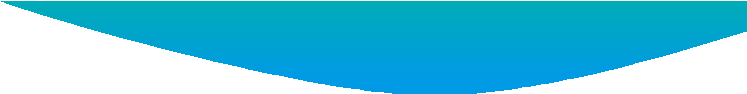 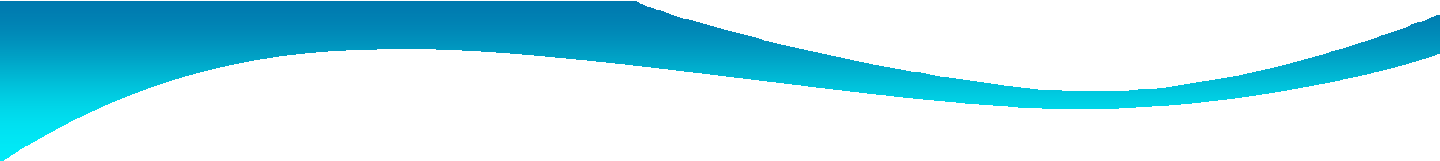 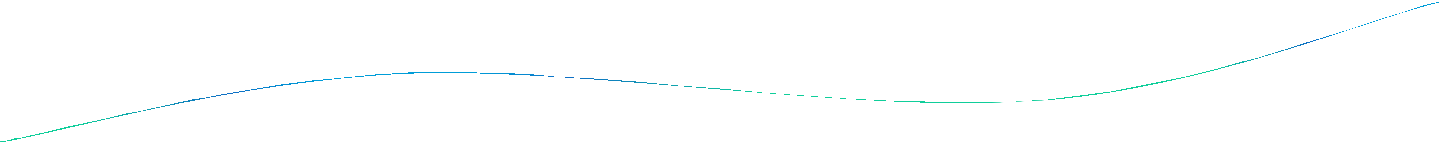 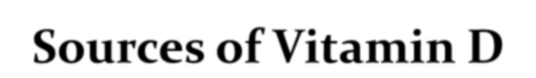 Sources of Vitamin D
Sunlight is the most important  source
Fish liver oil
Fish & sea food (herring & salmon)
Eggs
Plants do not contain vitamin D3
Human milk deficient in vit. D,  contains only 30-40 IU per liter mostly  from 25(OH)D3
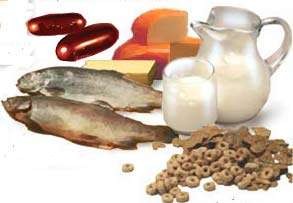 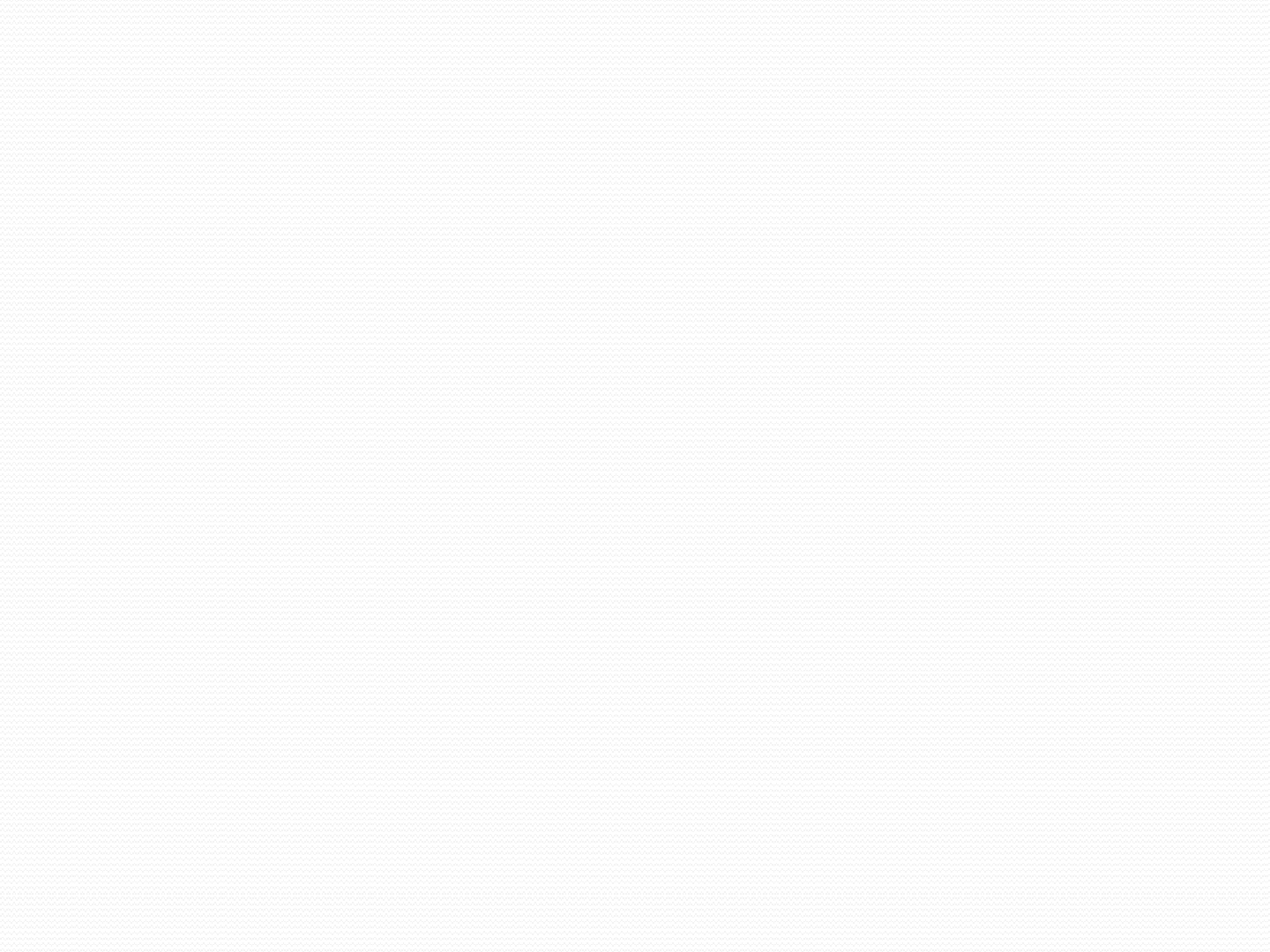 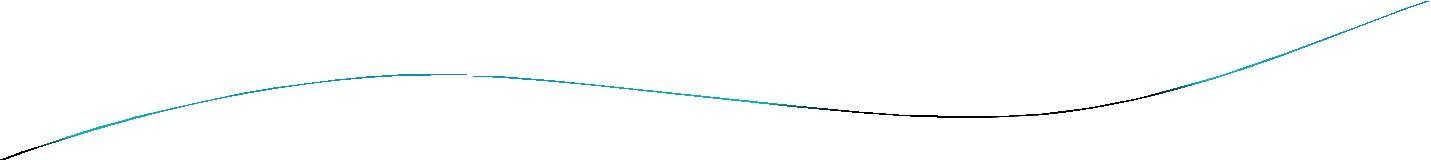 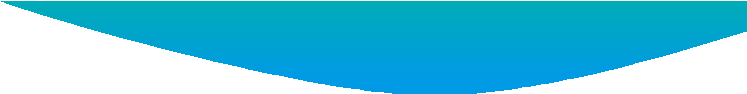 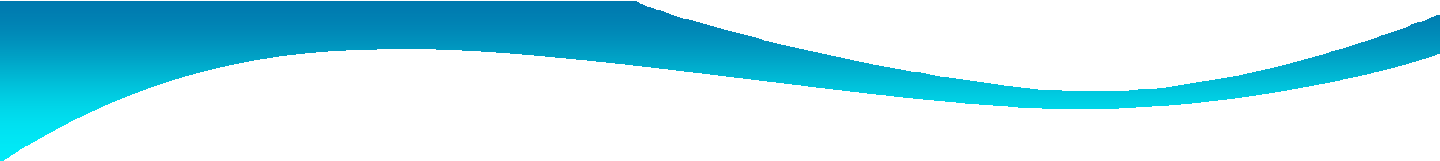 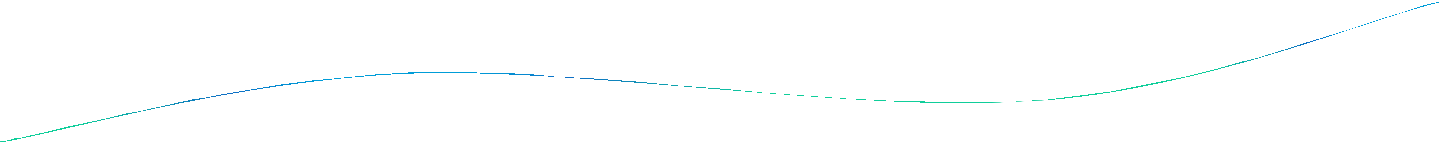 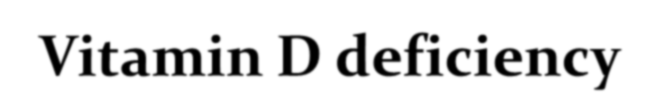 Vitamin D deficiency
Deficiency of vitamin D leads to:
Rickets in small children.
Osteomalacia
Osteoporosis
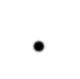 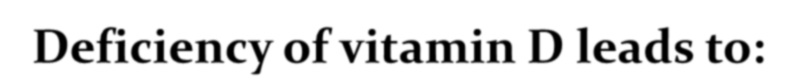 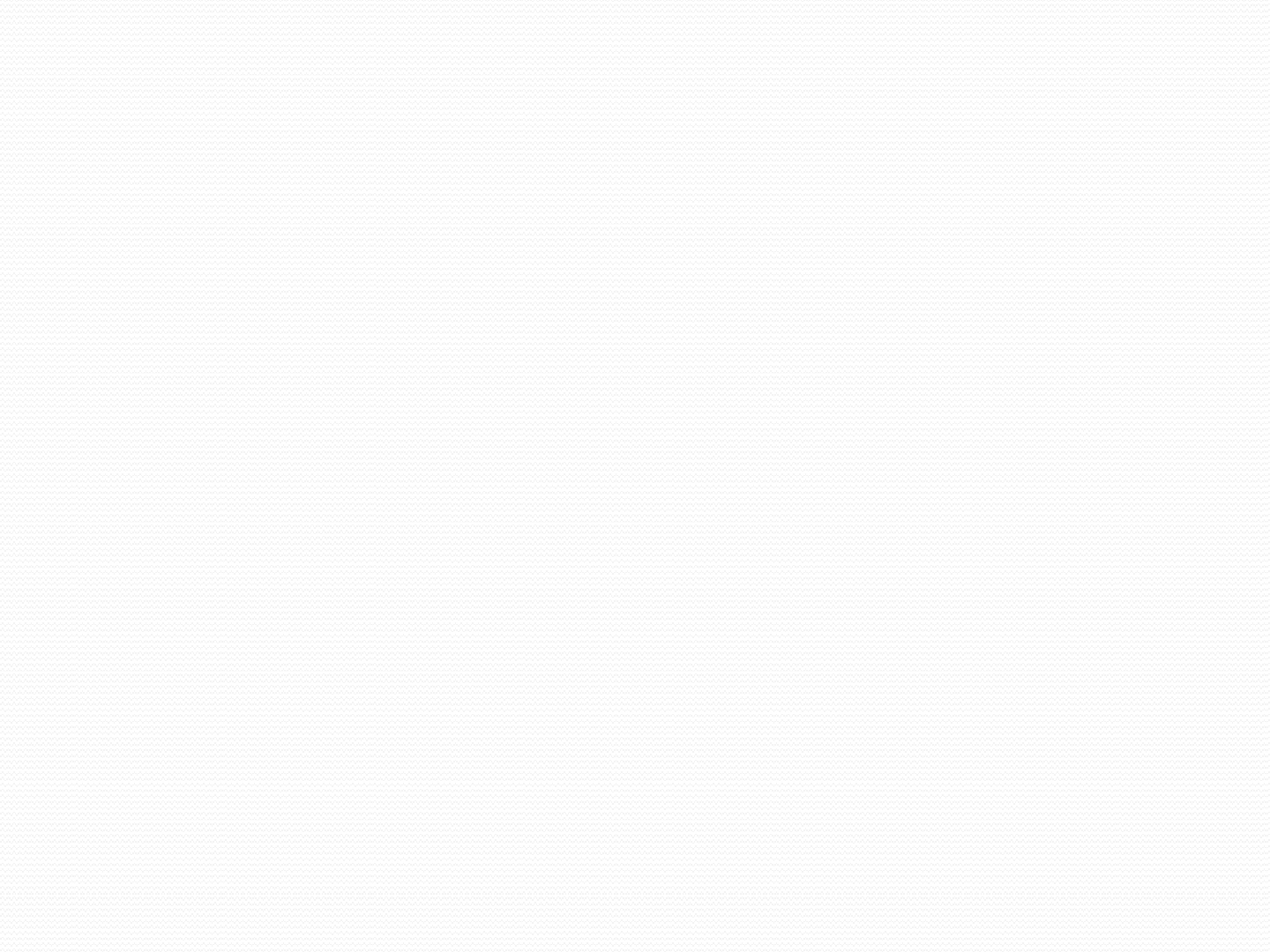 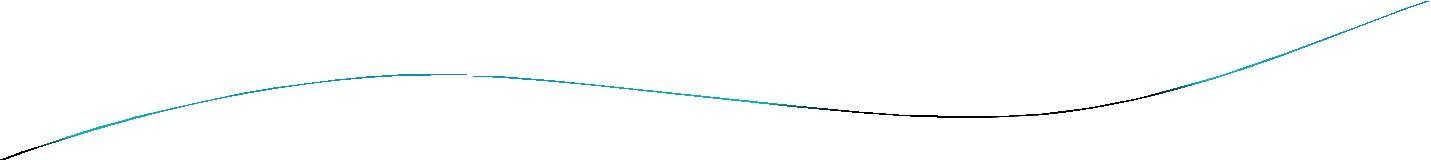 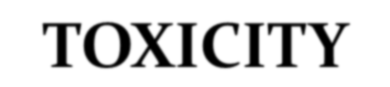 TOXICITY
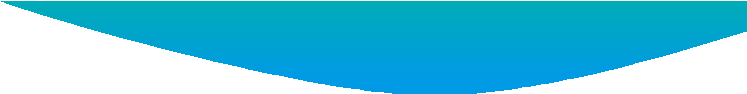 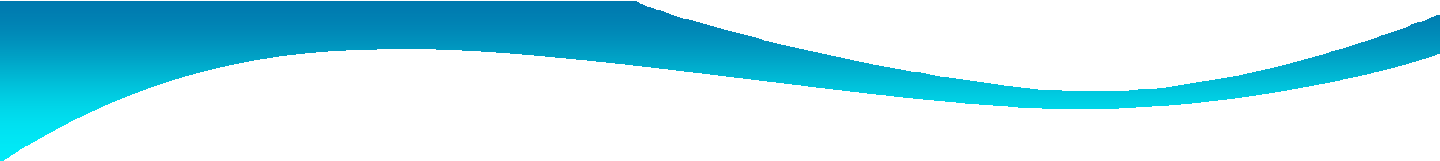 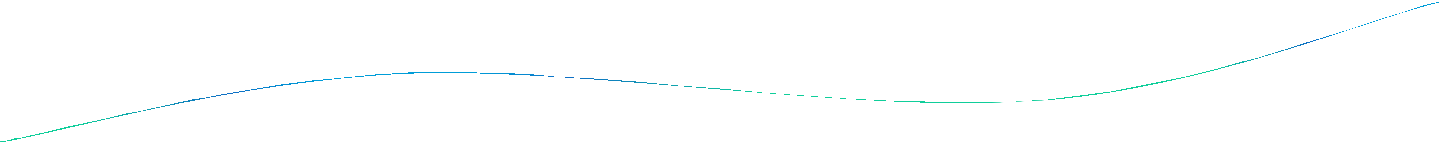 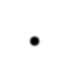 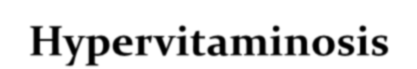 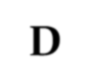 Hypervitaminosis D – infants-2,000-3,000 IU/day,  adults-10,000 IU/day for several months.
causes hypercalcemia,hyperphosphatemia,  hypertension	which manifest as:
Nausea & vomiting
Excessive thirst & polyuria
Severe itching
Joint & muscle pains
Azotemia, nephrolithiasis, ectopic  calcification.
Disorientation & coma.
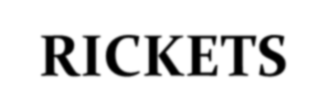 RICKETS
Lack of adequate mineralisation of growing bone
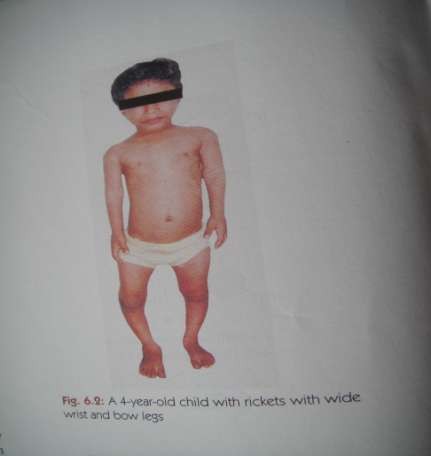 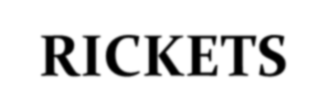 RICKETS
Sign and symptoms-
Skeletal deformity-bowed legs(genu varum) in  toddlers, knock knees (genu valgum) in older  children, craniotabes (soft skull), spinal and pelvic  deformities, growth disturbances, costochondral  swelling(rickety rosary), harrisons groove, double  malleoli, greenstick fractures, bone pain and  tenderness, muscle weakness and dental problems.
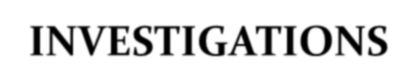 Radiologic changes-loss of normal zone of provisional  calcification adjacent to metaphysis.
Widening of the growth plate.
Splaying and cupping of metaphysis.
Generalised reduction in bone density.
Low circulating levels of 25(OH)D3.
Elevated serum alkaline phosphate.
Calcium level may be normal or low
Phosphate level usually are unchanged or low.
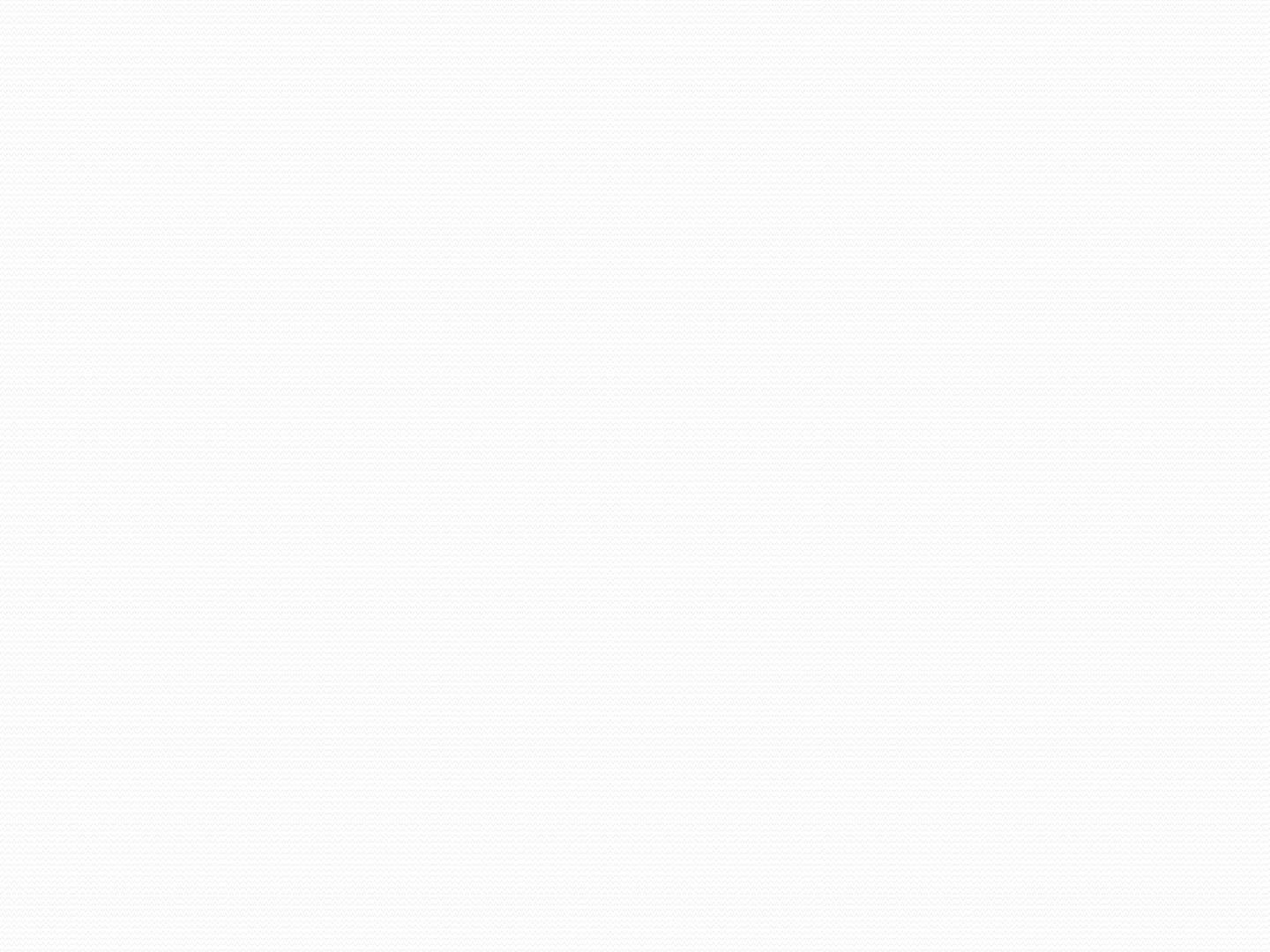 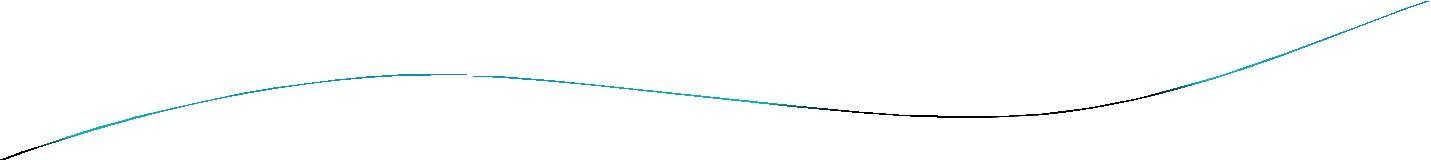 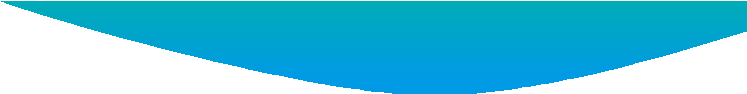 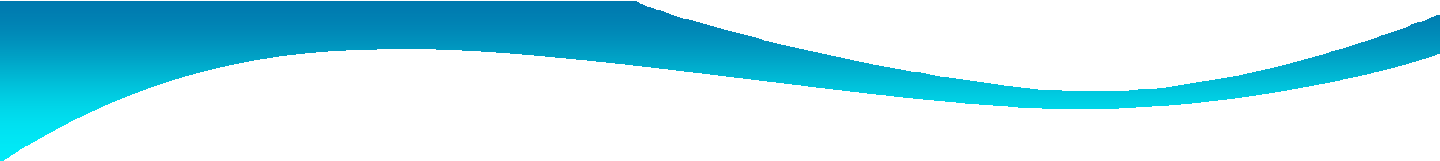 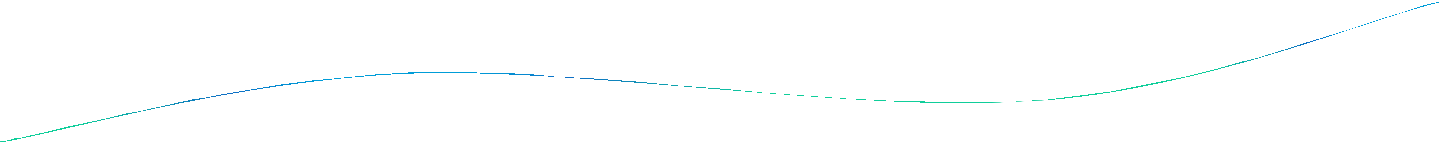 RICKETS
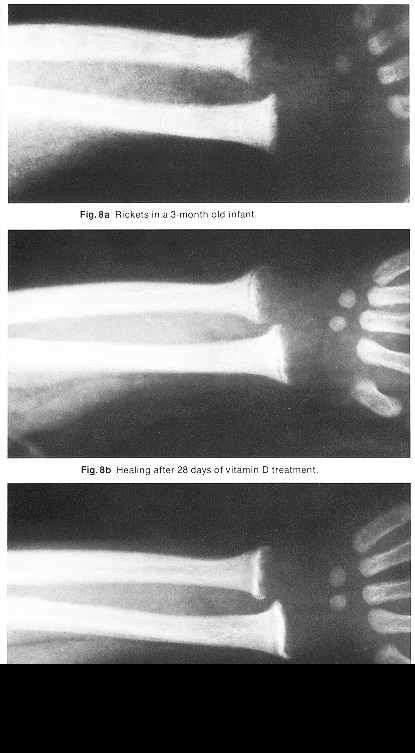 TREATMENT
-Vitamin D administered orally either  in a single dose of 60,000 or over 10  days(60,000 IU daily for 10 days)  followed by a maintenance dose of 400  IU/day.
Oral calcium suppliments(50-  75mg/kg/day)
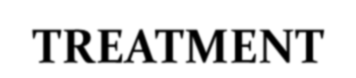 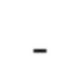 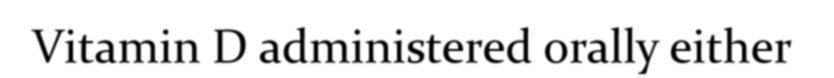 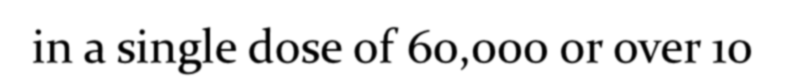 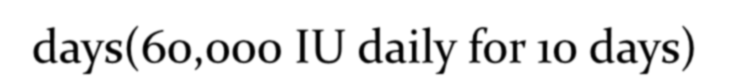 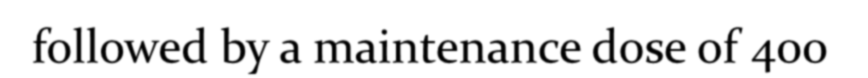 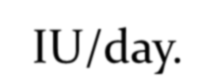 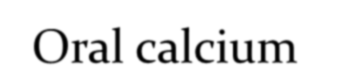 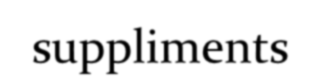 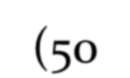 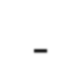 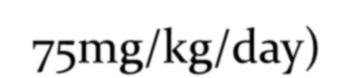 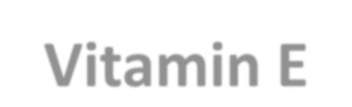 Vitamin E
Anti oxidant
Free radical scavanger
Antineoplastic effect and may raise the concentration  of high density lipoprotein cholesterol.
Transported in the body by lipoprotein.
sources-nuts, seeds, whole wheat grain.
Recommended daily allowance-15-25 IU/day-  6wks(preterm),infants-3mg alfa-tocopherol, adults-  10mg/day.
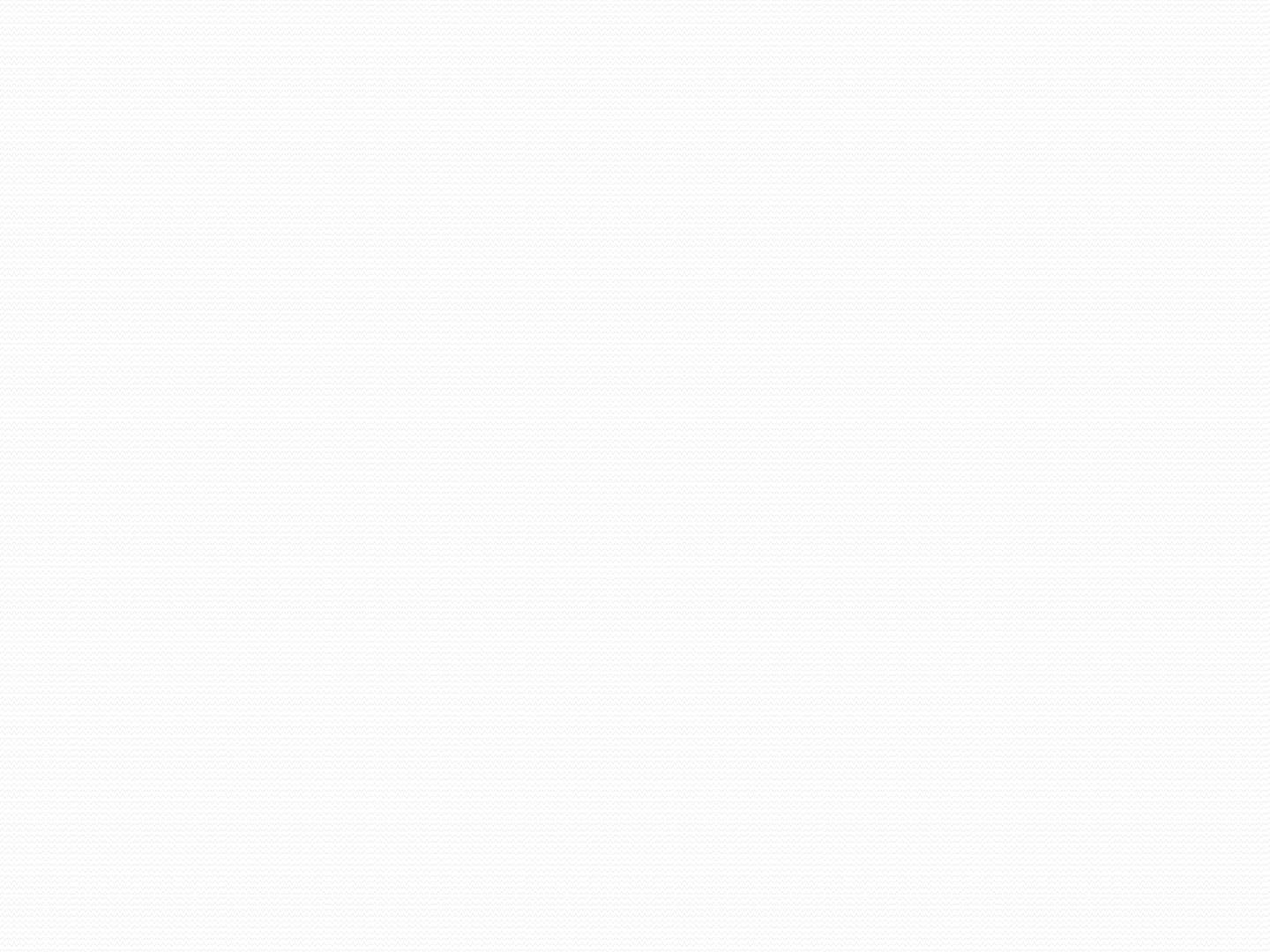 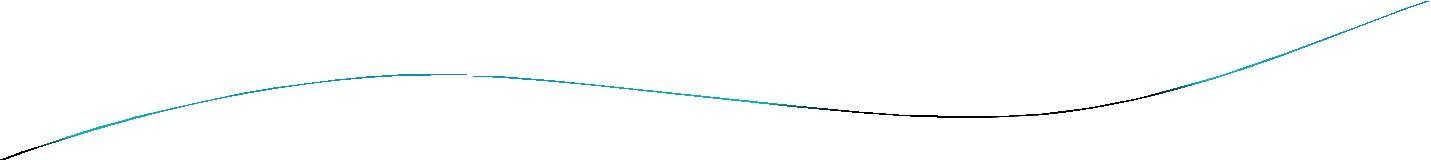 Deficiency
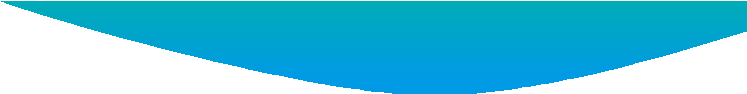 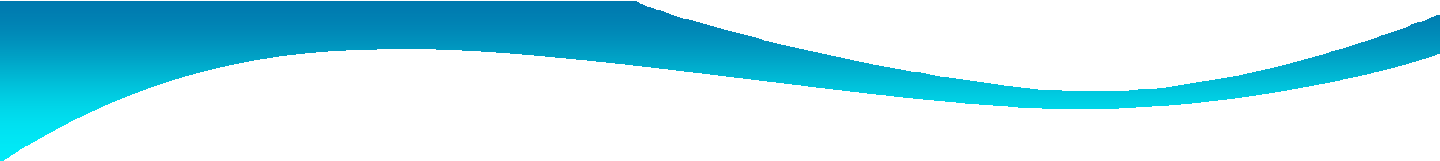 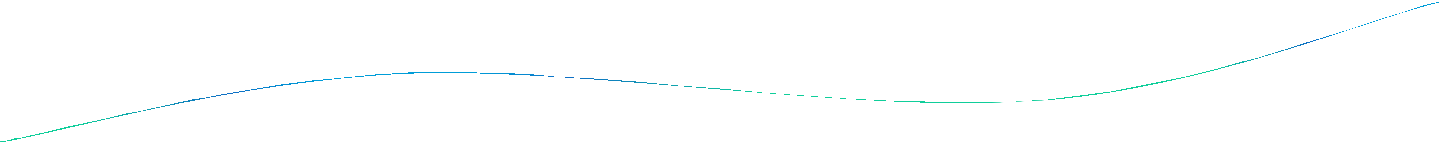 Observed in low birth weight infants.
Anemia, reticulocytosis, thrombocytopenia, and  abnormal erythrocyte metabolism.
Low levels of vitamin e in premature infants is  associated with hemolytic anemia,  hyperbilirubinemia and intraventricular  hemorrhage.
Prophylaxis reduces retinopathy of prematurity.
Clinical menifestation-loss of reflexes, ataxia of  trunks and limbs, dimnished priopioception,  muscle weakness, ptosis, pes cavus, scoliosis and  dysarthria.
Vitamin K
It is a cofactor of the enzyme that catalyzes one  step in the formation of prothrombin.
Needed for the generation of several clotting  factors in the liver.
Source- green leafy vegetables.
Deficiency-coagulation defect due to  hypoprothrombinemia and deficiency of factor VII  resulting in hemorrhagic disease of the newborn.
1mg IM –newborn.
In severe deficiency-2.5 to 5 mg parenterally.
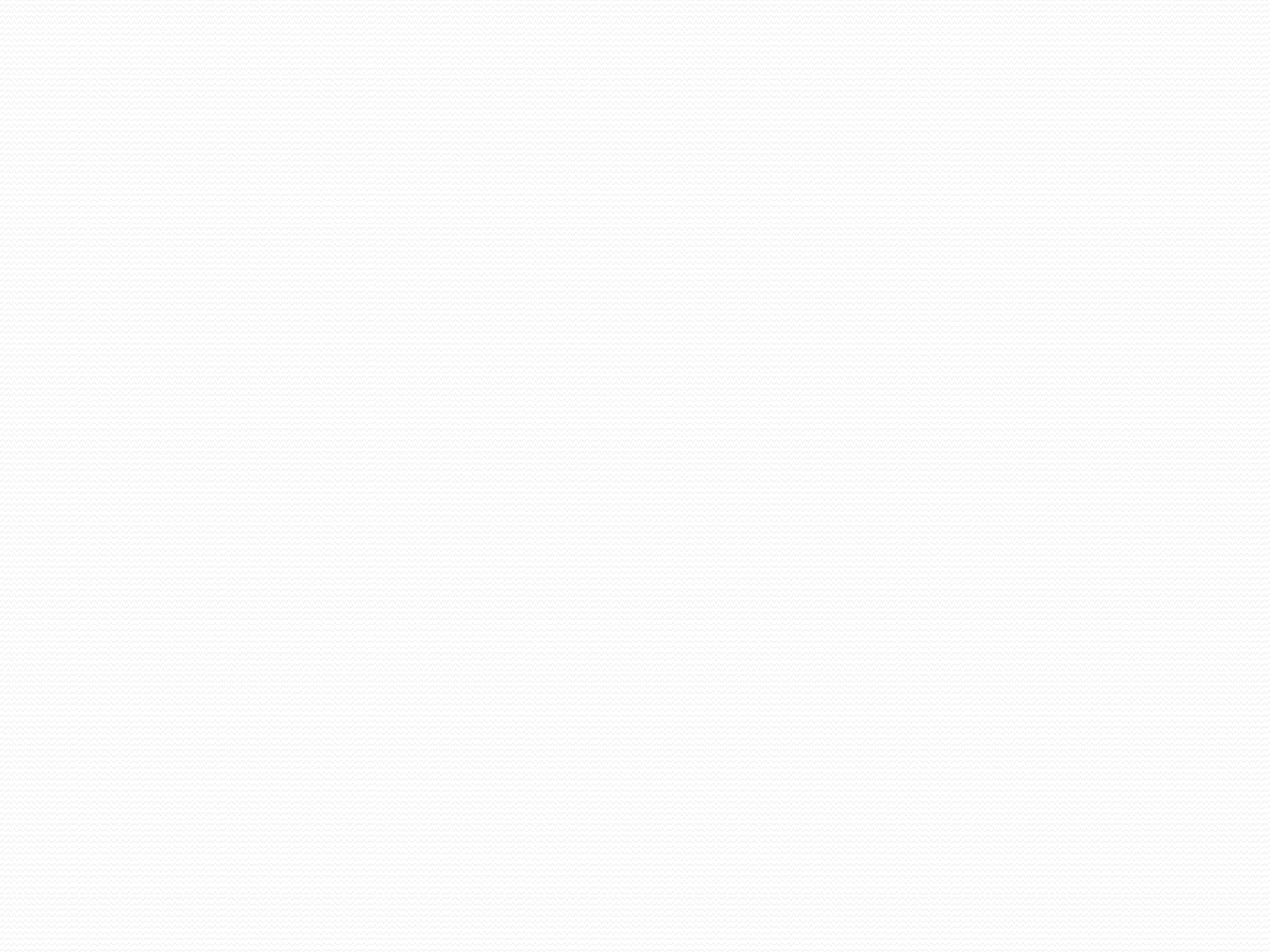 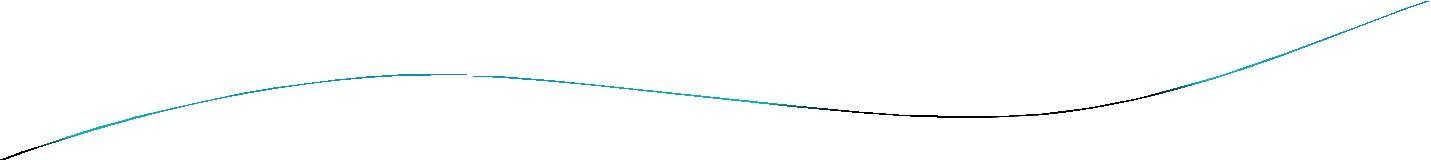 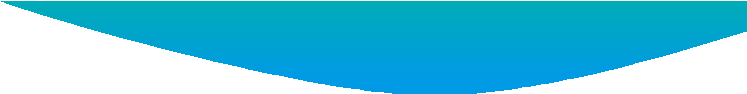 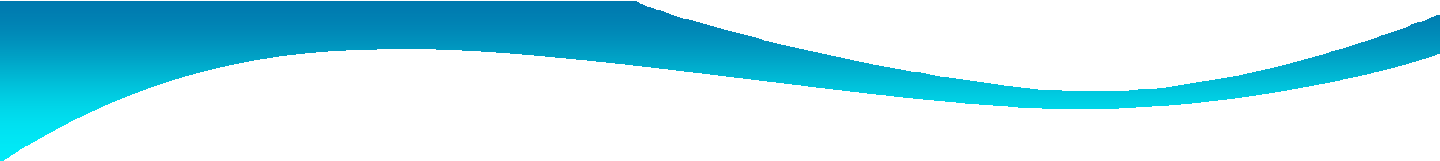 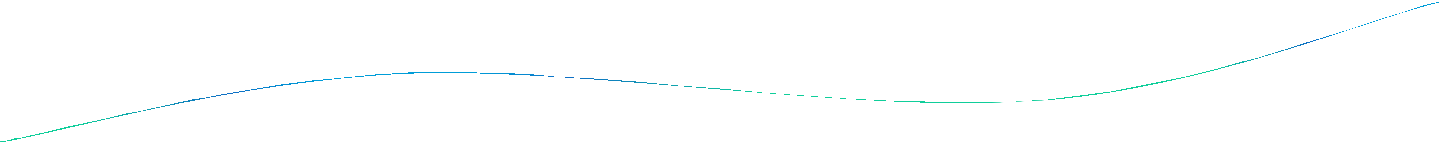 The B Vitamins
B-1, B-2, B-3, B-6, B-12
WATER SOLUBLE VITAMINS
VITAMIN B GROUP
Thiamine(Vitamin B1)-SOURCES-
Unrefined	or fortified cereal grains, enriched bakery  products, organ meats (liver, kidney) and legumes
Thiamine content of human milk is relatively low  compared to cow’s milk. Pork
Fish, Liver, Legumes, Nuts, Whole grain or enriched  breads and cereals
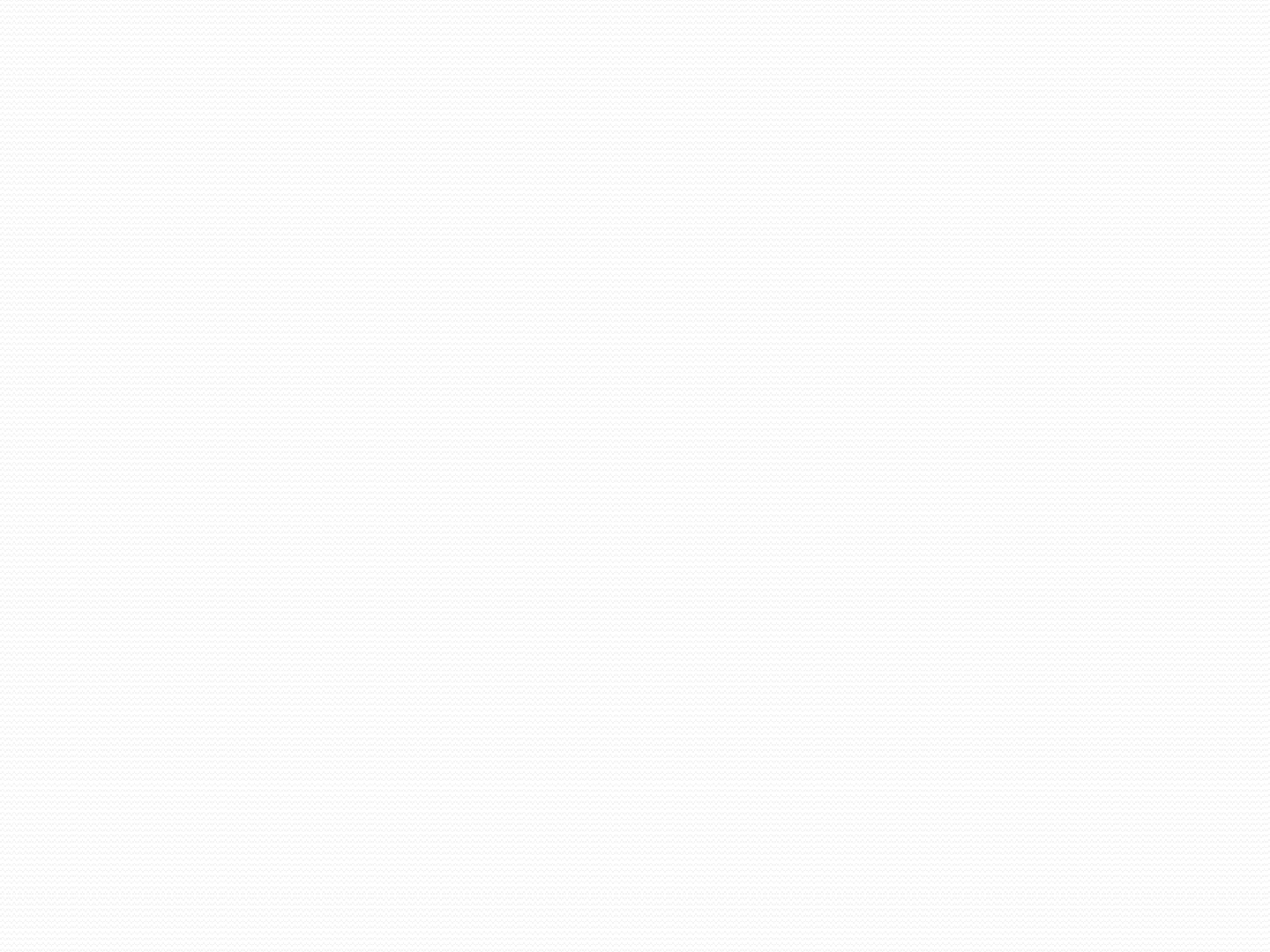 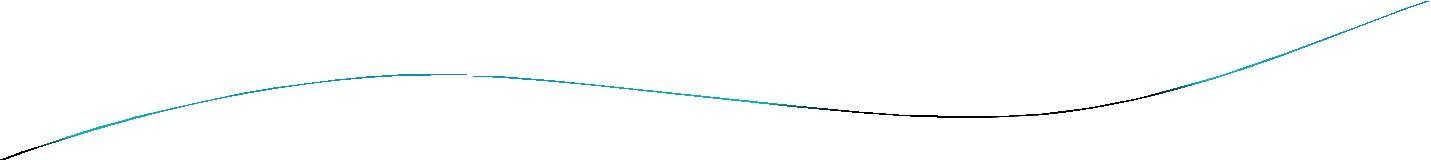 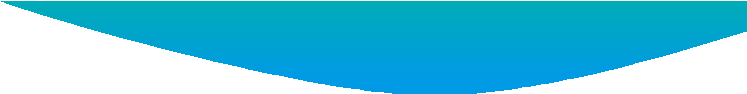 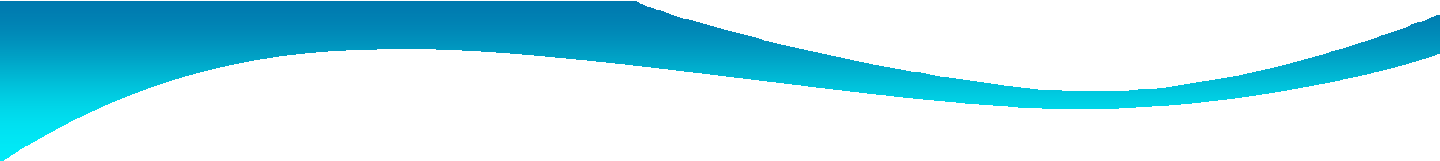 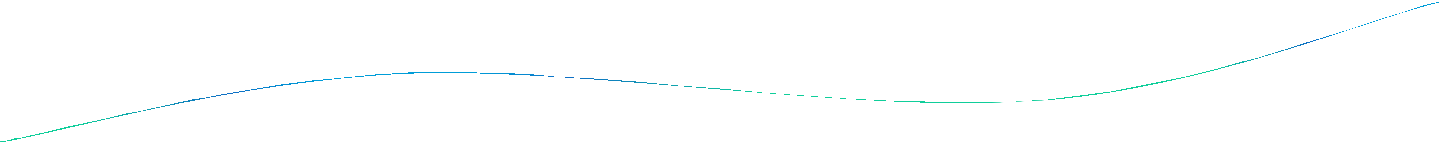 B-1 Thiamin
Important in:
Producing energy from carbohydrates
proper nerve function
stabilizing the appetite
promoting growth and good muscle tone
ATP production
Recommendations
1 broiled pork chop,
1.25 cups corn flakes
Men 14+
1.2 mg/day
Women 14-18
1.0 mg/day
Women 19+
1.1 mg/day
OR
1 baked potato (w/
skin)
0.5 cup of lentils
1 cup raisin bran
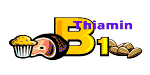 Warnings
B-1 is nontoxic even at high dosages
B-1 Deficiency(beri beri)
Occurs in adults when the intake drops below 1mg/day.
Three forms-dry, wet, acute
Dry-no edema, severe muscle wasting, and cardiomegaly.
Wet-peripheral edema, ocular paralysis, ataxia and mental  impairment.
Infantile beriberi more subtle than adults occurs in  breastfed infants of thiamine deficient mothers.
Cardiac involvement with
cardiomegaly, cyanosis, dyspnea, and aphonia if untreated
results in death.
Diagnosis of thiamine deficiency
Suspected in all cases of malnutrition.
The diagnosis may be confirmed by measurement of  24hrs urine thiamine	excretion-normal 40-100  microgram/day.
<15/day-deficient range.
Can also be based on response of red cell transketolase  to the adition of thiamine in	vitro. An increase in  transketolase activity of <15%-normal.
15%-25%- mild deficiency.
>25%-severly deficient.
Thiamine requirements
Functions primarily in the metabolism of  carbohydrate.
RDA-0.4mg/1000 kcal consumed.
TREATMENT OF BERIBERI
Resolution of neurologic and cardiac symptoms within  24-48 hrs.
Mild beriberi-5mg/day PO.
Severly ill-10mg iv BD.
In presence of heart failure treatment of heart failure.
SCURVY (VIT. C DEFICIENCY)
Prolonged vitamin c deficiency results in scurvy.
Usually occurs in those who are deprived of citrus  fruit, fresh vegetables, or vitamins.
IN INFANCY- clinical features-
Anorexia, diarrhea, pallor, irritability and increased  susceptibility to infections, sub-periosteal  hemorrhages and long bone tenderness can occur.
OLDER CHILDREN-hemorrhagic sign predominate.
Bleeding of gums, conjunctiva and the intestinal tract.
diagnosis
By characteristric physical findings and history of  inadequate dietary intake.
X-ray of long bones-infantile scurvy
TREATMENT
Supplimentation of vitamin c resolves symptoms in 24-  48hrs.
RDA-30-40 mg /day-infants  40-70 mg/day- children.
Folic acid
Essential for the normal growth and maintenance of  all cells .
Vital for the reproduction of the cells within fetus.
Deficiency	affects normal cell division and protein  synthesis impairing growth.
Reduces	blood levels of	homocysteine so lowers risk  of heart disease.
Also maintains nervous system integrity and intestinal  tract functions.
Involved in the production of serotonin.
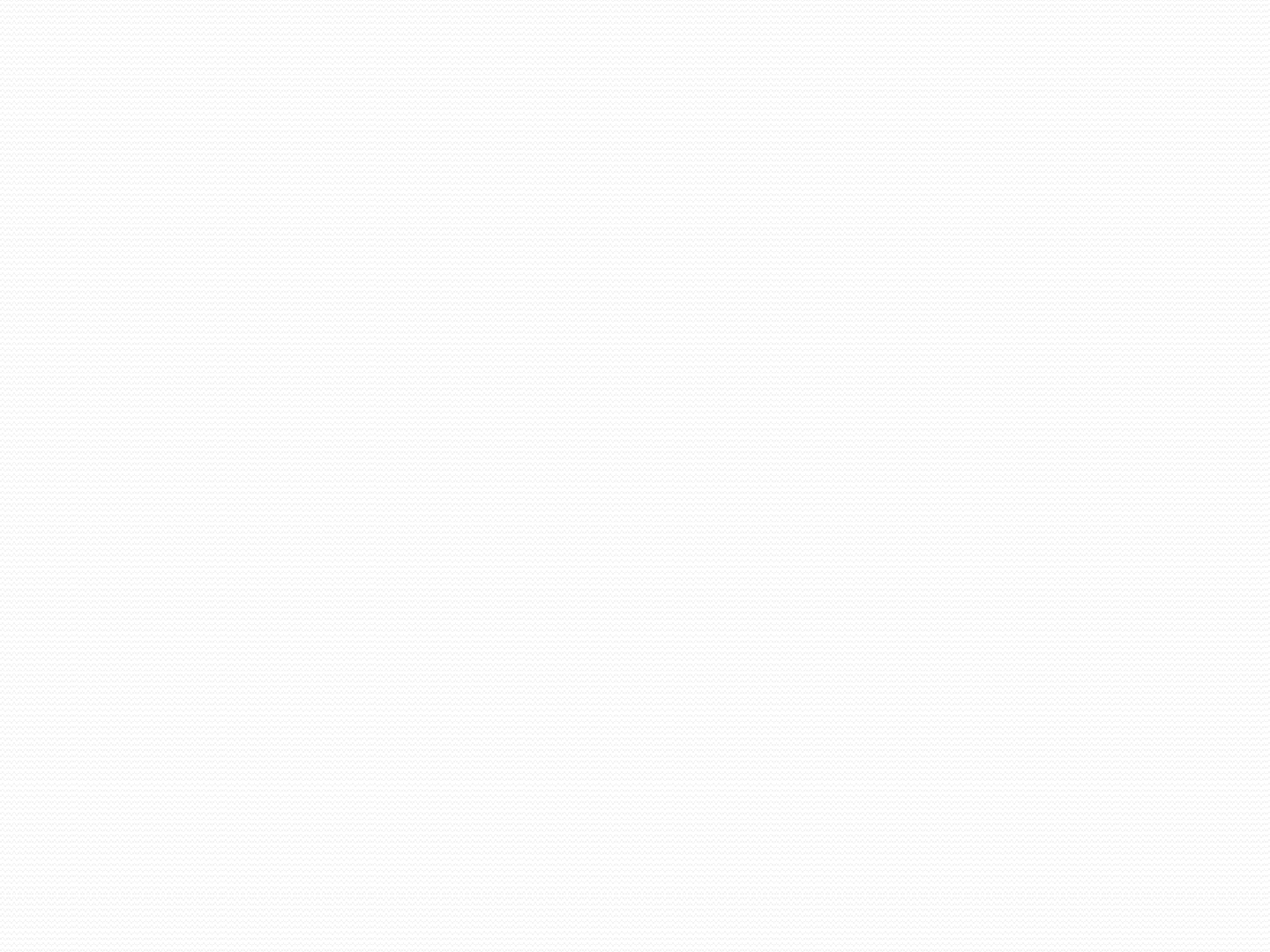 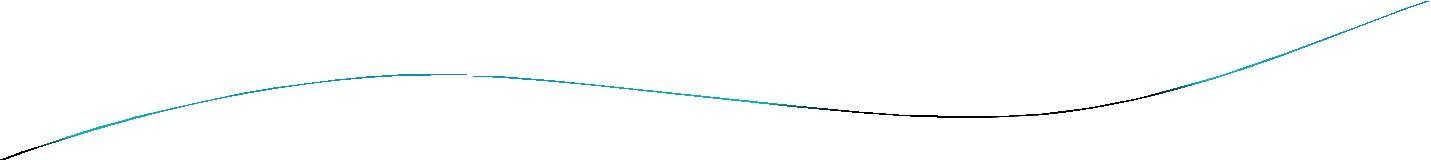 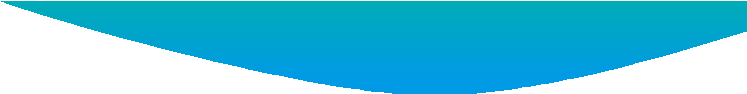 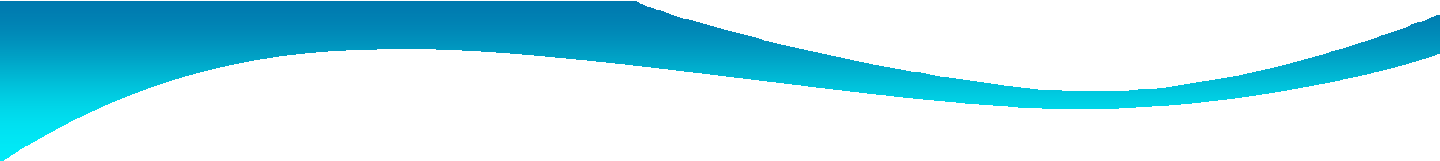 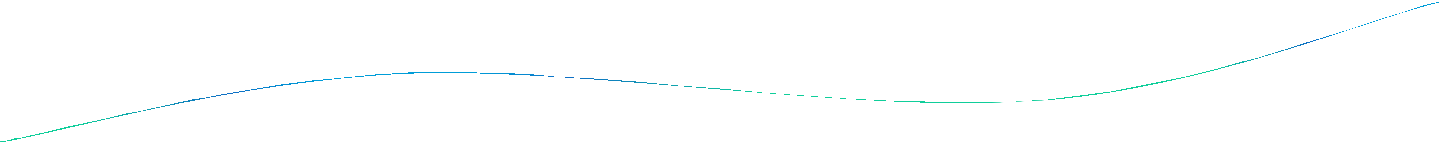 SOURCES
Leafy vegetable- spinach, turnip, lettuce, dried beans  and peas, fortified cereal products, sunflower seeds  certain other fruits and vegetables.
DEFICIENCY-	limits cell function( cell division and  protein synthesis).
Megaloblastic anemia
Memory problems.
Deficiency in pregnant women-neural tube defect.
RDA-
1-3 yrs--100
7-9 yrs– 200
13-15 yrs-300
infants--70 microgram/day  4-6 yrs---150
10-12 yrs--250
pregnant and lactating-400
⚫
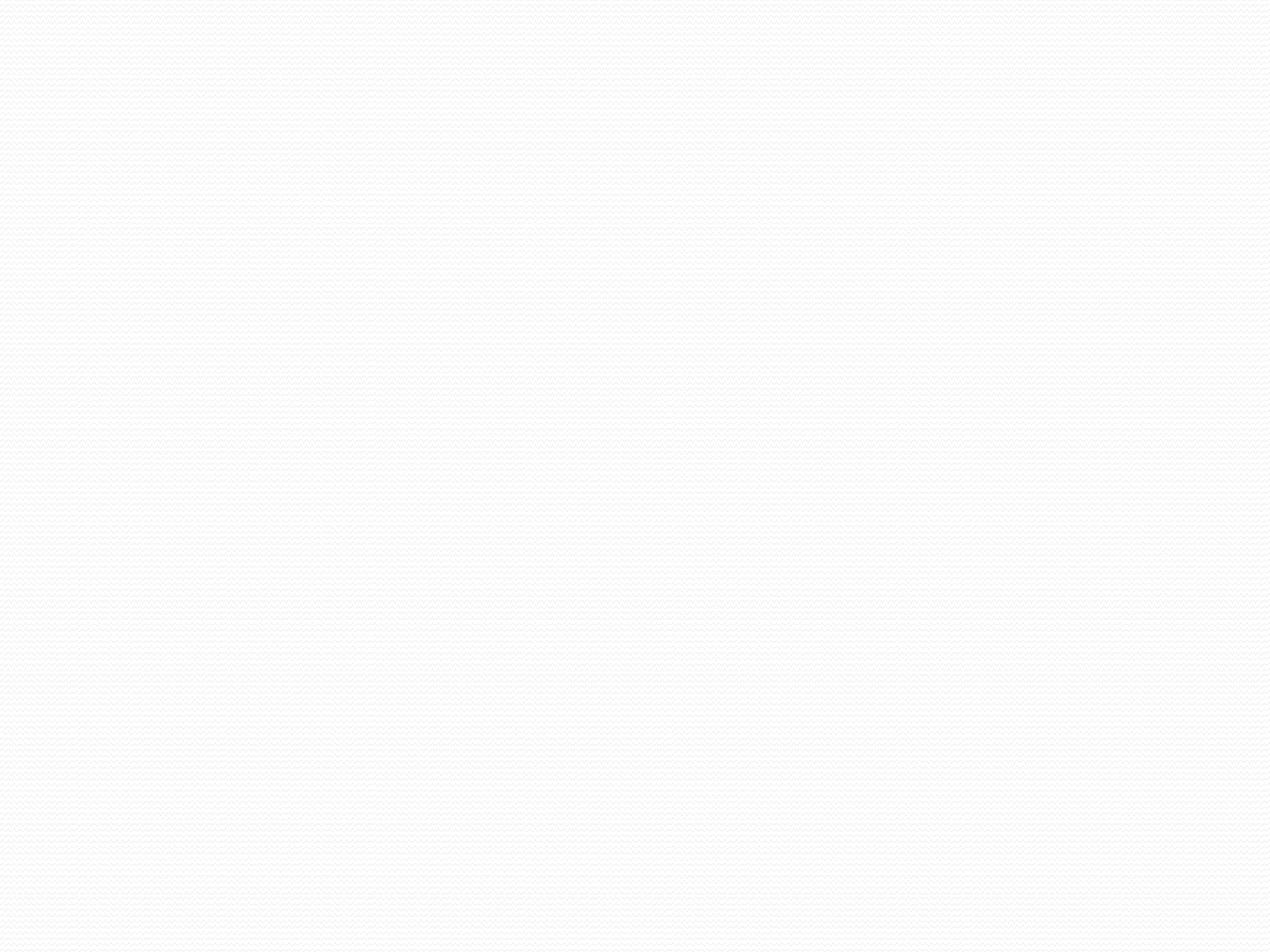 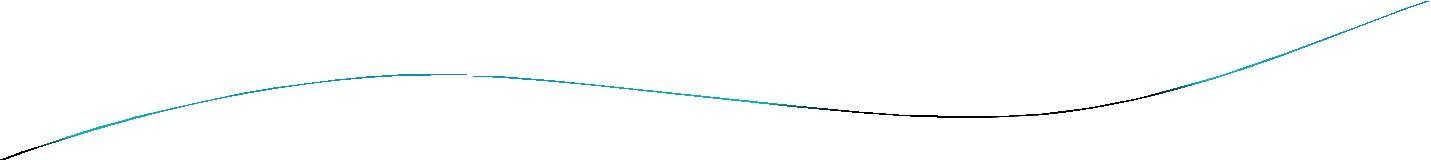 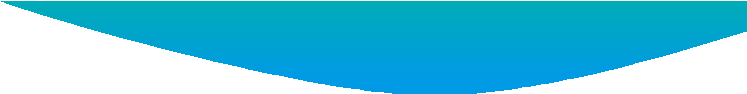 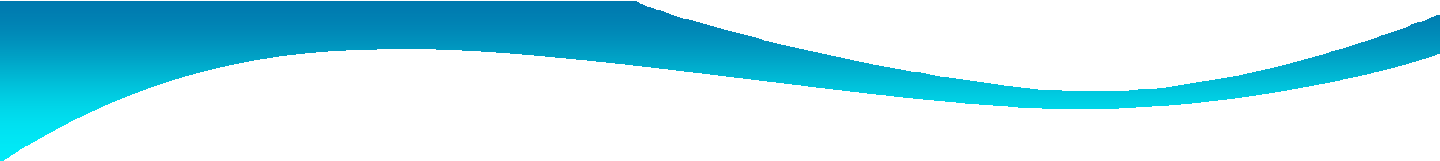 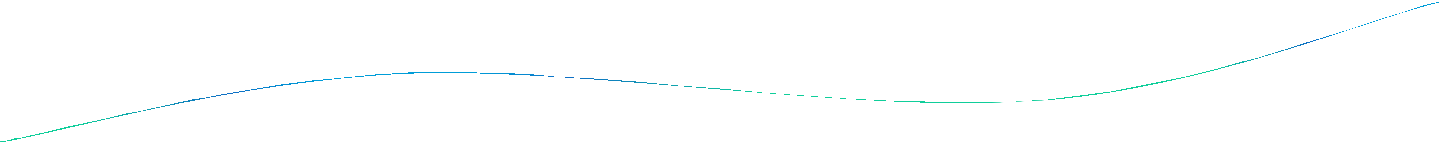 Who’s at Risk?
Homeless & Malnourished
Alcoholics
People with malabsorption conditions
B-2 Riboflavin
Important in:
energy production
carbohydrate, fat, and protein metabolism
formation of antibodies and red blood cells
cell respiration
maintenance of good vision, skin, nails, and hair
alleviating eye fatigue
Sources of B-2
Large amounts in
dairy
eggs
meats
Small amounts in
leafy green vegetables
enriched grains
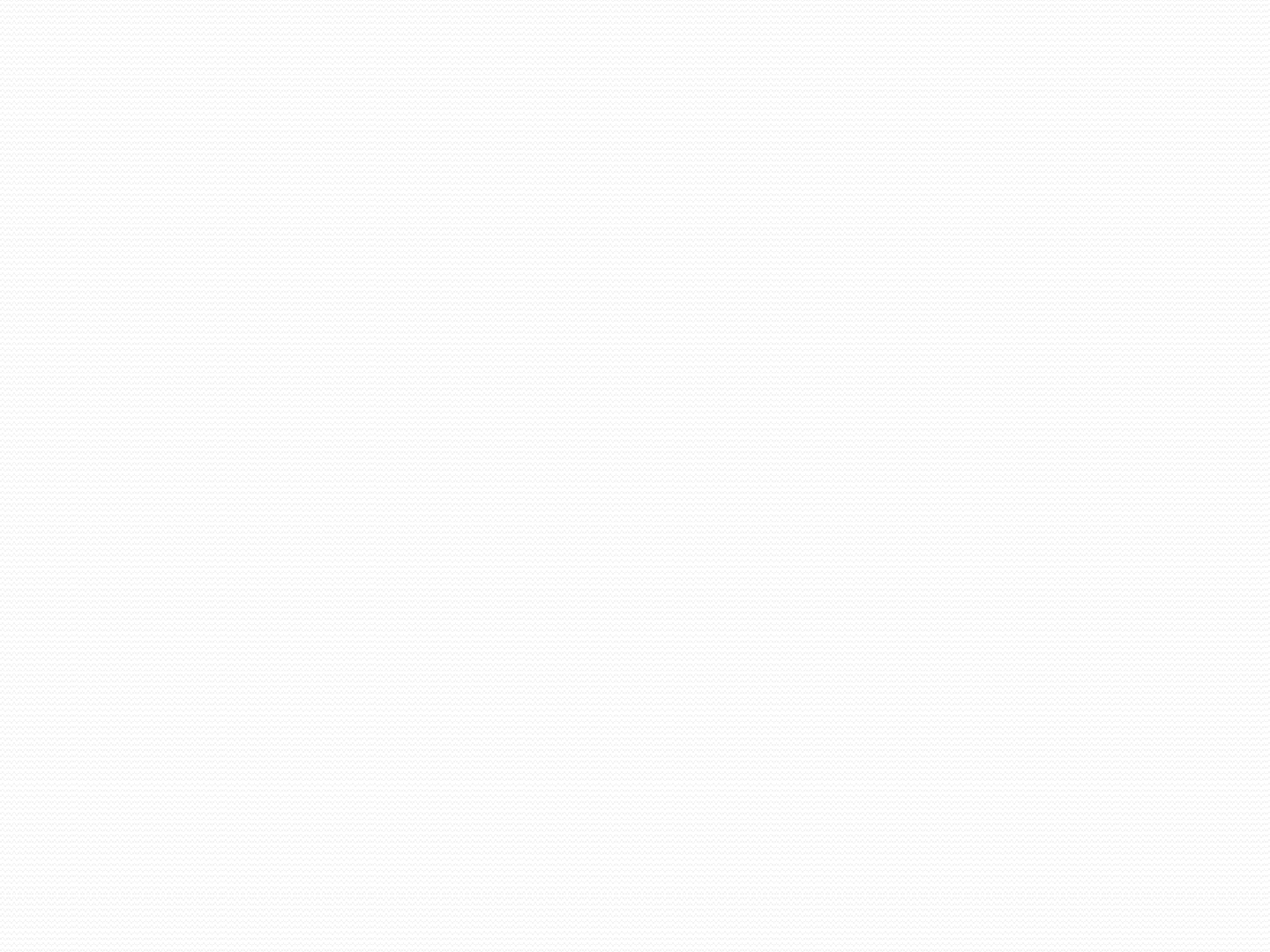 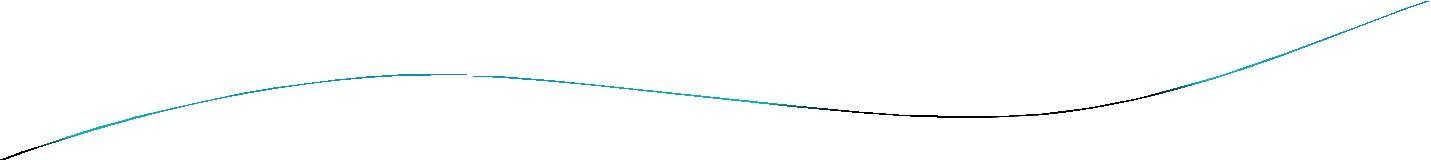 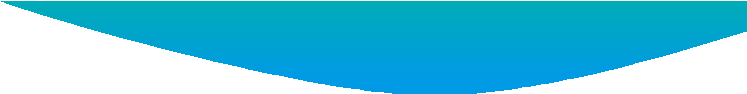 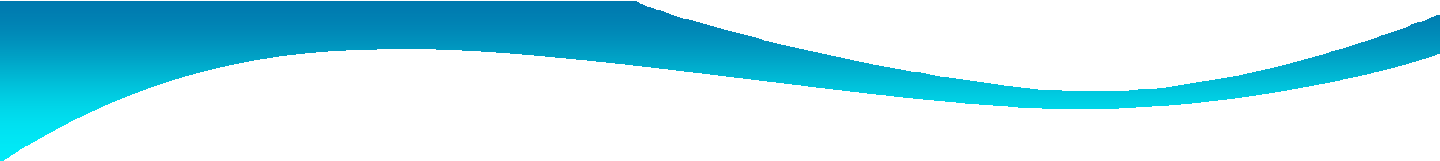 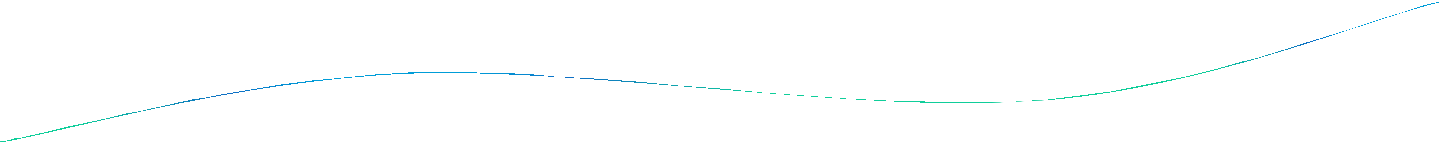 Recommendations
Men 14-70
1.3 mg/day
Women 14-70
1.0 mg/day
71+
Larger doses
1 cup raisin bran
1 cup milk
1 egg
OR
1 small extra lean hamburger
1 cup plain yogurt
0.5 cup fresh cooked spinach
1 cup cottage cheese
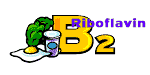 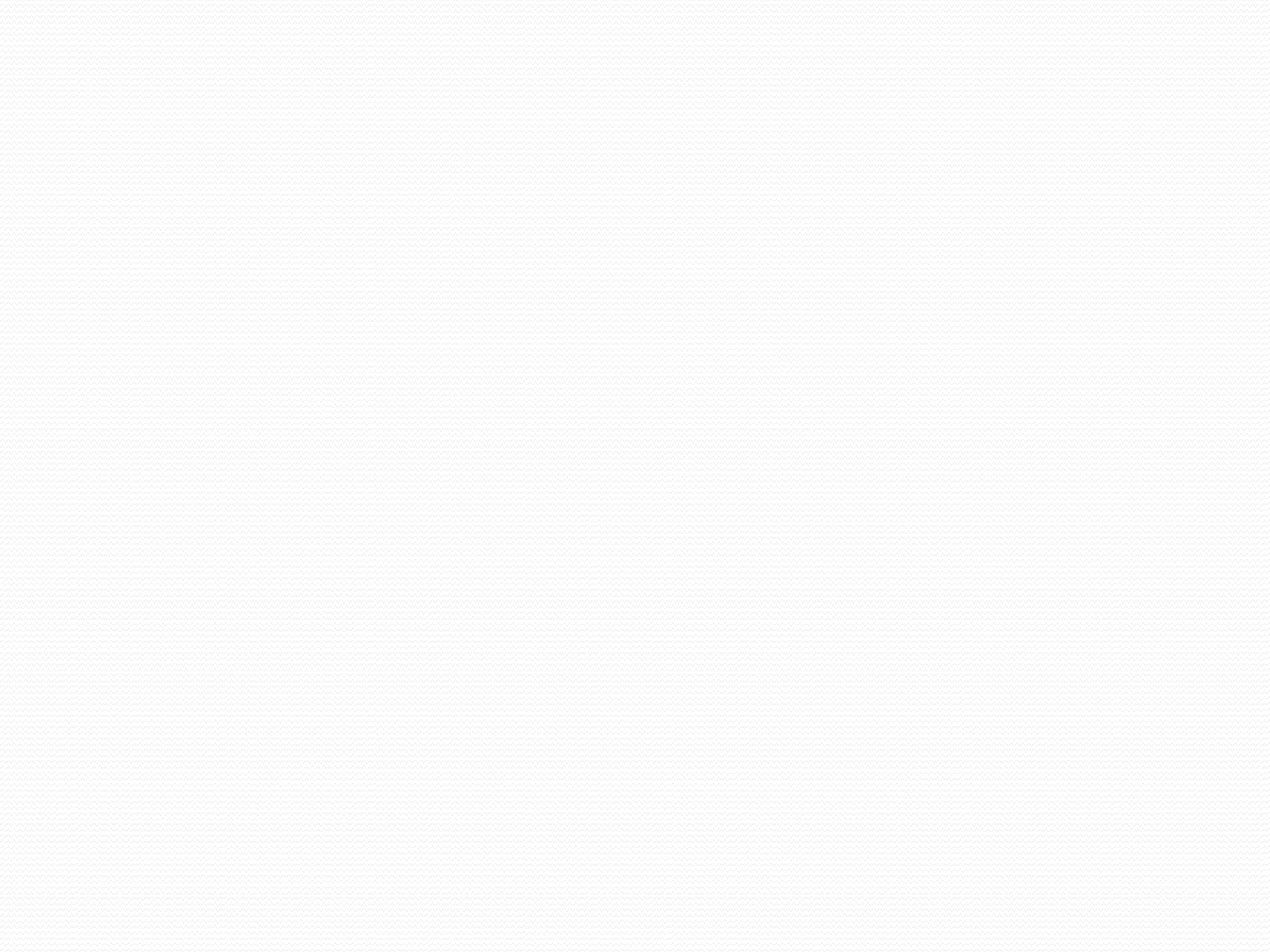 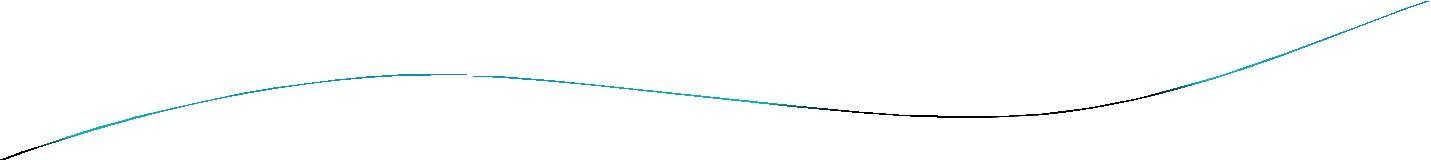 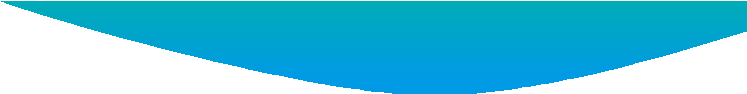 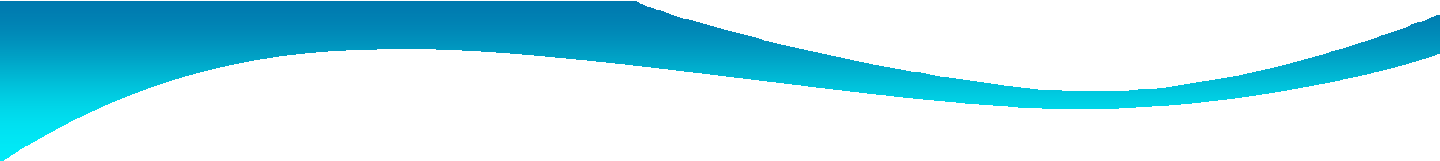 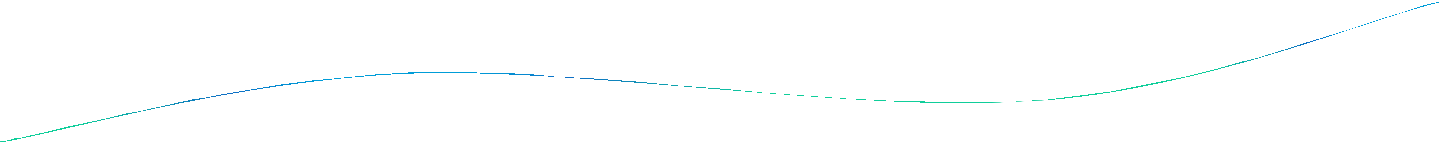 B-2 Deficiency
Itching and burning eyes
Cracks and sores in mouth and lips
Bloodshot eyes
Dermatitis
Oily skin
Digestive disturbances
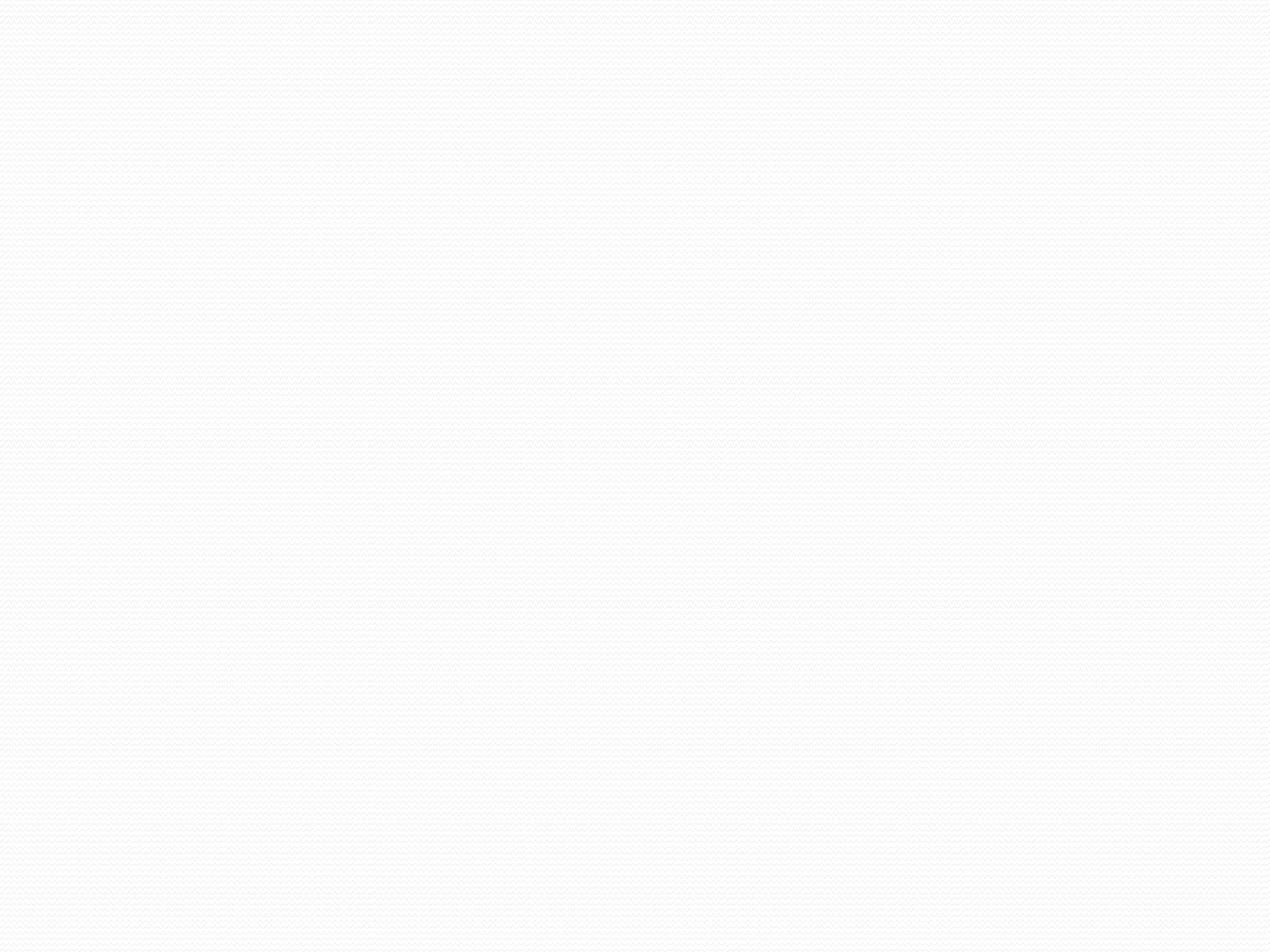 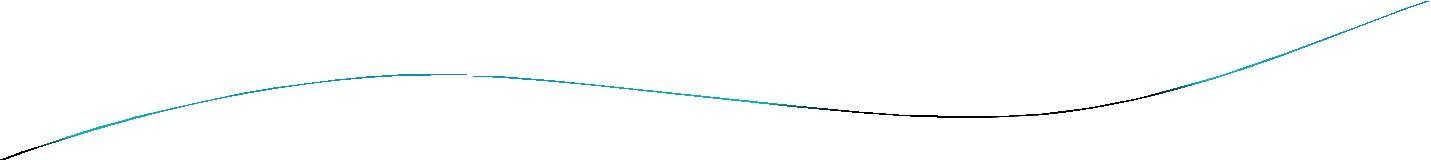 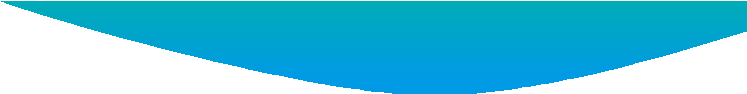 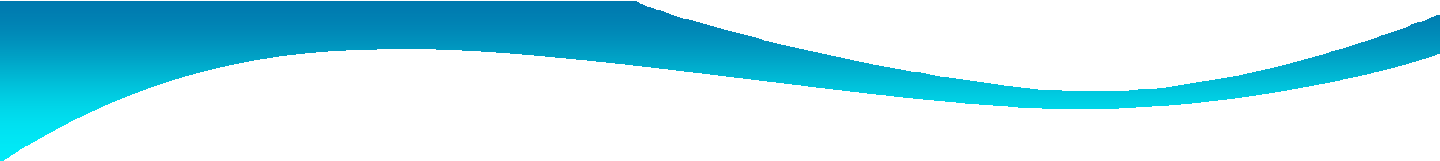 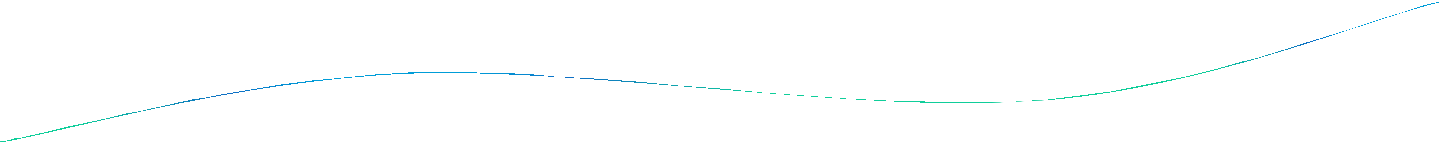 Warnings
B-2 is nontoxic at supplemental and dietary levels.
Light can destroy riboflavin, so purchase milk in  opaque containers.
Who’s at Risk?
People with cataracts
People with Sickle Cell Anemia
Alcoholics
B-3 Niacinamide & Niacin
Important in:
energy production
maintenance of skin and tongue
improves circulation
maintenance of nervous system
health of the digestive track
B-3 Niacinamide & Niacin
Two Types
Niacinamide (Nicotinamide)
does not regulate cholesterol
Niacin (Nicotinic Acid)
highly toxic in large doses
Inosital Hexaniacinate is a supplement that gives the  cholesterol regulation without high toxicity
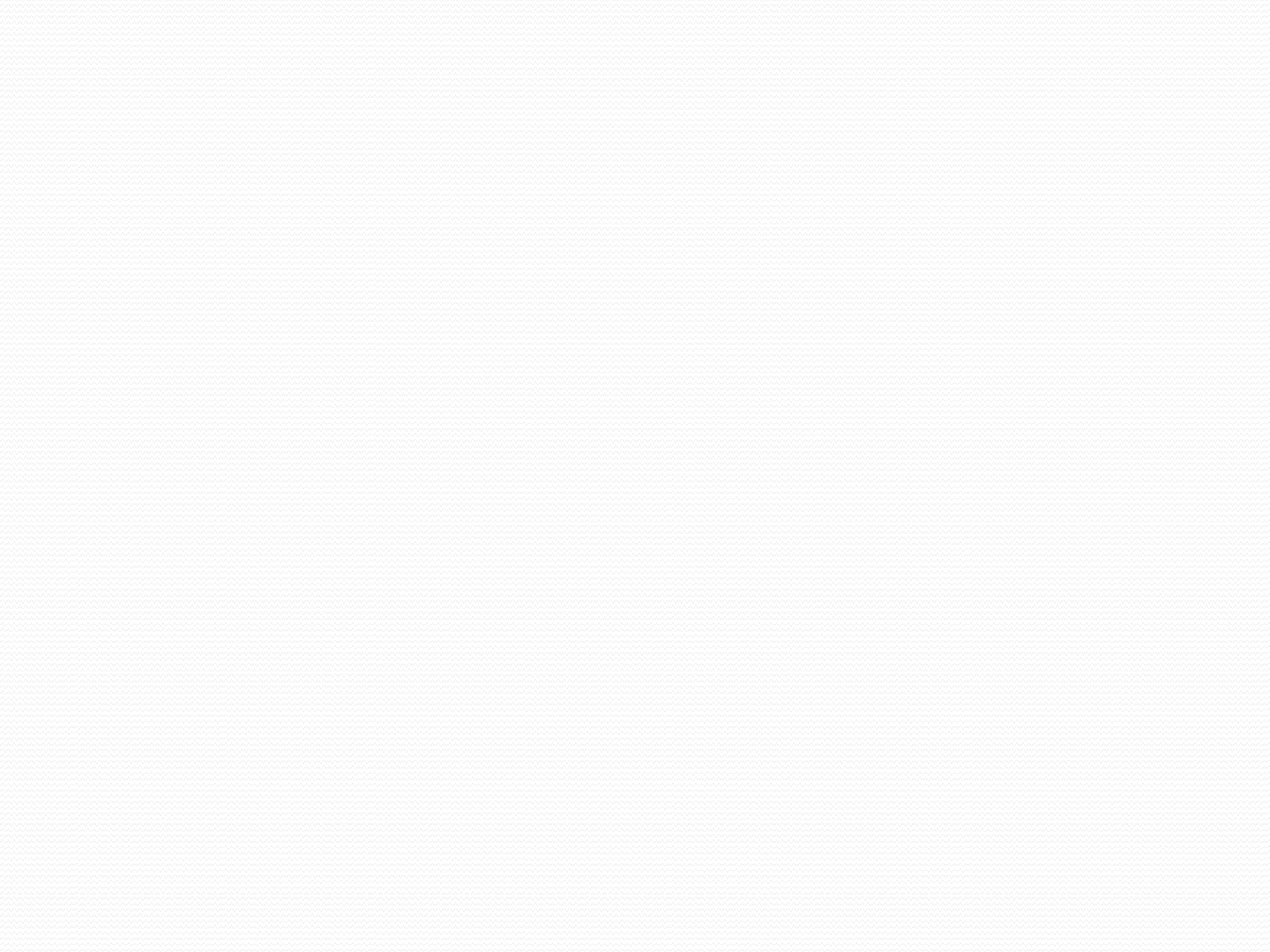 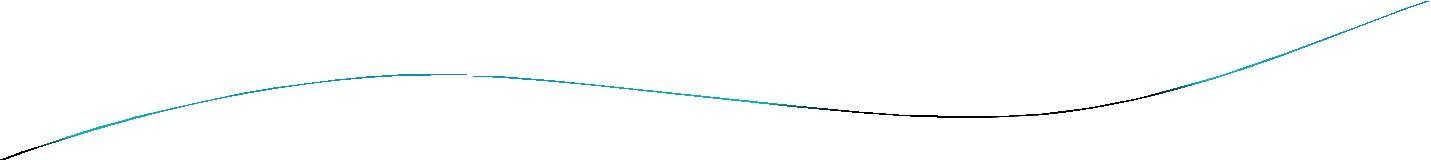 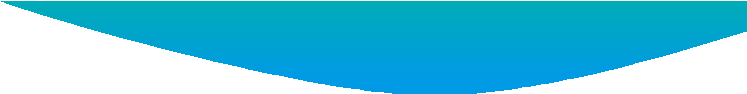 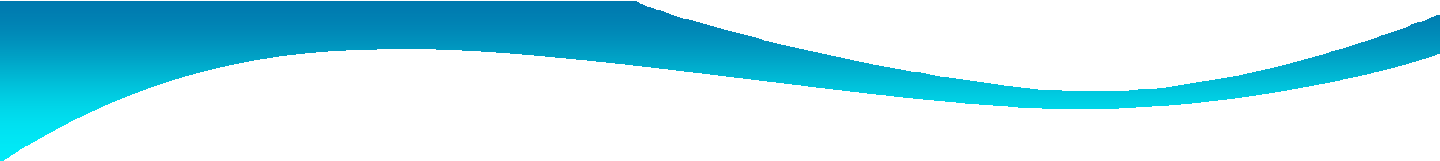 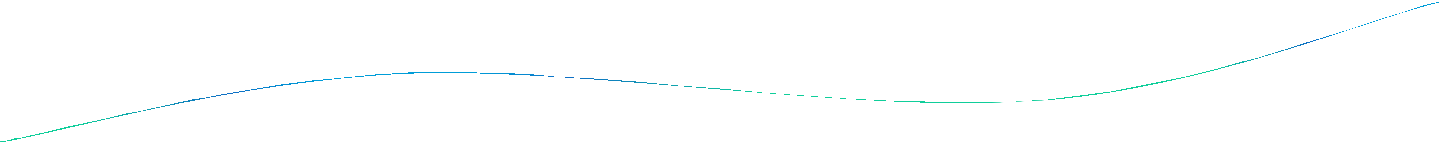 Recommendations
1 cup rice
4 oz. broiled salmon
1 tbsp peanut butter
1 bagel
OR
1 small extra lean hamburger
0.5 cup grape nuts cereal
Men 14+
16 mg/day
Women 14+  mg/day
14
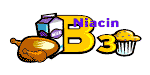 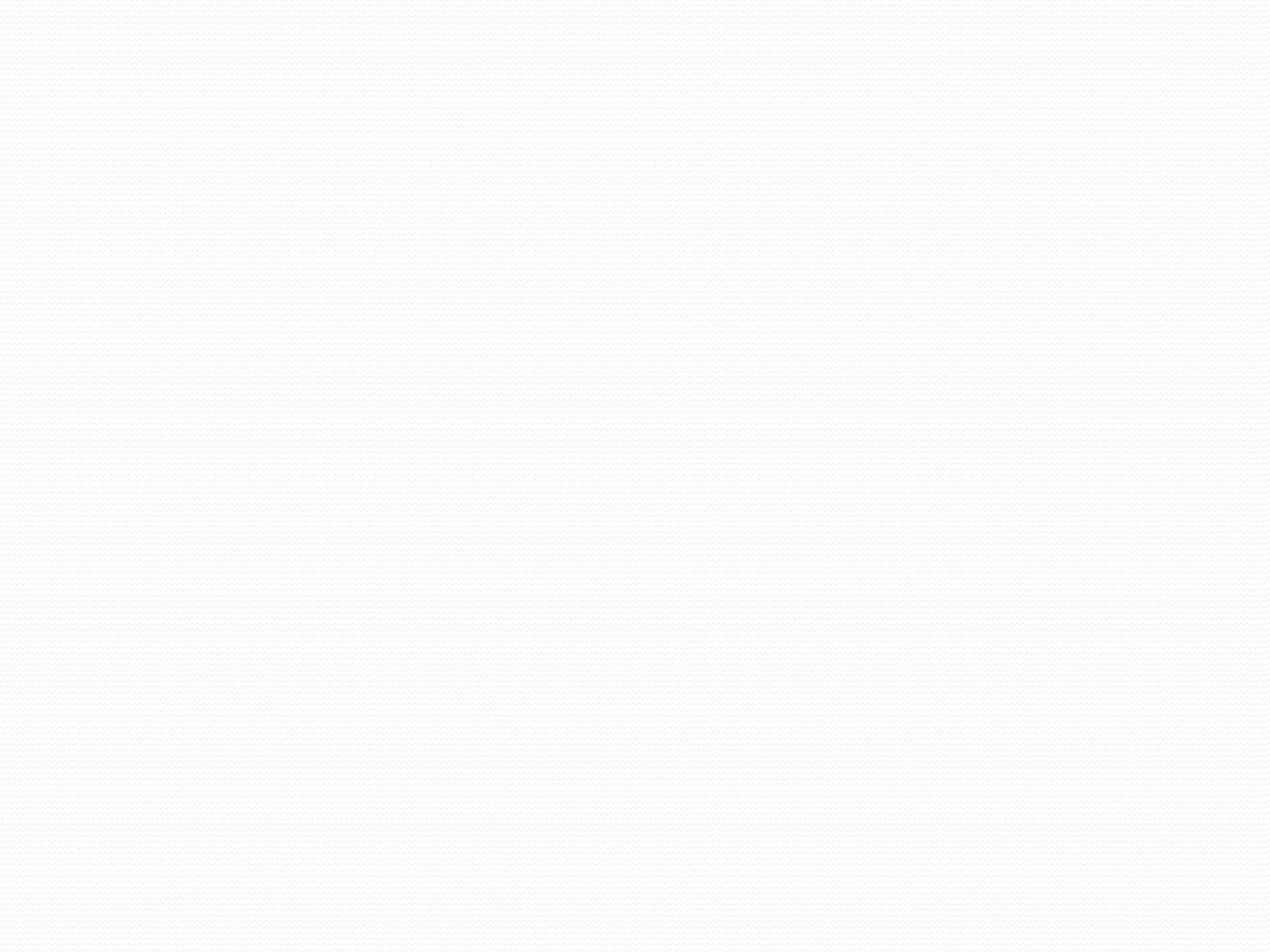 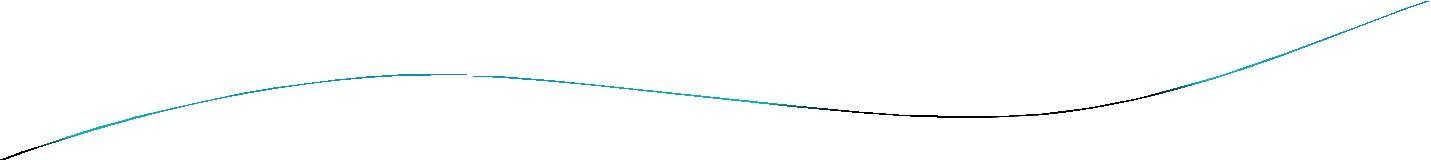 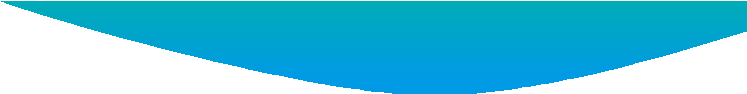 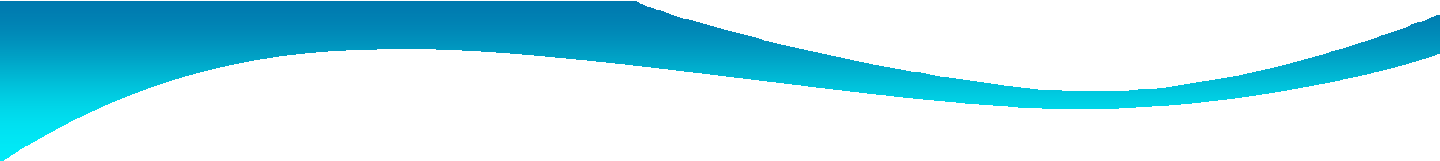 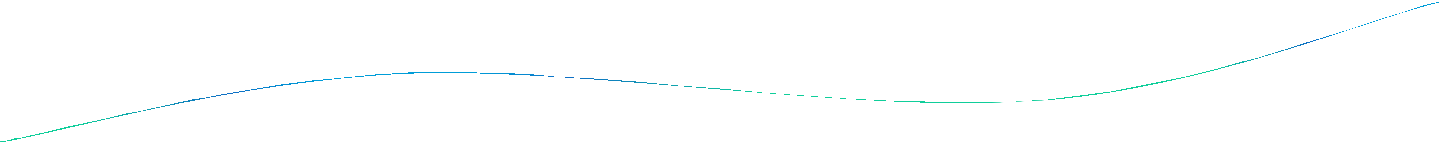 Warnings
In doses of only 50-100 mg nicotinic acid can cause  dilation of blood vessels and potentially painful  tingling (“niacin flush”), diarrhea, nausea,  vomiting, and long term liver damage.
Nicotinamide is almost always safe to take,  although a few cases of liver damage have been  reported in doses of over 1000 mg/day.
B-3 Deficiency
Pellegra
disease caused by B-3 deficiency
rare in Western societies
gastrointestinal disturbance, loss of appetite
headache, insomnia, mental depression
fatigue, aches, and pains
nervousness, irritability
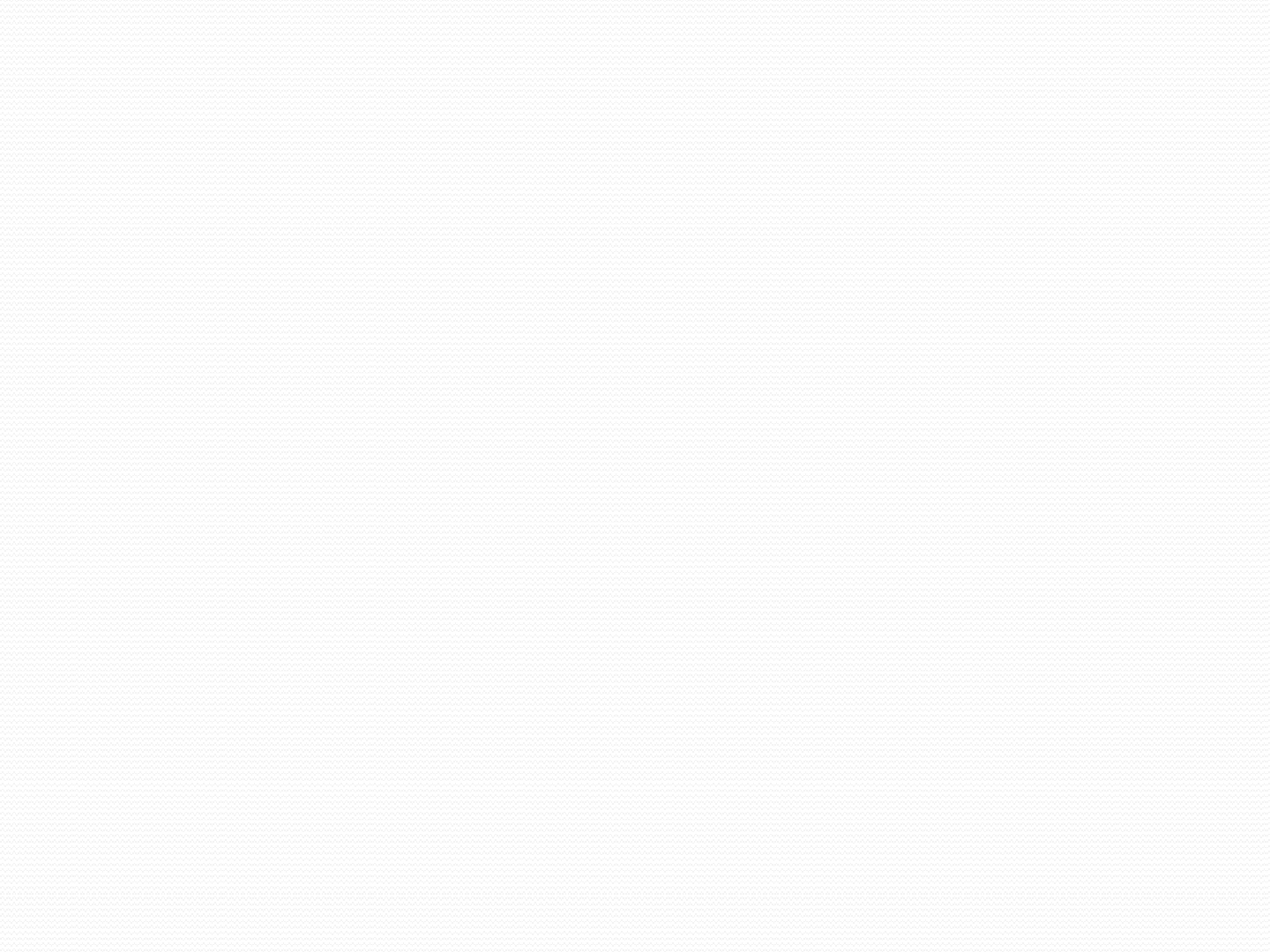 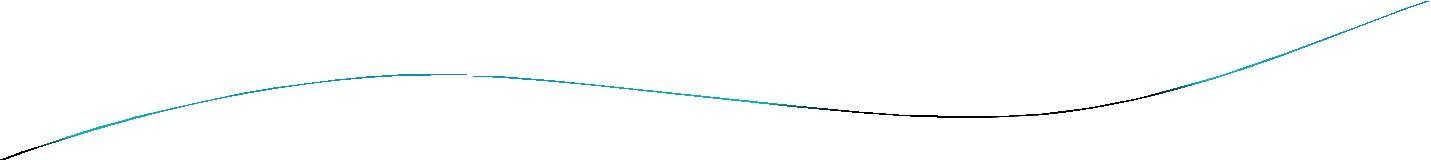 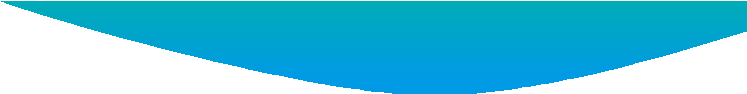 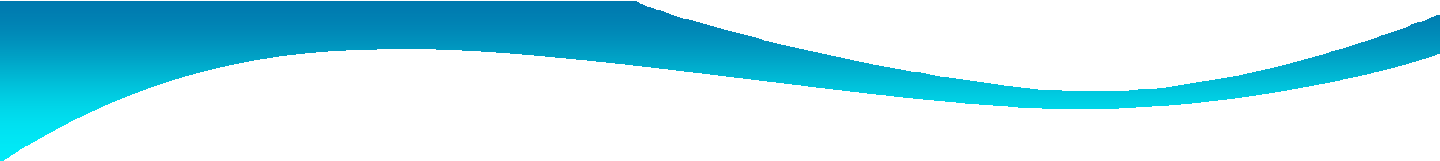 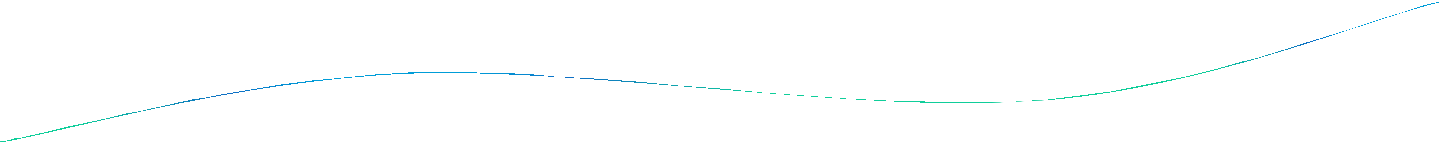 Who’s at Risk?
Most people get plenty of B-3 from their diet because it  is added to white flour.
B-6 Pyridoxine
Important in:
Production of red blood cells
conversion of tryptophan to niacin (B-3)
immunity
nervous system functions
reducing muscle spasms, cramps, and numbness
maintaining proper balance of sodium and  phosphorous in the body
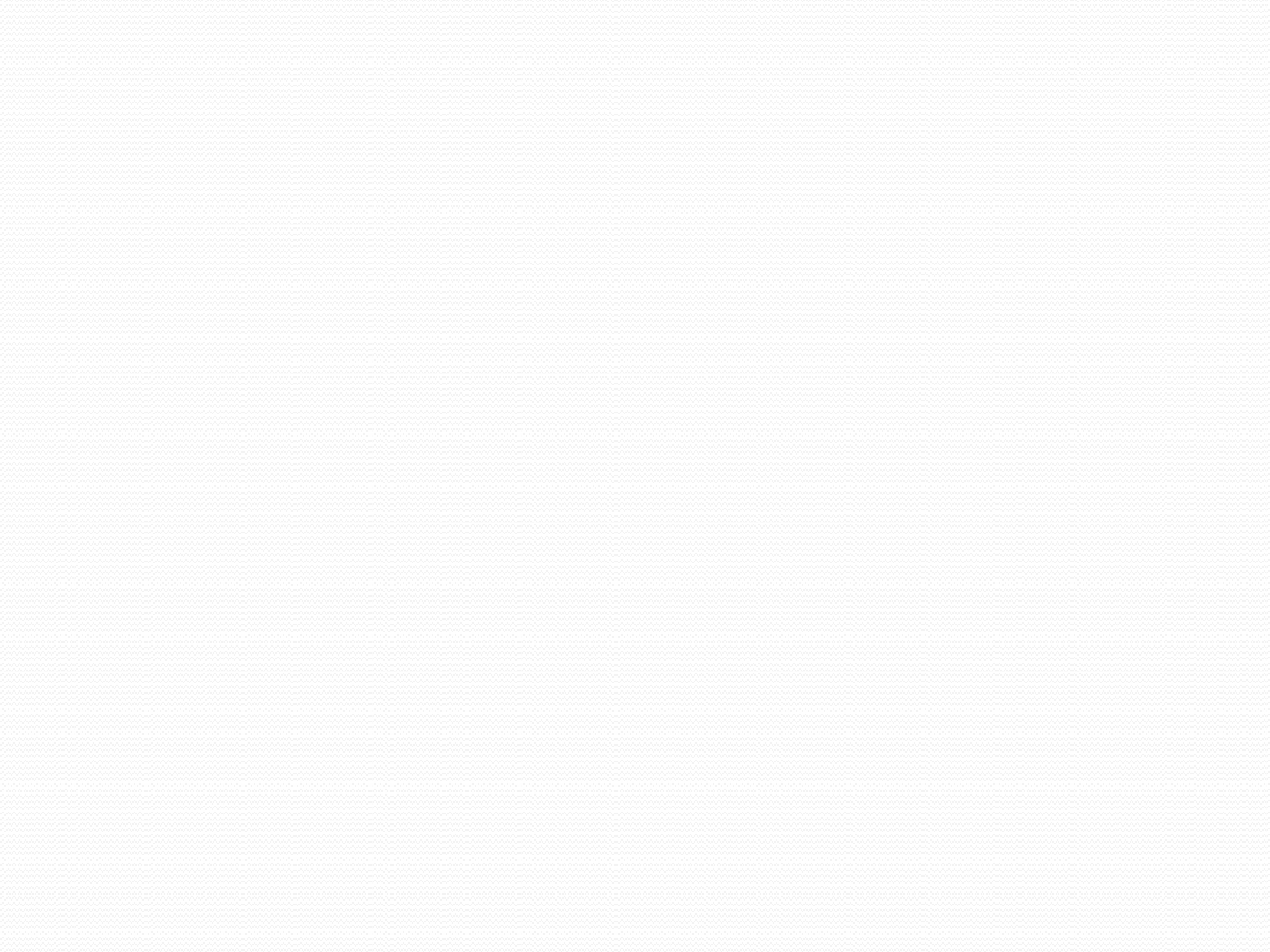 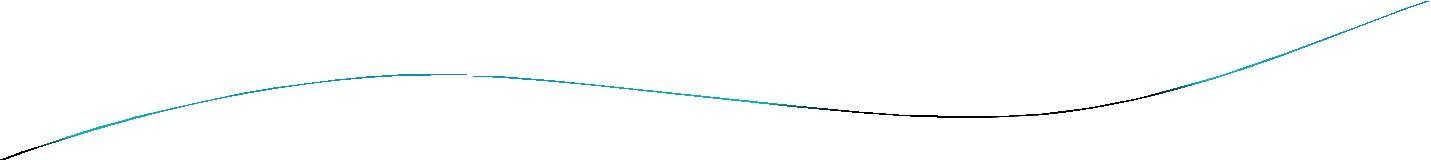 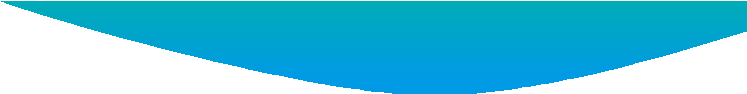 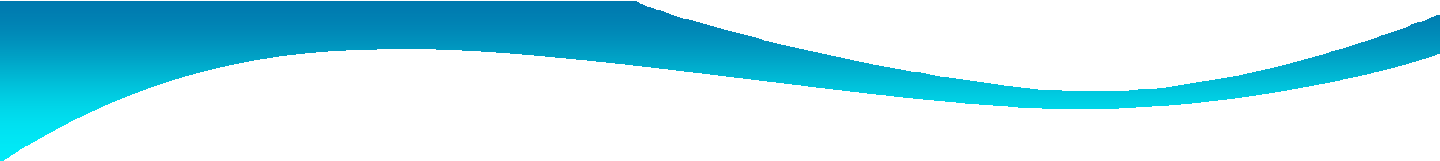 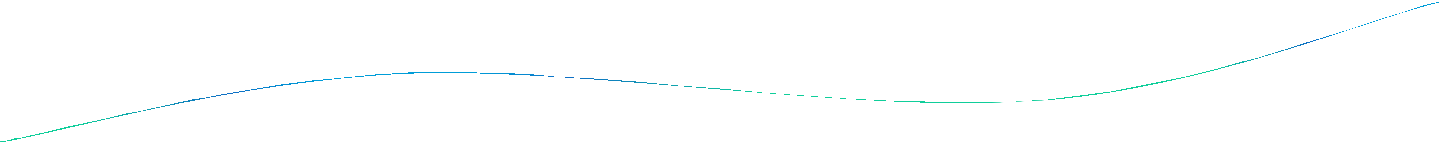 Recommendations
Men 14-50
1 chicken breast
0.5 cup cooked spinach
1 cup brown rice
OR
1 baked potato with skin
1 banana
4 oz. lean sirloin
1.3 mg/day
Men 50+
1.7 mg/day
Women 14-18
1.2 mg/day
Women 19-50
1.3 mg/day
Women 50+
1.5 mg/day
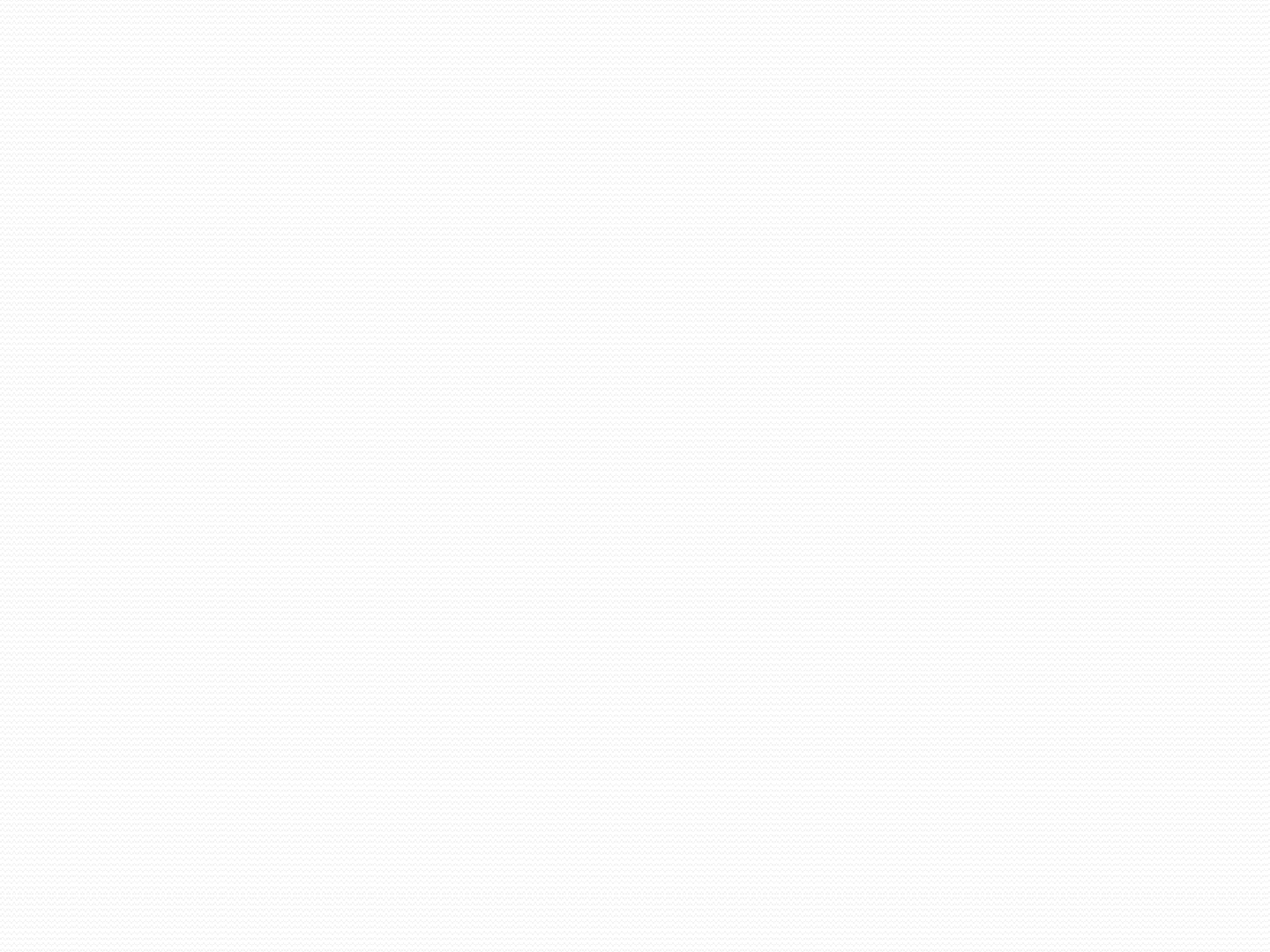 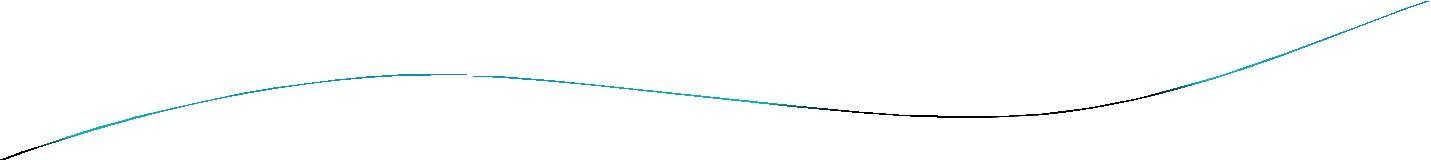 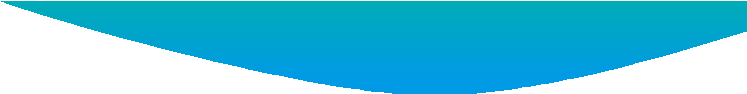 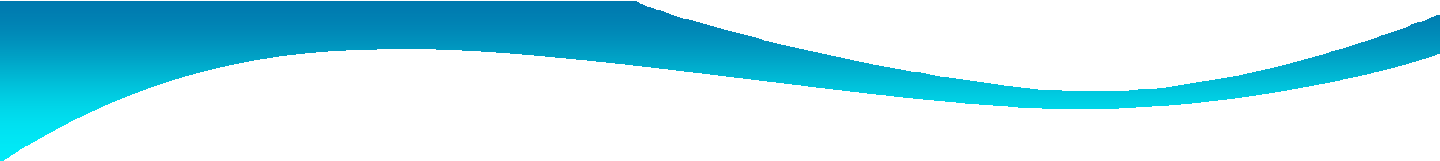 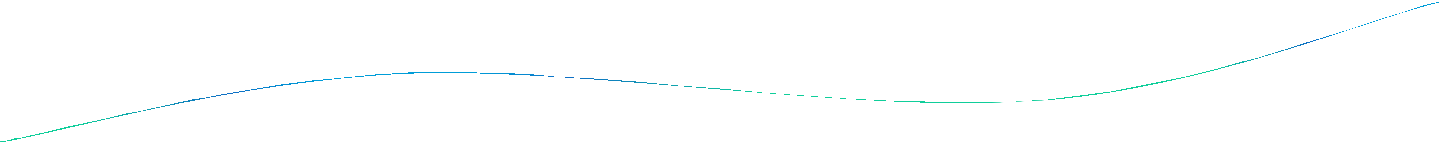 Warnings
High doses of B-6 may be recommended to treat  carpal tunnel syndrome, and sleep disorders, but  continued use of high doses may result in permanent  nerve damage.
Pregnant women should always consult their doctor  before taking this supplement and all others.
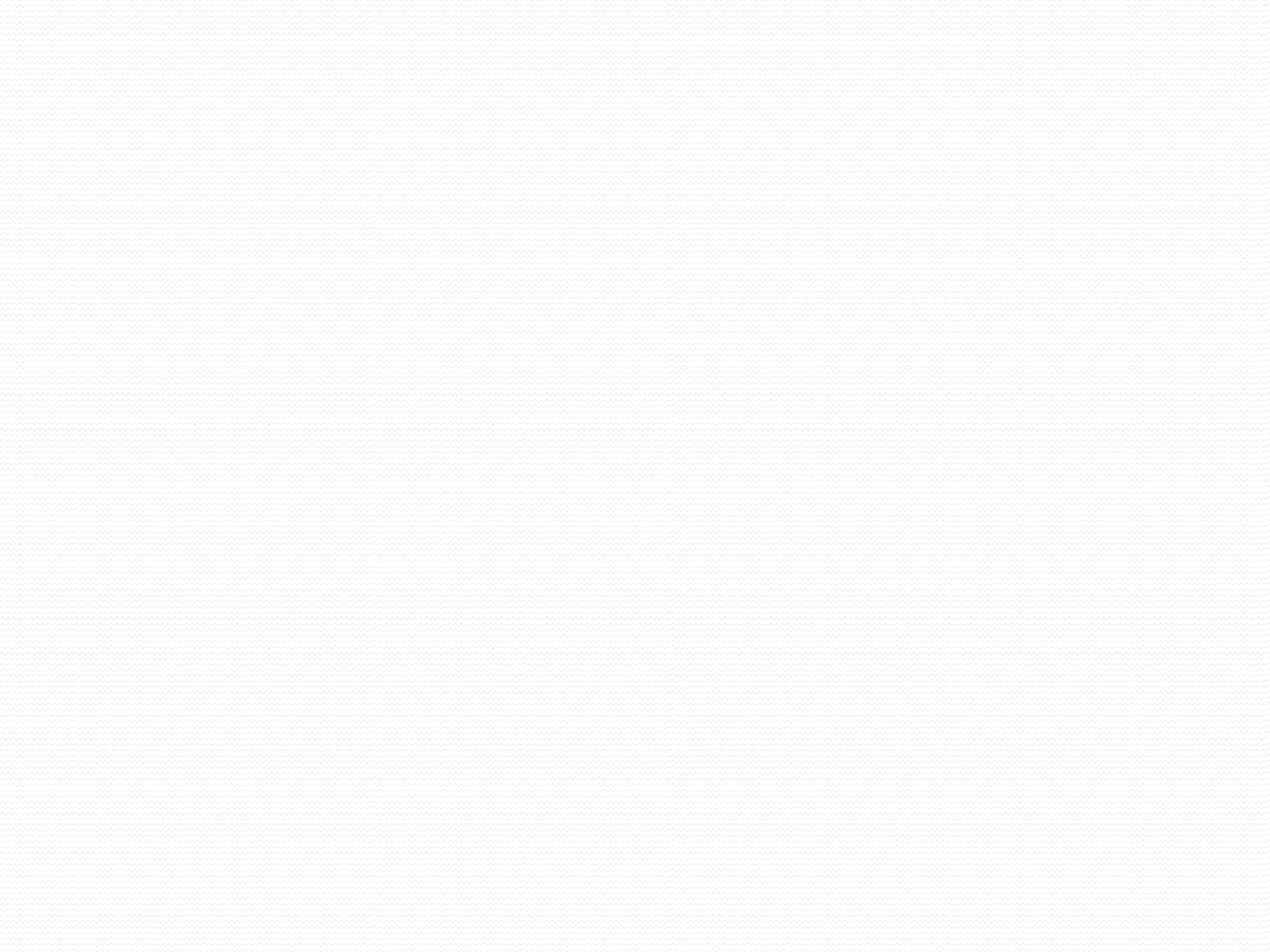 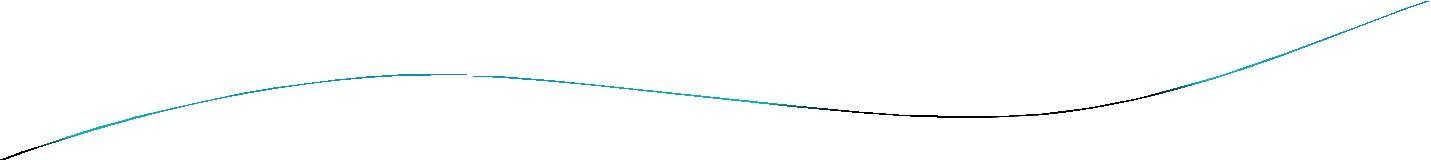 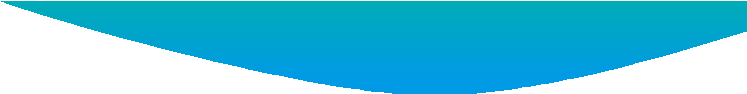 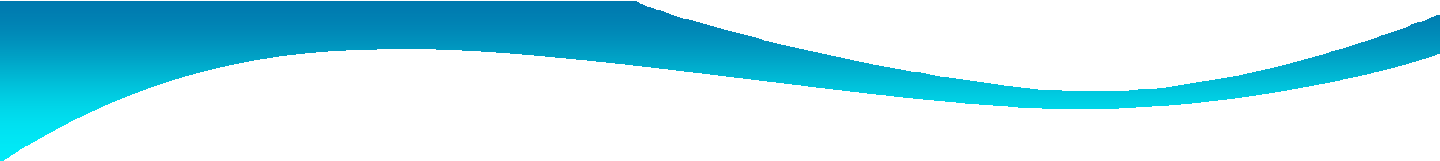 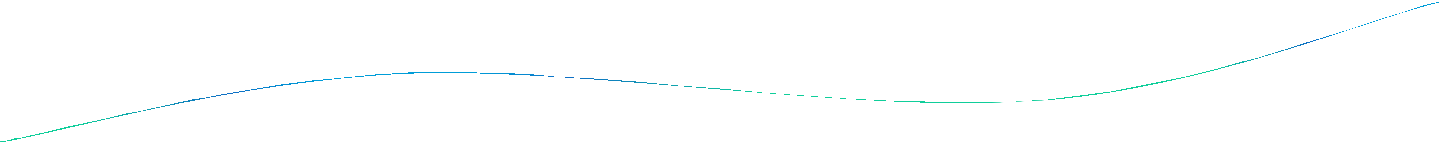 B-6 Deficiency
nervousness, insomnia
loss of muscle control, muscle weakness
arm and leg cramps
water retention
skin lesions
Who’s at Risk?
very rare
alcoholics
patients with kidney failure
women using oral contraceptives
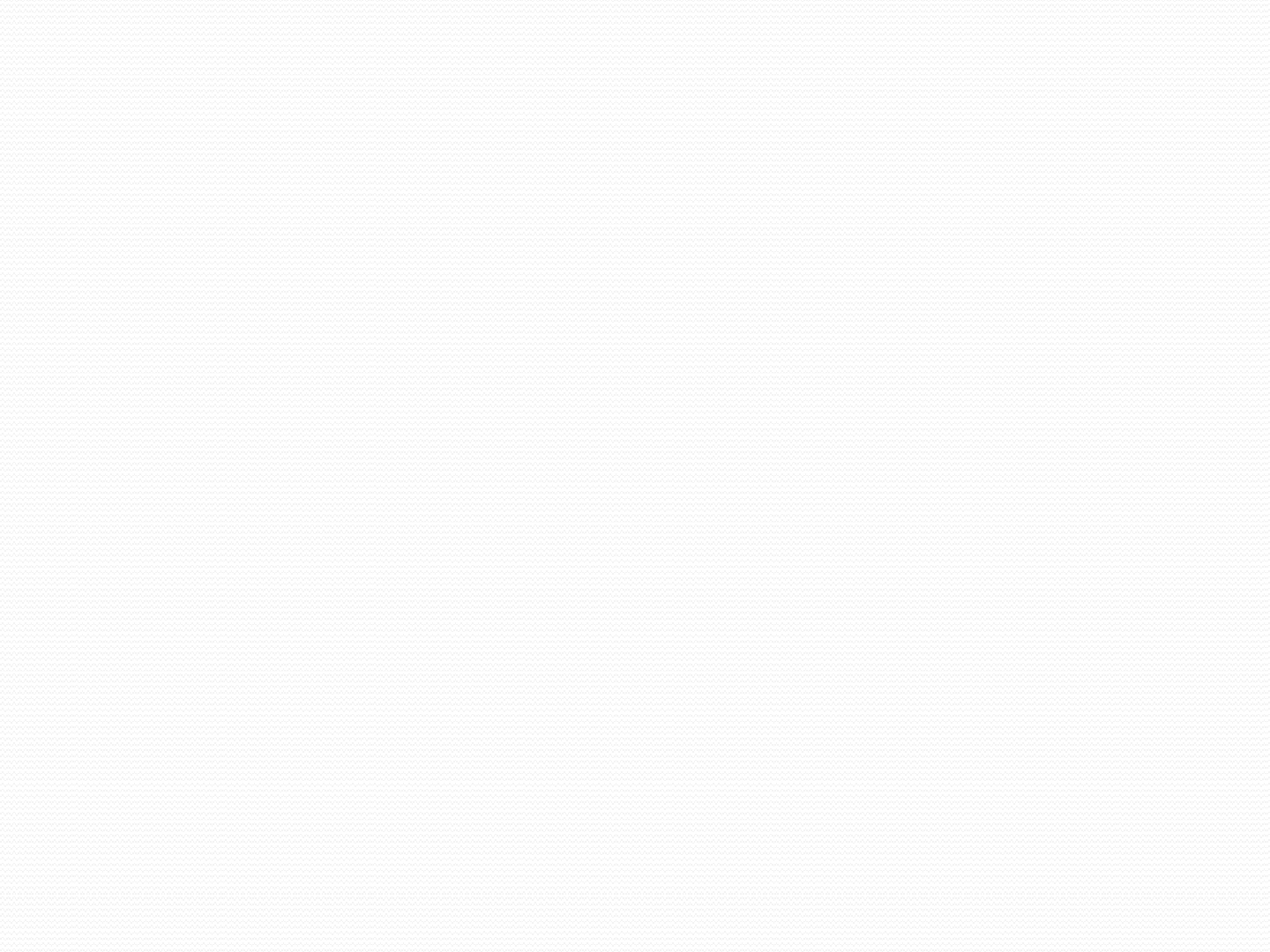 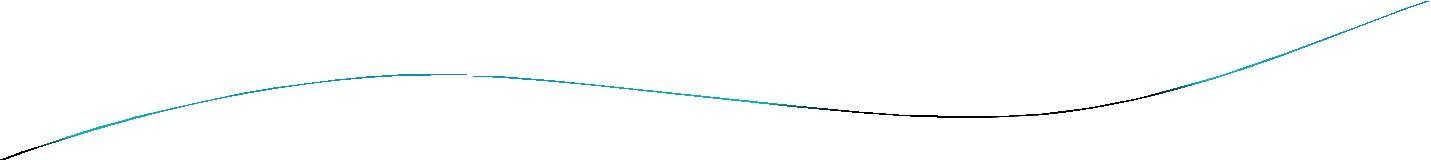 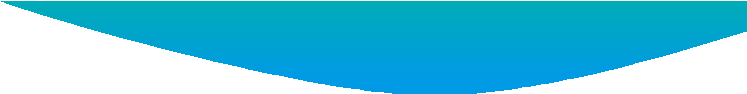 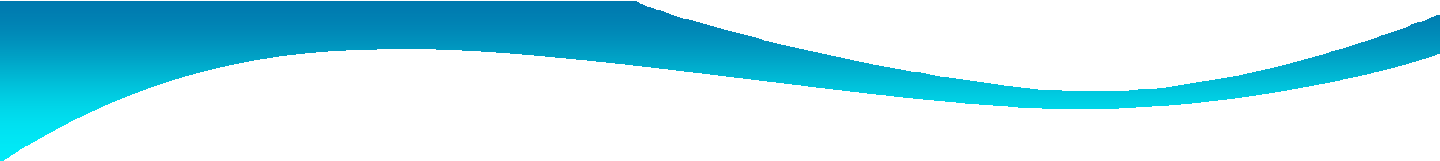 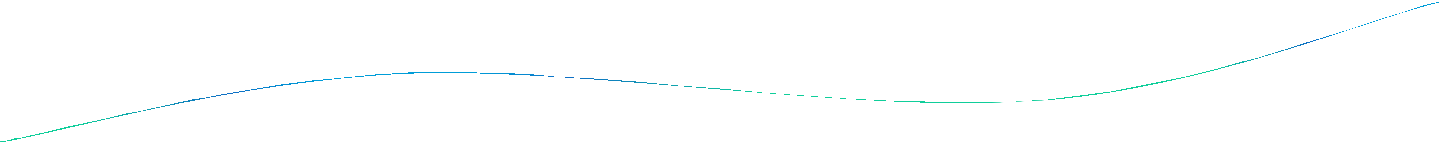 B-12 Cobalamin
Important in:
proper nerve function
production of red blood cells
metabolizing fats and proteins
prevention of anemia
DNA reproduction
energy production?
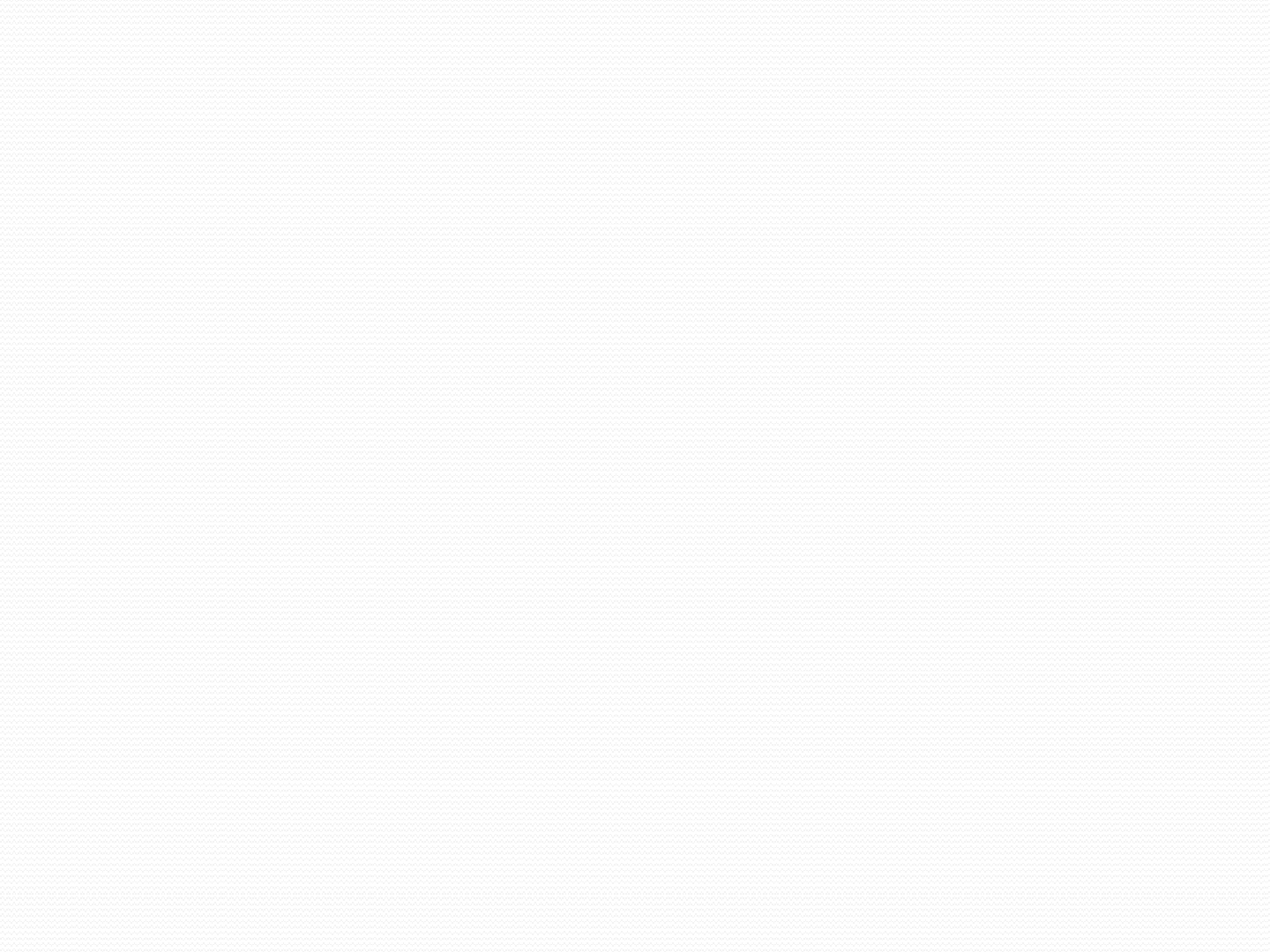 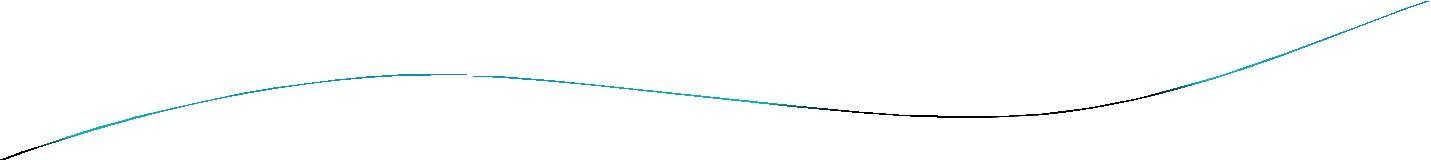 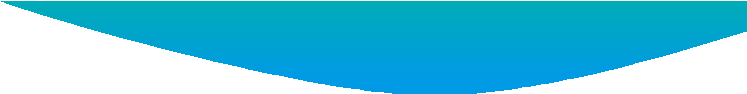 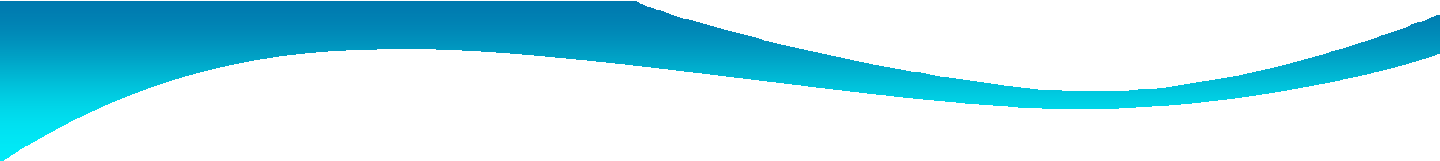 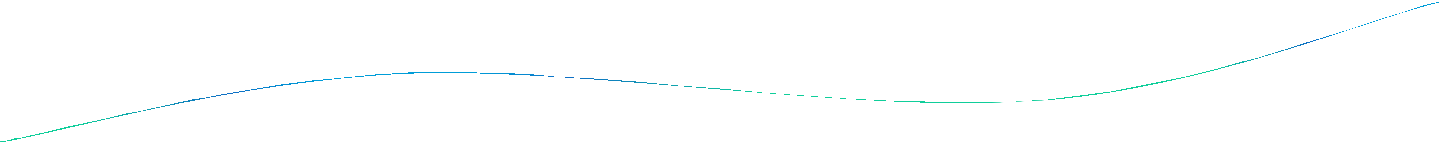 Recommendations
1 chicken breast
1 hard boiled egg
1 cup plain low fat yogurt
OR
1 cup milk
1 cup raisin bran
Men and Women
14+
2-3 mcg/day
Warnings
Vegetarians need to look for fortified sources (soy  milk, supplements).
Elderly often have trouble absorbing.
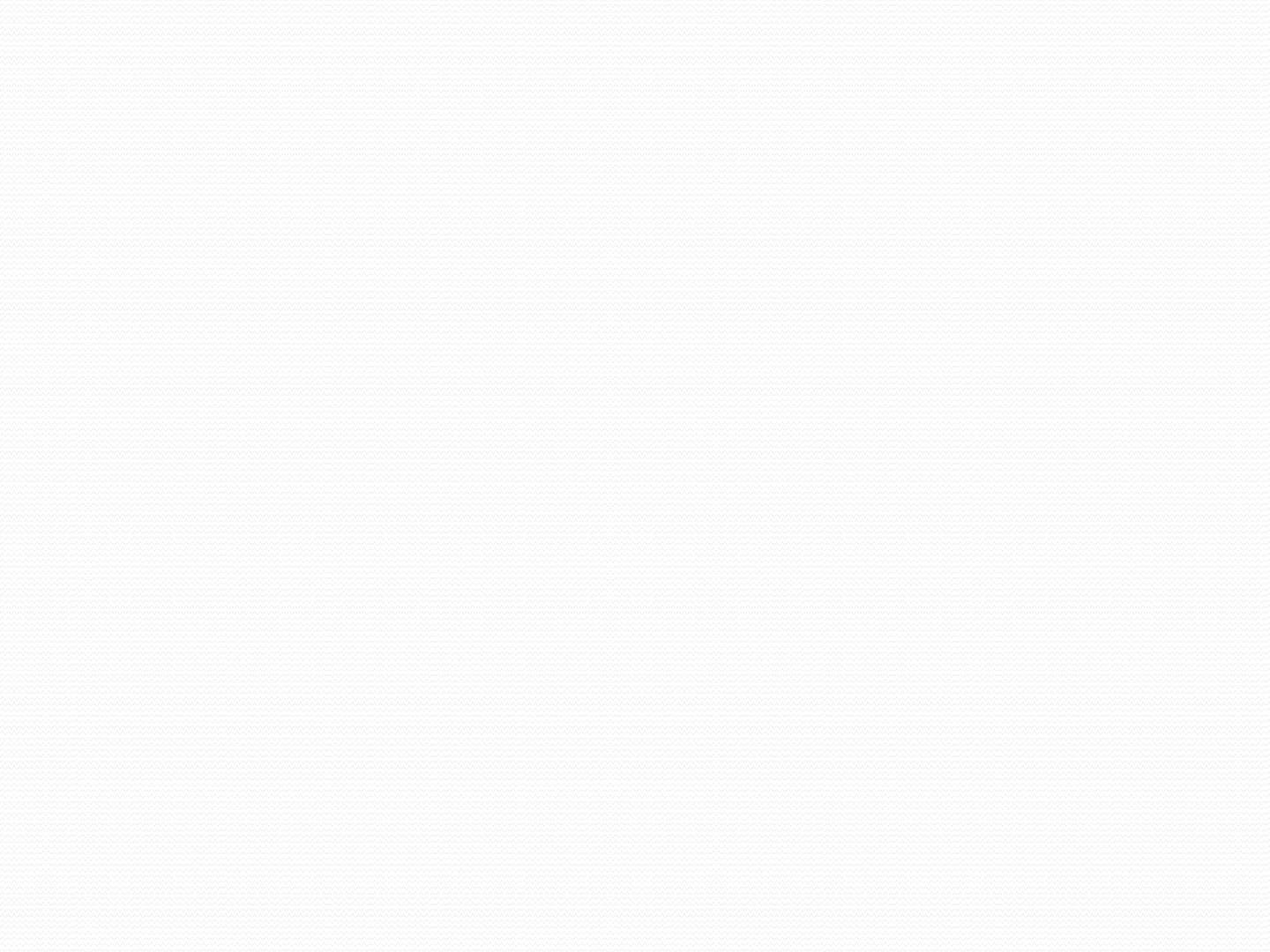 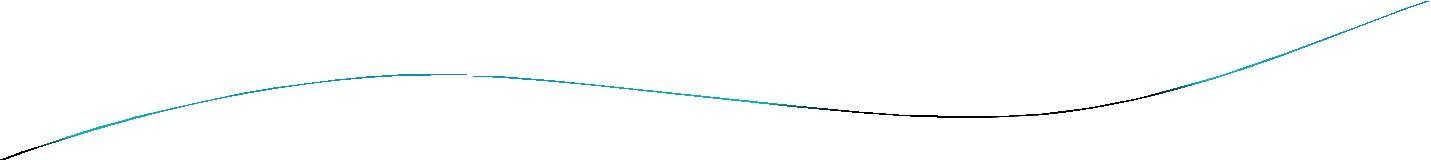 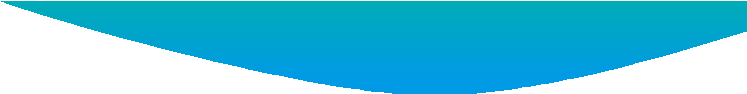 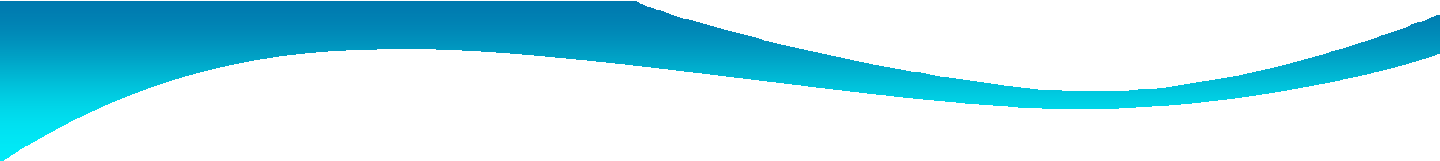 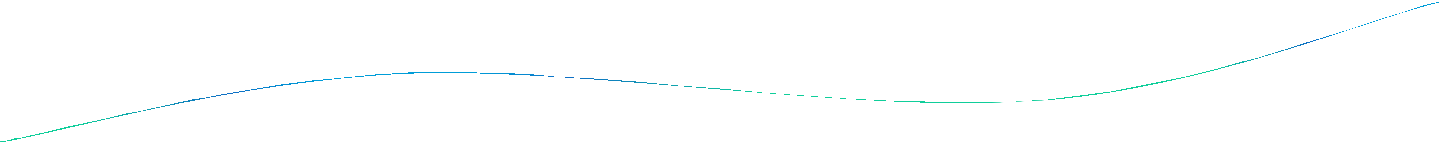 B-12 Deficiency
anemia
nerve damage
hypersensitive skin
Who’s at Risk?
pernicious anemia
B-12 injections often taken regularly
HIV
Chronic Fatigue Syndrome
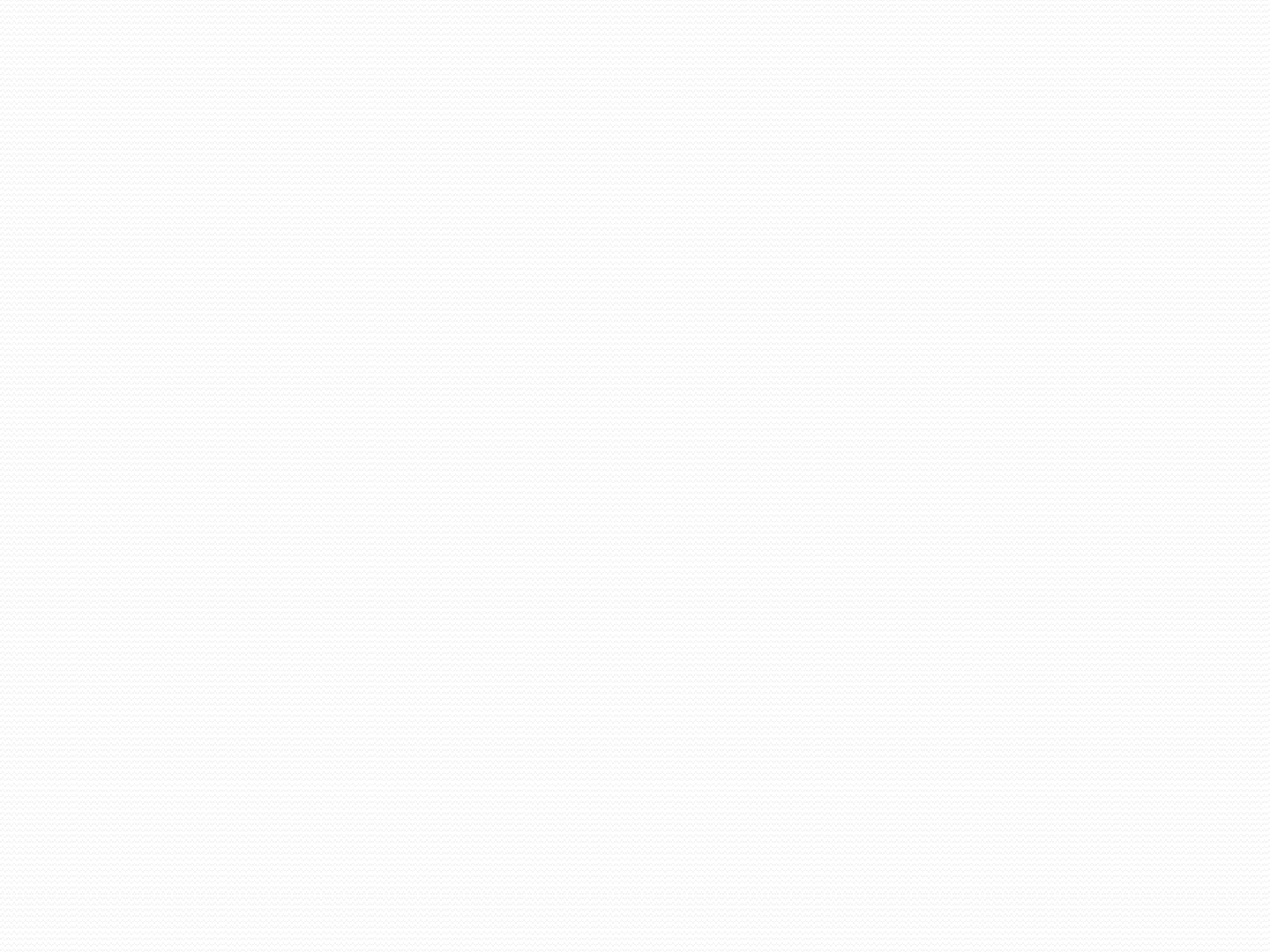 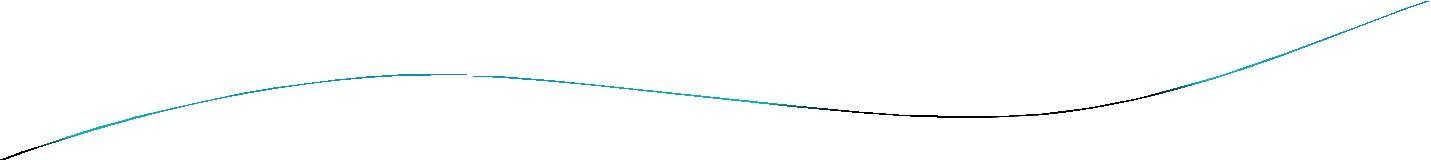 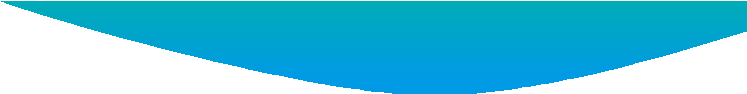 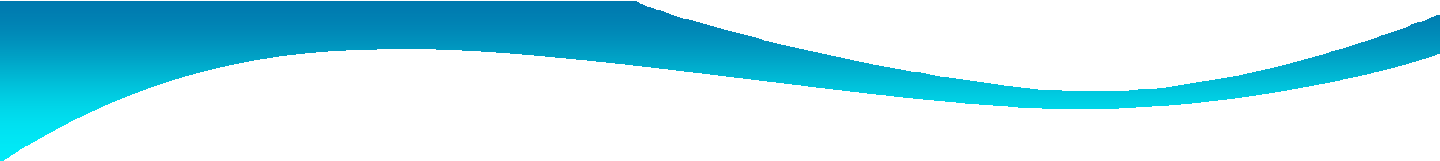 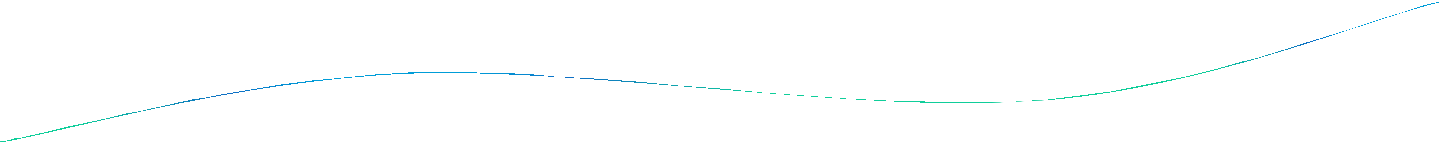 Calcium and magnesium
Calcium
most abundant mineral in the body.
Located primarily in bone tissue(98%)
Coagulation cascade, nerve conduction, and  muscle stimulation.
Absorption depends on intake and Vitamin D .
Absorption is decreased by fiber, phytate,  oxalate, fat and lactose.
SOURCE-
milk and dairy products, grains and fruits.
Deficiency –vegeterians, steatorrhea, chronic  malabsorption syndromes, or intestinal and renal  abnormalities.
Requirement
1-10yrs
Purberty
500-800mg/day  1000-1200 mg/day
Pregnant and lactating	women	400mg/day.
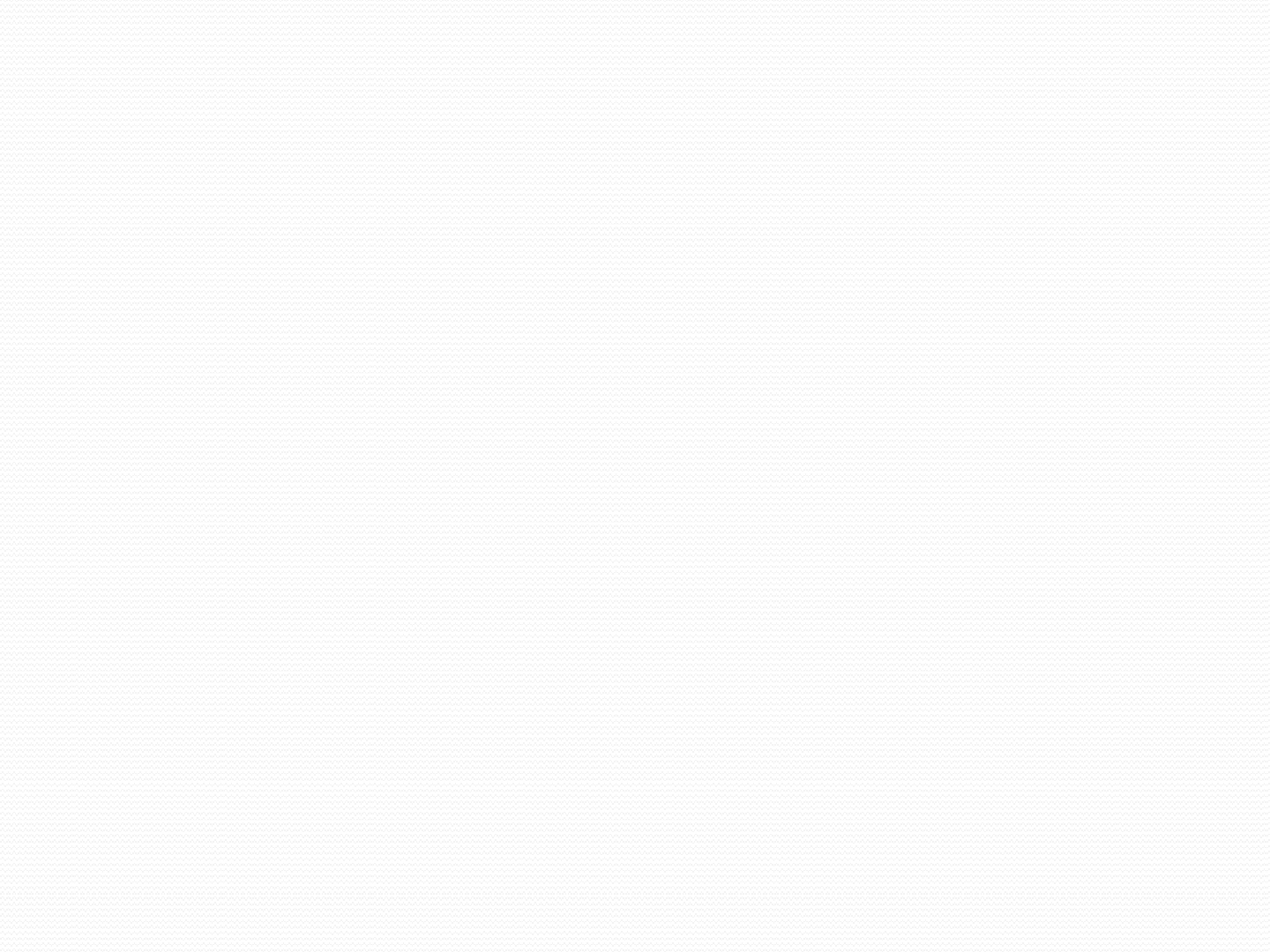 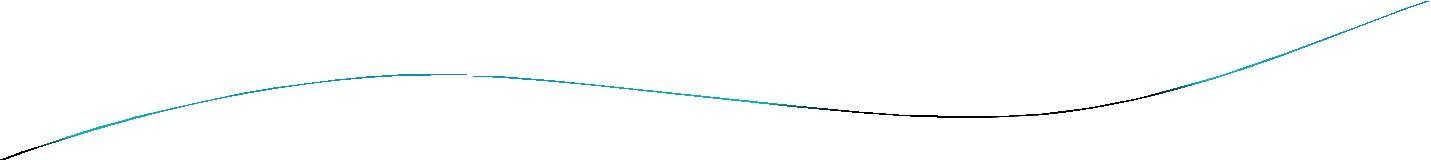 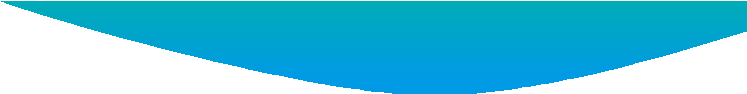 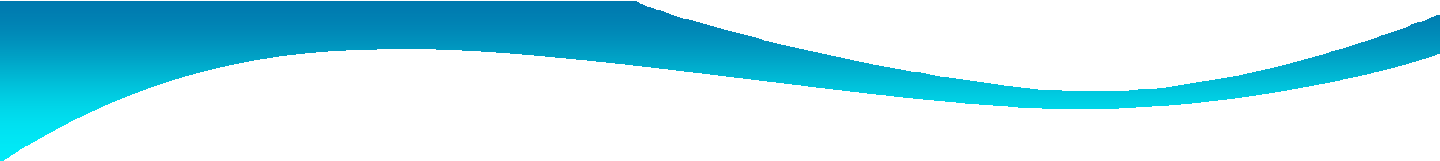 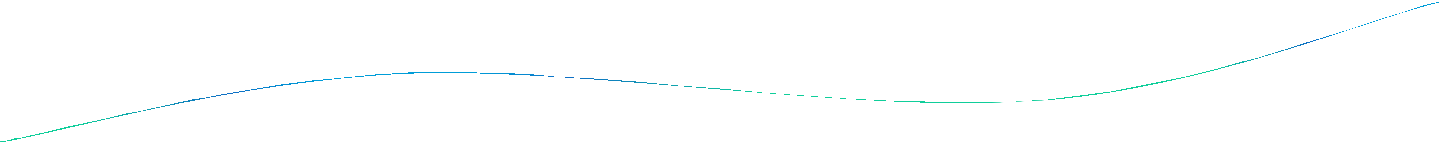 DEFICIENCY

Tetany- muscle cramps, numbness and tingling in  limbs.
Rickets and osteoporosis –chronic deficiency
MAGNESIUM
Essential for bioenergic reactions controlling fuel  oxidation, membrane transport, and signal  transmission.
Over 80% in bone and skeletal muscle.
SOURCES- legumes, nuts banana and whole  grains.
Regulation of magnesium balance	depends on  renal tubular absorption.
Deficiency –secondary to intestinal  malabsorption, excessive gastrointestinal losses  through fistulae or continuous suction or renal  disease affecting tubular reabsorption.
Manifestations –irritability, tetany, hypo or hyper  reflexia.
Requirement –
0-6mths
6-12mths
>12mths
40-50mg/day  60mg/day  200mg/day
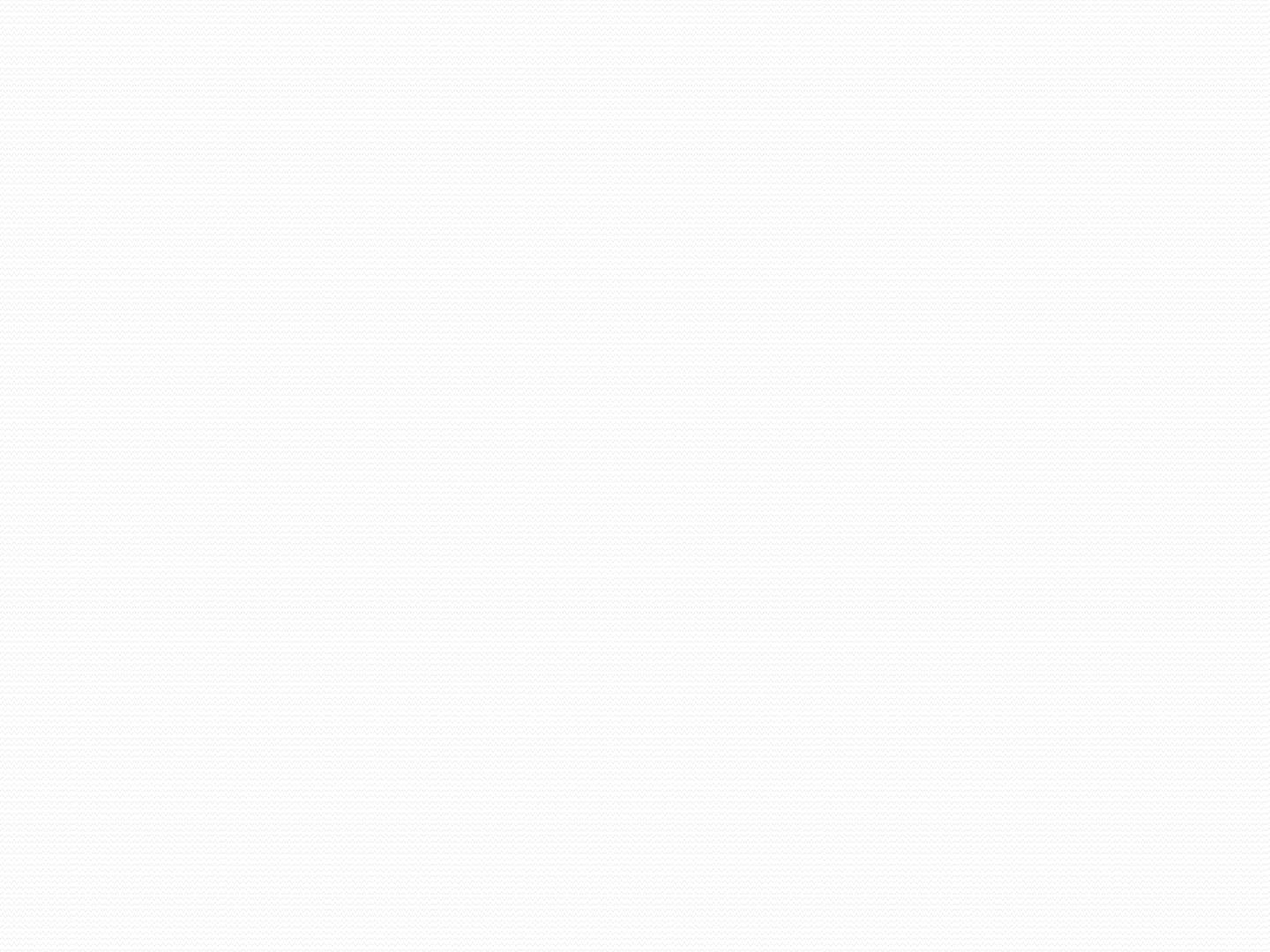 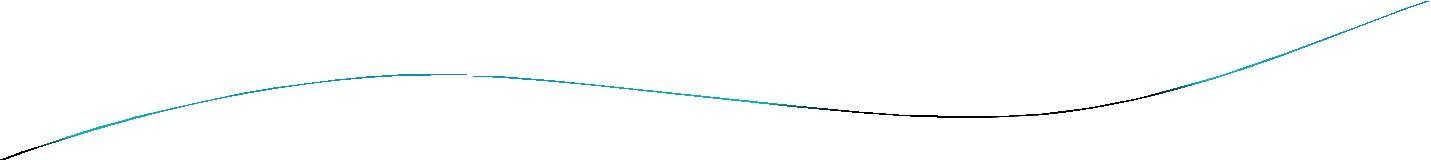 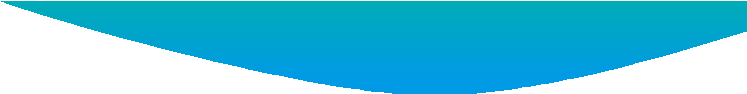 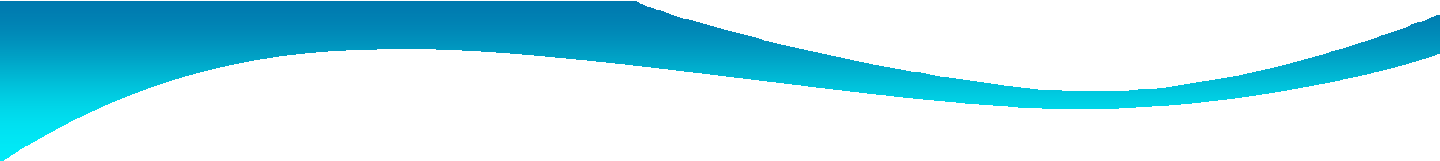 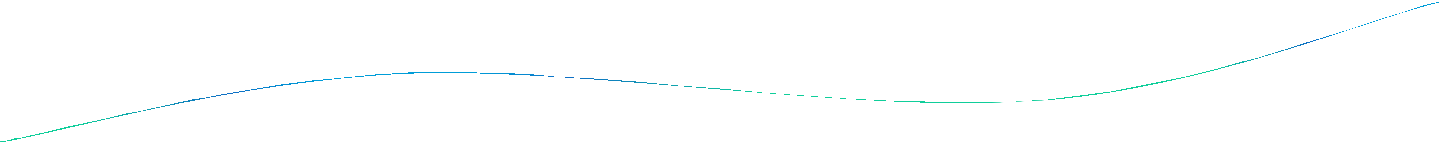 Trace elements
ZINC
COPPER
SELENIUM
CHROMIUM
IODINE
IRON
ZINC
FUNCTIONS-	functions as an intracellular hormone  contributing to the regulation of cellular growth and  also impacts on nucleic acid metabolism and protein  synthesis
ABSORPTION AND METABOLISM-
Absorbed throughout the small intestine.
Metabolises in liver – transported in portal system  attached to albumin or transferrin.
Distributed in most tissues, 90% of total body zinc is  localised in bone and skeletal muscle.
Excreted through feces.
DEFICIENCY
Develops as a part of malnutrition or malabsorption  syndrome due to low intake or intestinal disease.
FEATURES
Poor physical growth
Delayed sexual maturation
The typical syndrome of zinc deficiency consists of-  growth retardation, hypogonadism, anemia
Other	symptoms consists of-diarrhea, hair
loss, anorexia, dermatitis, impaired immune function  and skeletal abnormalities.
Acrodermatitis enteropathica.
Eye lesions-photophobia, blepharitis, corneal  opacities.
requirement
3.5-5.0 mg/day.

TREATMENT-0.5-1 mg elemental zinc/kg/day for several  weeks or months.
1 mg elemental zinc=4.5 mg zinc sulphate or 3 mg zinc  acetate.
IV 50 microgram of elemental zinc/kg body weight /day.
TOXICITY-relatively nontoxic
Acute ingestion of large amounts may cause liver and  kidney failure.
Competitive interaction of zinc with other minerals may  lead to copper deficiency in person receiving chronic zinc  supplementation at high doses.
COPPER
Is a component of several metalloenzymes that are  required for oxidative metabolism
ABSORPTION AND METABOLISM-
40% of ingested copper is absorbed in the stomach and  small intestine.
Transported to the liver attached to albumin.  Excreted via biliary system to feces and urine.  SOURCES- meats, liver, seafood, nuts and seeds.
use of copper-containing pesticides, contamination of  water by copper pipes and copper cooking utensils.
DEFICIENCY-primary deficiency infrequent
Secondary deficiency in –malabsorption syndrome, liver  disease, peritoneal dialysis.
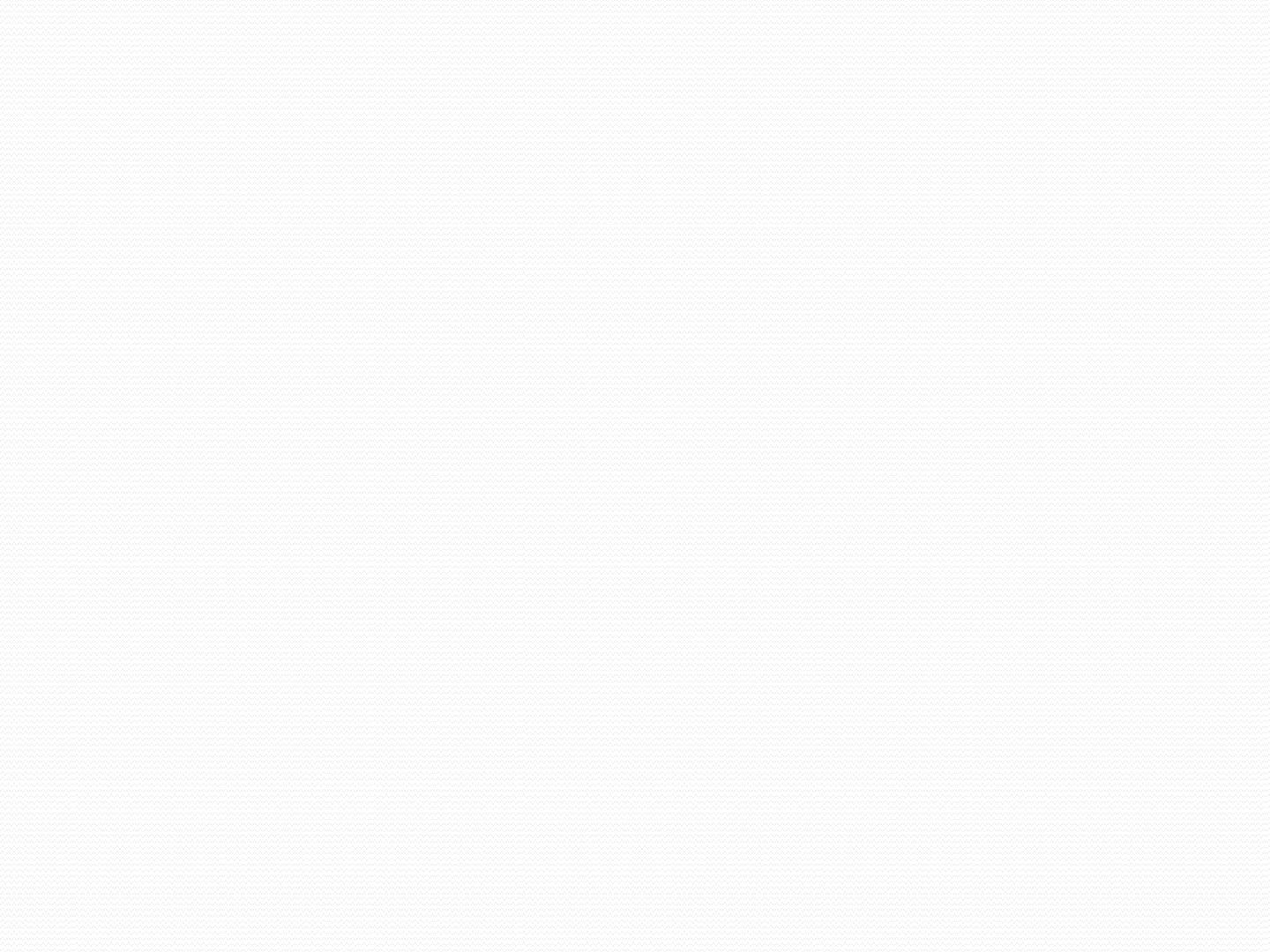 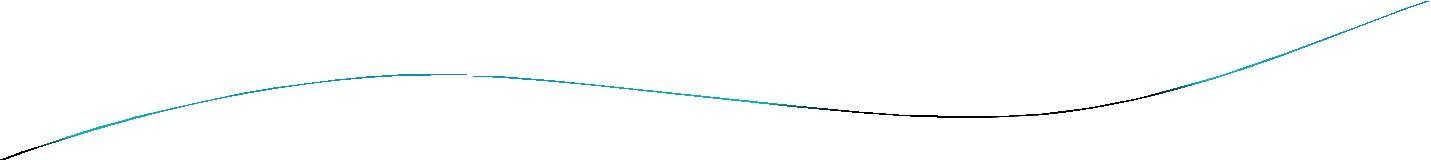 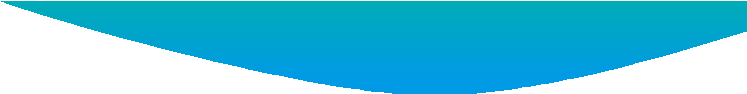 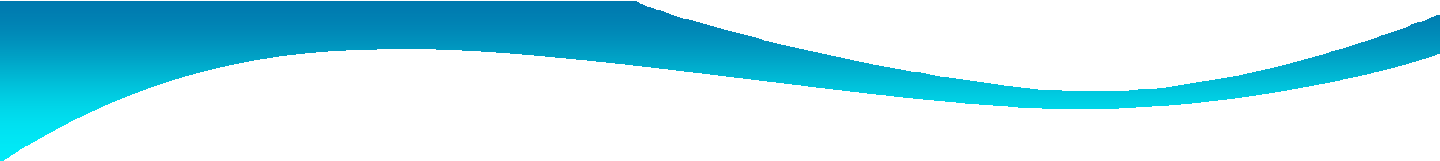 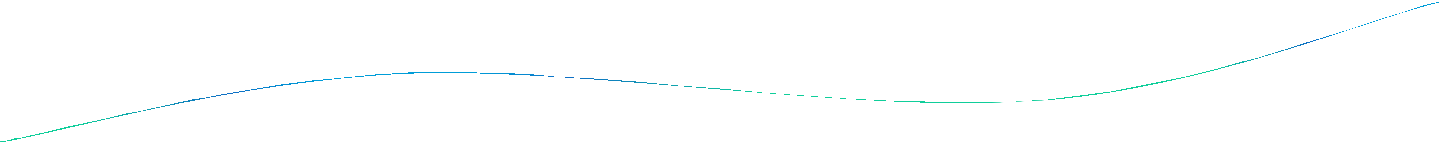 CLINICAL MENIFESTATIONS
Microcytic, hypochromic anemia unresponsive to iron  therapy, neutropenia, and osteoporosis.
Periosteal elevation, cupping	and flaring of long  bones metaphysis with spur formation
, submetaphyseal fractures, flaring of anterior  ribs, and spontaneous	fractures of the ribs.
Pallor, depigmentation of skin and hair, prominent  dilated superficial veins, skin lesions resembling  seborrheic dermatitis, anorexia, diarrhea, and failure  to thrive.
Copper transport is disrupted-wilson disease and  menkes disease-defect in copper transporting  membrane	protein.
toxicity
Acute ingestion of large doses of copper cause  diarrhea, abdominal pain, and may lead to liver and  kidney failure.
Chronic intoxication occurs from copper released from  water piping , by extensive use of topical copper  containing medications, or hemodialysis with  solutions that have high copper content.
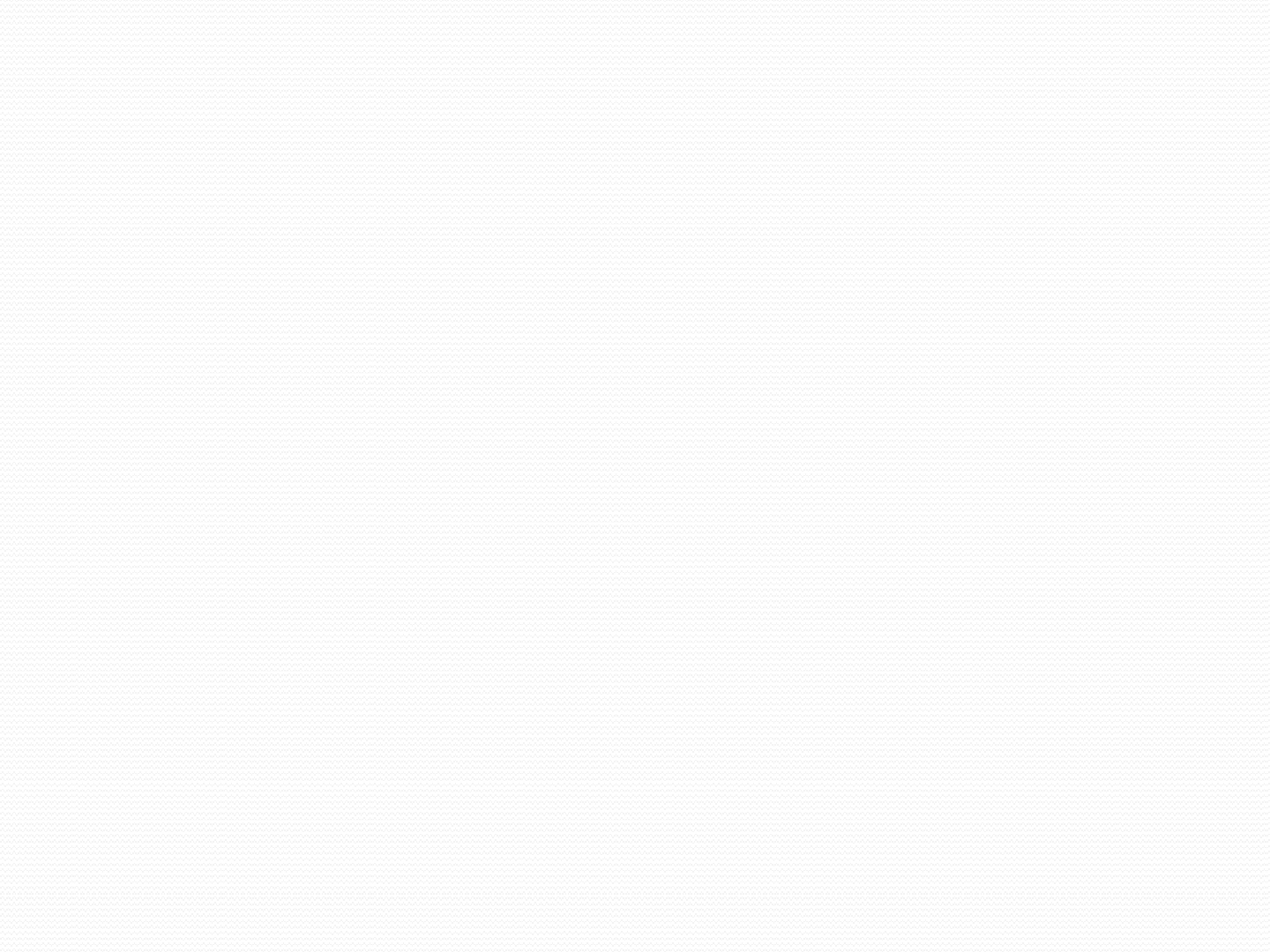 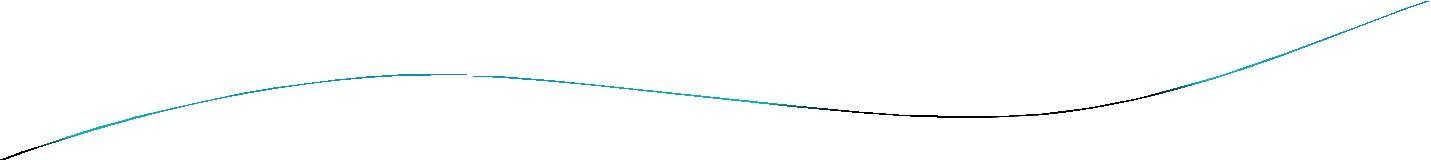 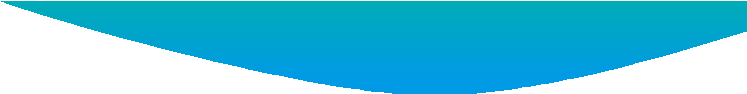 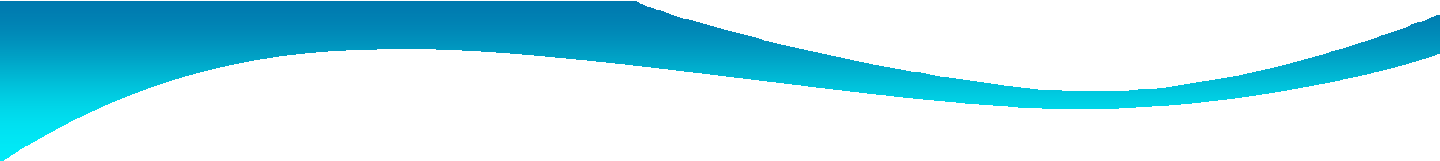 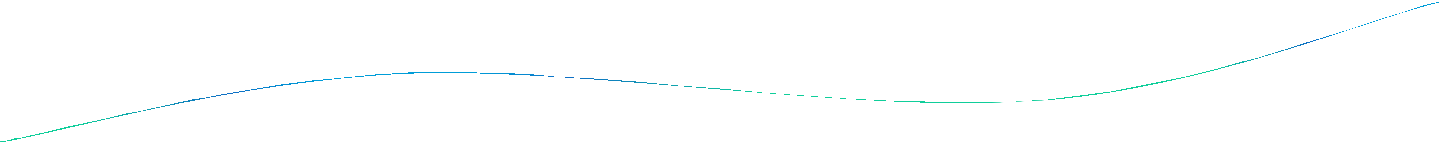 IODINE
iodine deficiency during pregnancy can result in  stillbirth, spontaneous abortion, congenital  abnormalities such as cretinism, increased perinatal  mortality, endemic cretinism
In neonate-neonatal goiter, neonatal hypothyroidism,  endemic mental retardation
Child and adolescent-goiter, subclinical  hypothyroidism, impaired mental function and  retarded physical development.
Recommended daily intake
90 microgram for preschool children (0-59 mth)
120 microgram for school children (6-12 yrs)
150 microgram for adults (above 12 years)
200-250 microgram for pregnant and lactating women.